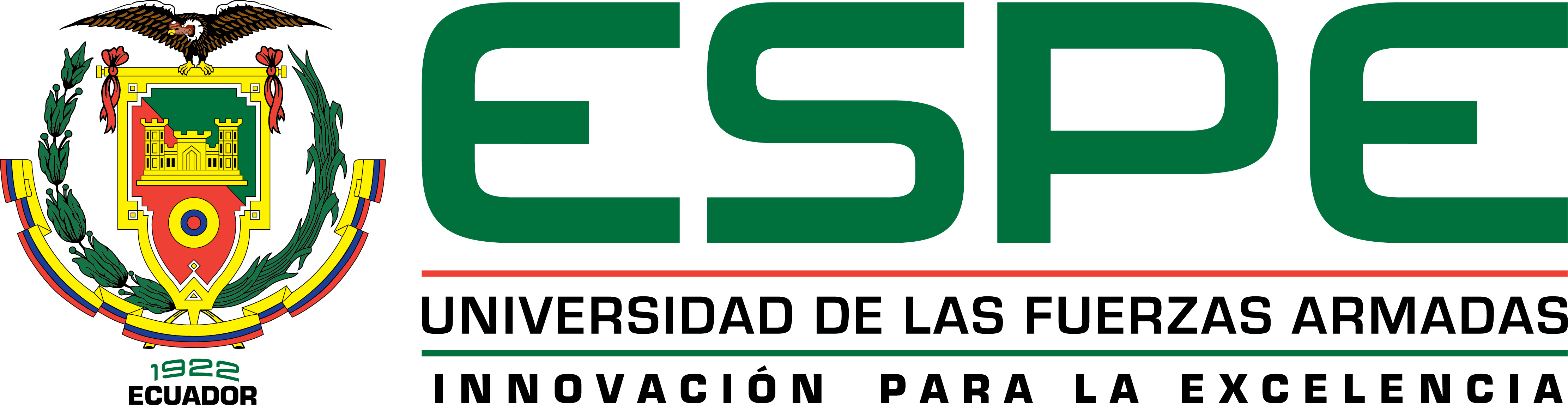 ESTUDIO PARA LA CREACIÓN DE UN CENTRO DE DISEÑO GRÁFICO INTEGRAL QUE BRINDE SERVICIOS TANTO A EMPRESAS COMO PERSONAS NATURALES EN LAS CIUDADES DE IBARRA Y ATUNTAQUI
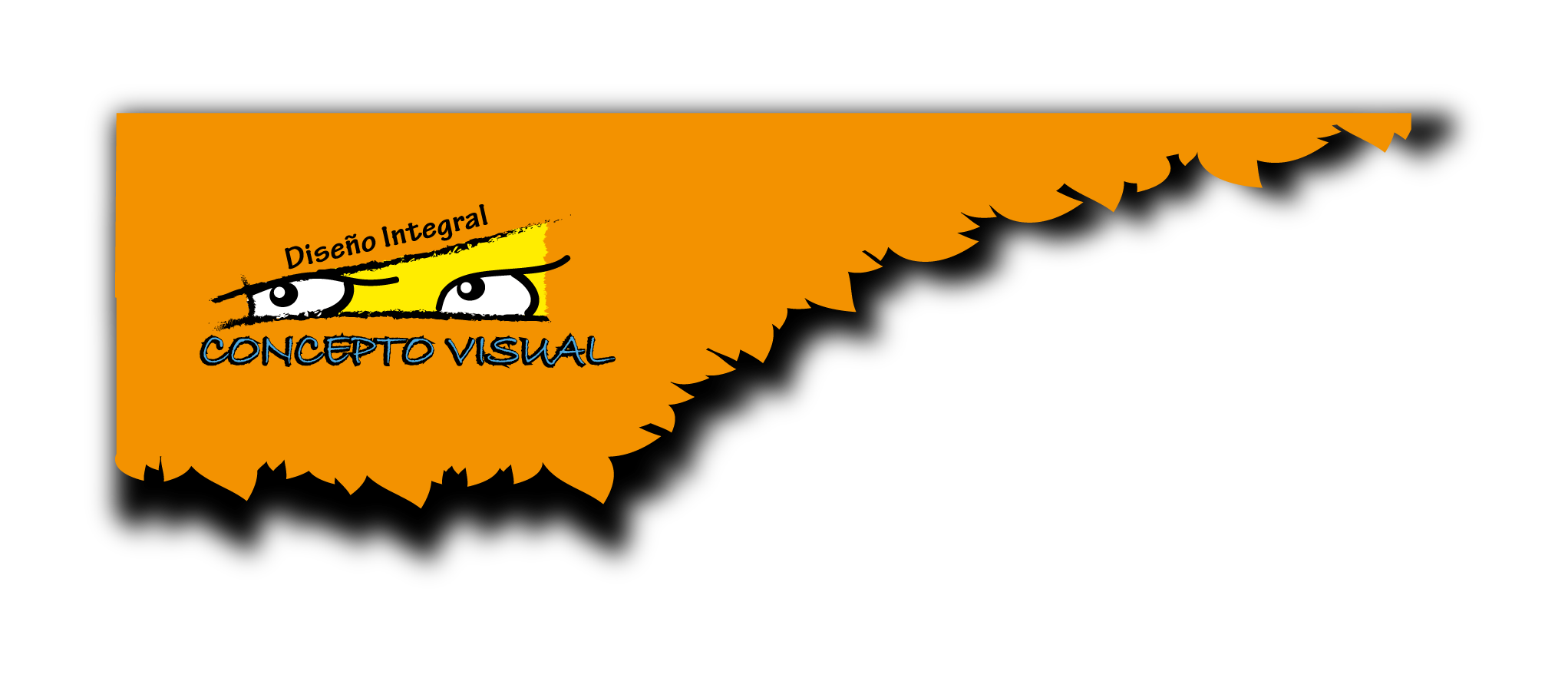 ANTECEDENTES
Objetivo General
Formulación del Problema
Oferta ineficiente:

Calidad
Tiempo de entrega, 
Especialización del trabajo
Desarrollar el estudio para la creación de un centro integral de diseño e impresión que atienda al mercado empresarial de las ciudades de Ibarra y Atuntaqui.
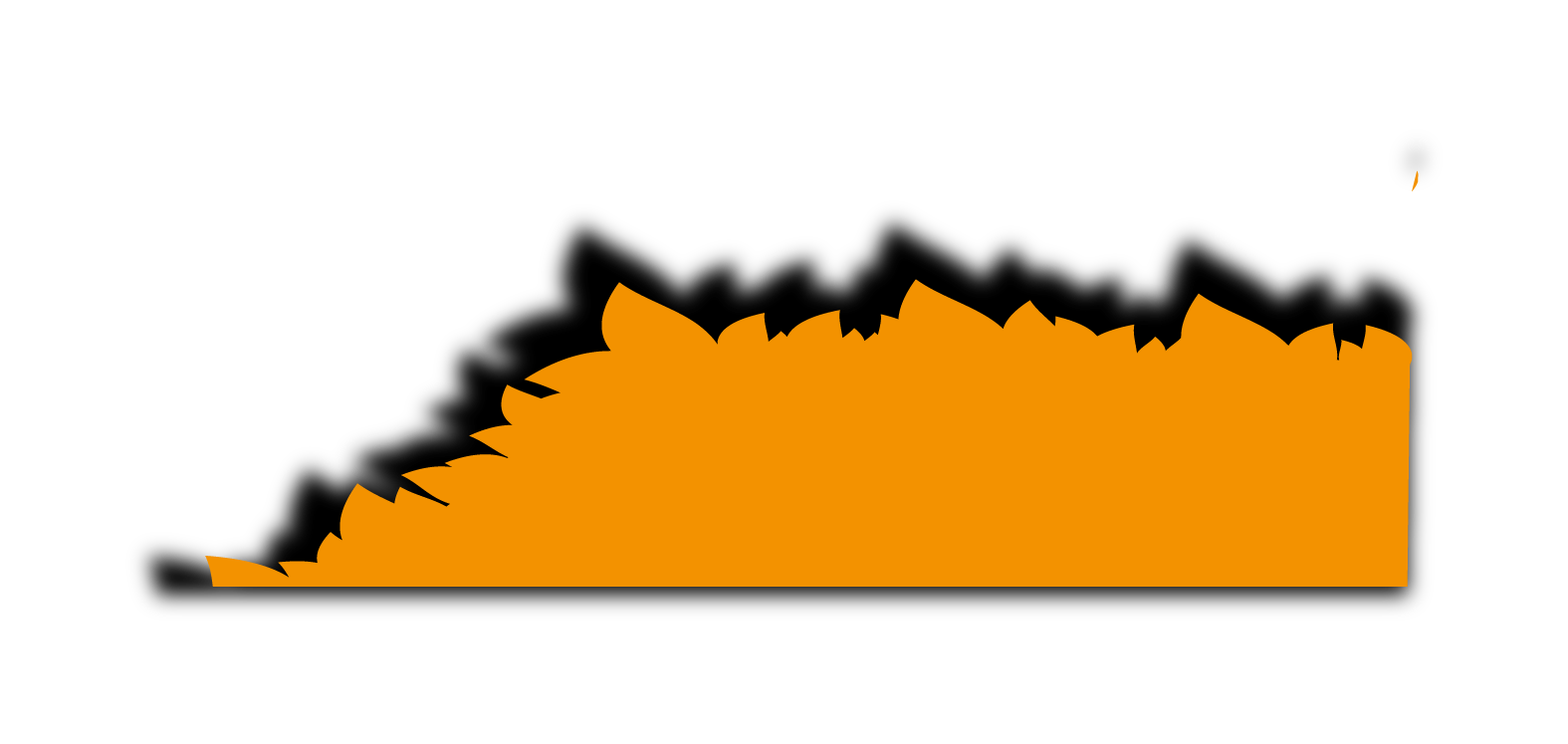 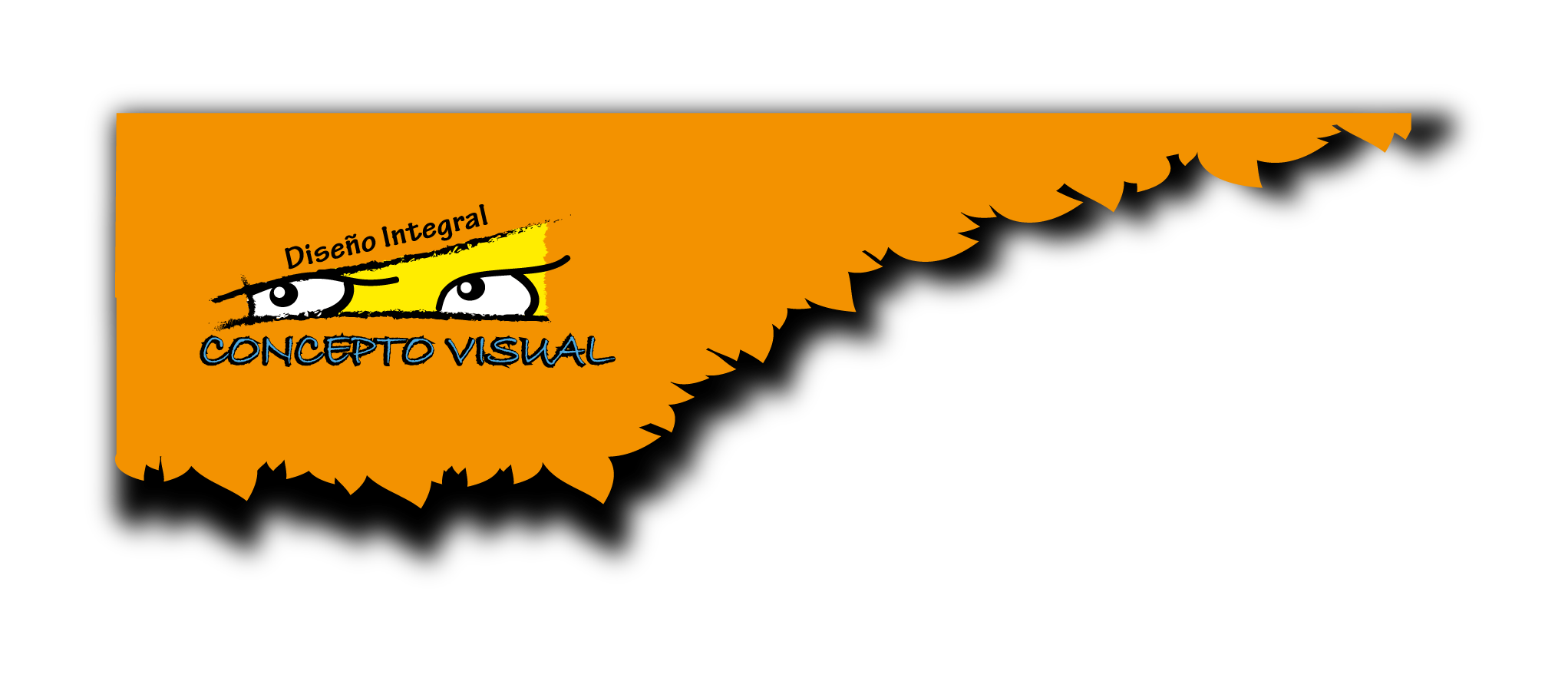 Objetivos Específicos:
Realizar un estudio de mercado.

Desarrollar un estudio técnico.

Proponer una estructura organizacional.

Realizar un plan de marketing. 

Determinar la rentabilidad.
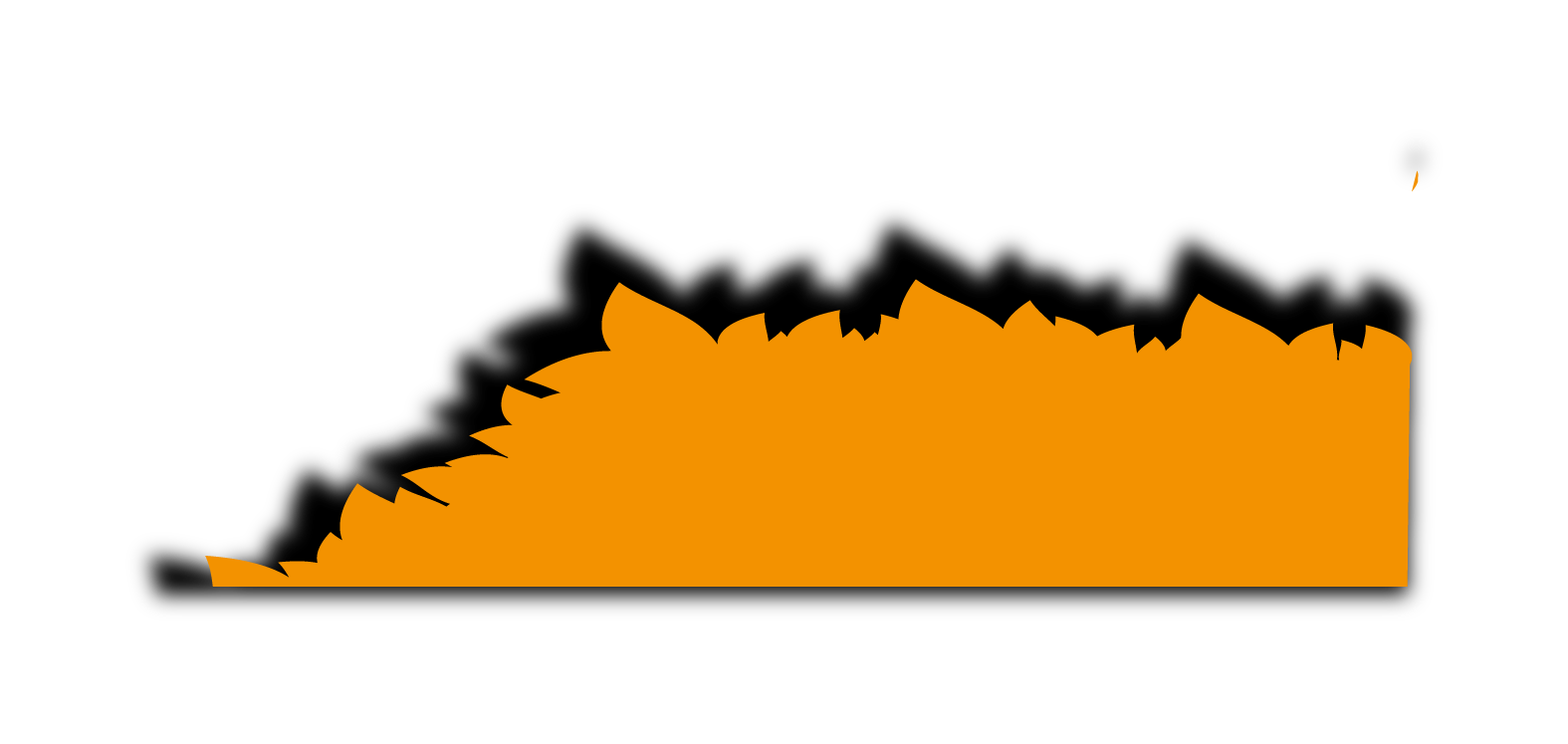 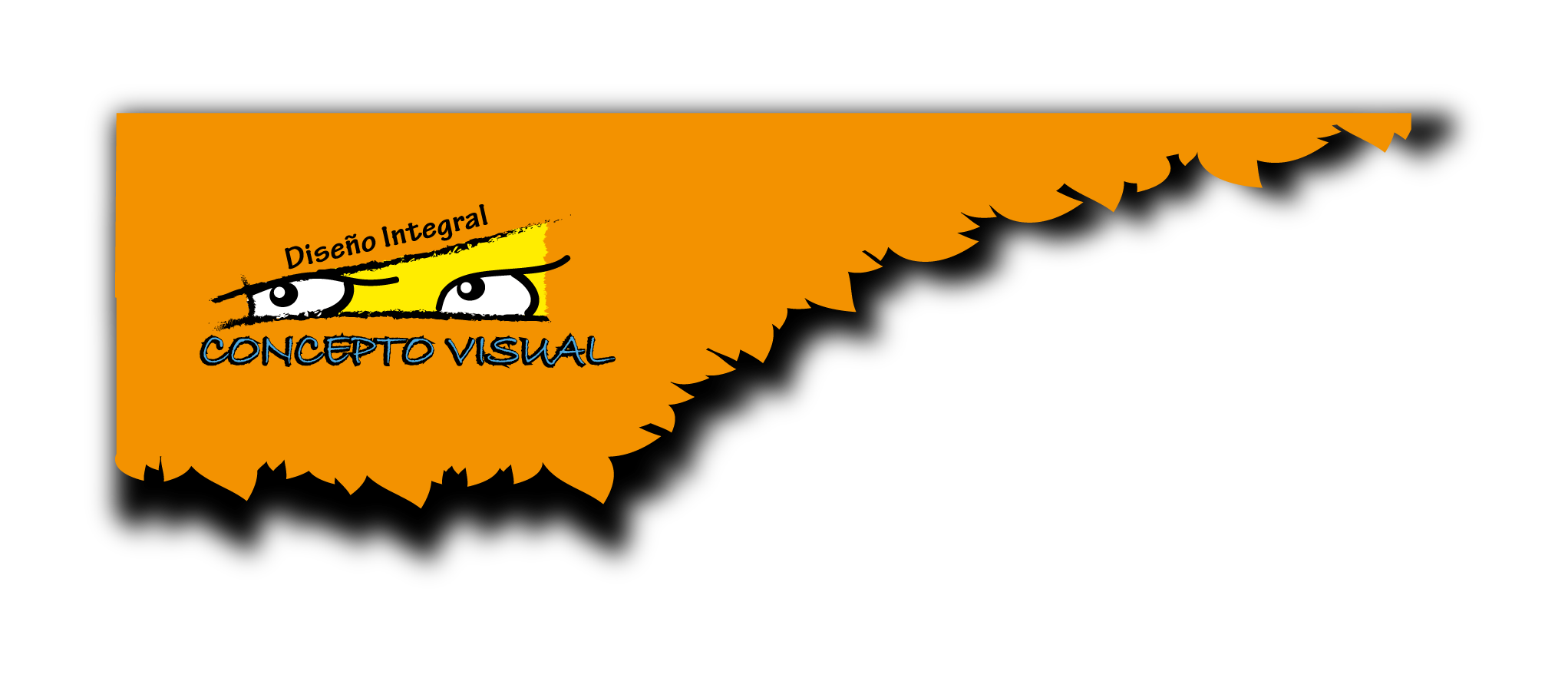 Hipótesis
H1: La creación de un centro integral de diseño e impresión que atienda el mercado empresarial de las ciudades de Ibarra y Atuntaqui satisface la demanda existente en cuanto a parámetros de calidad, creatividad y costos razonables de dichos servicios.
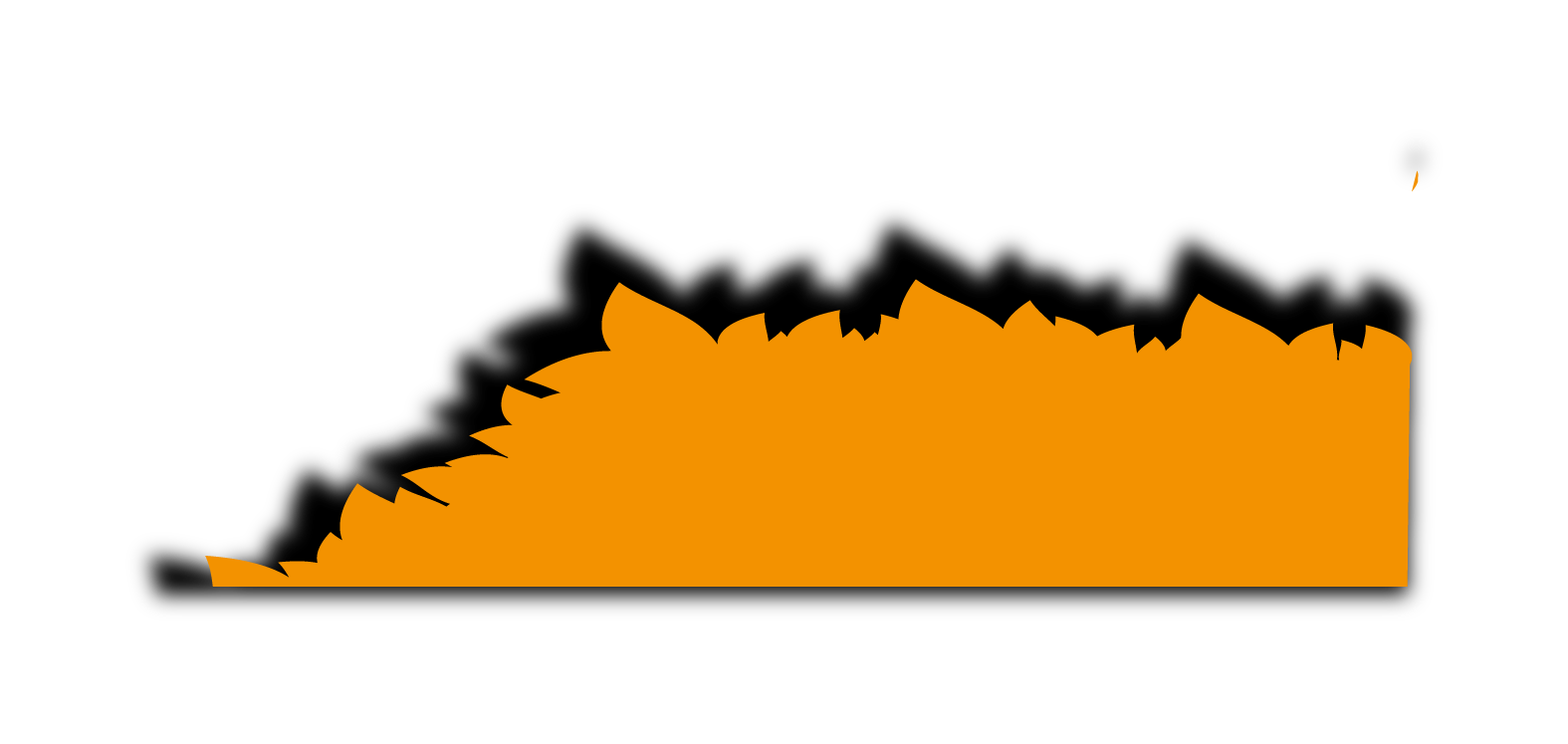 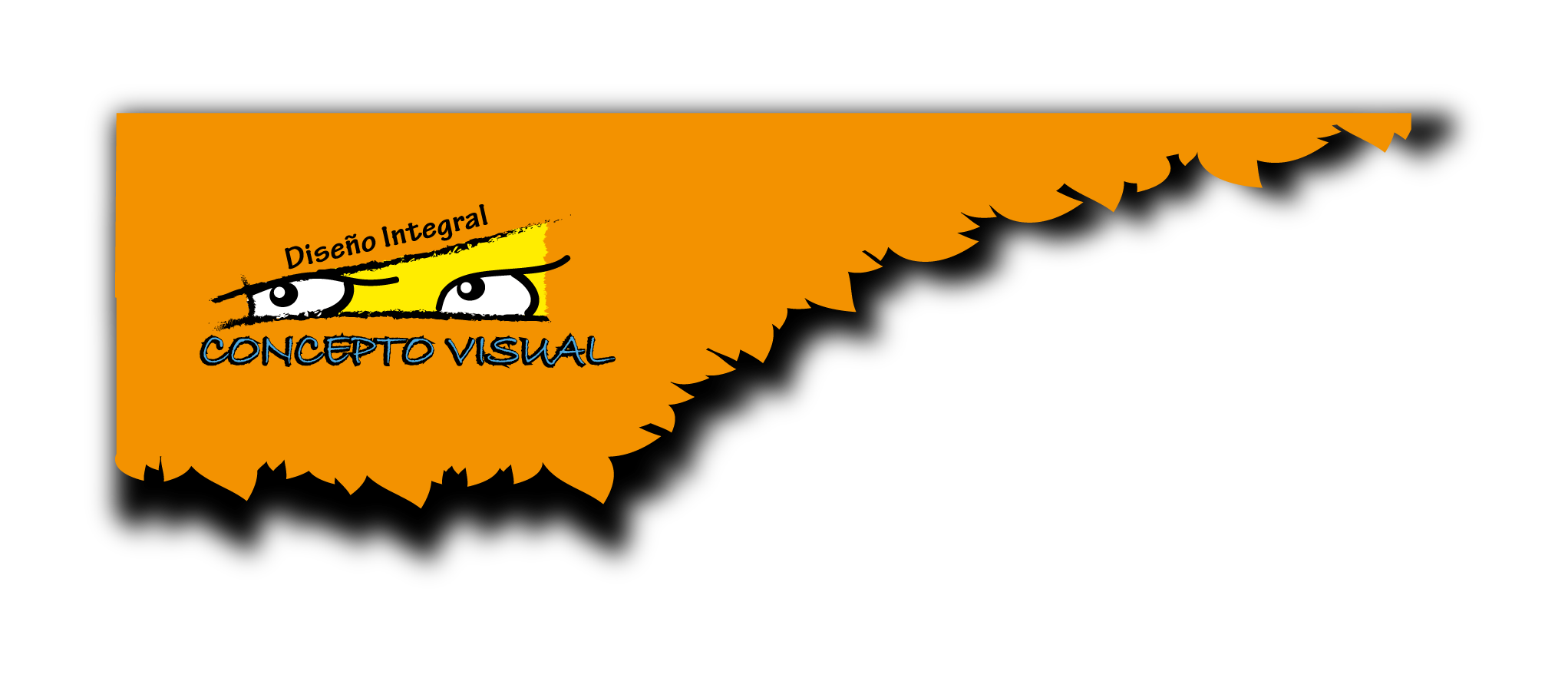 Productos a ofertar
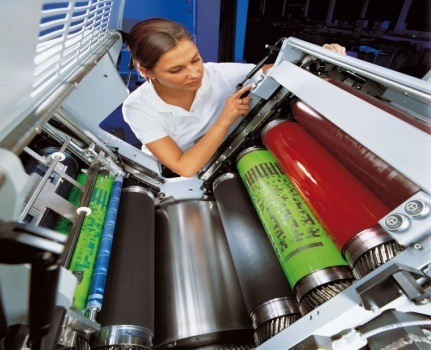 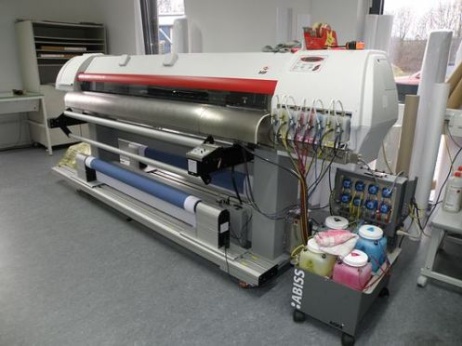 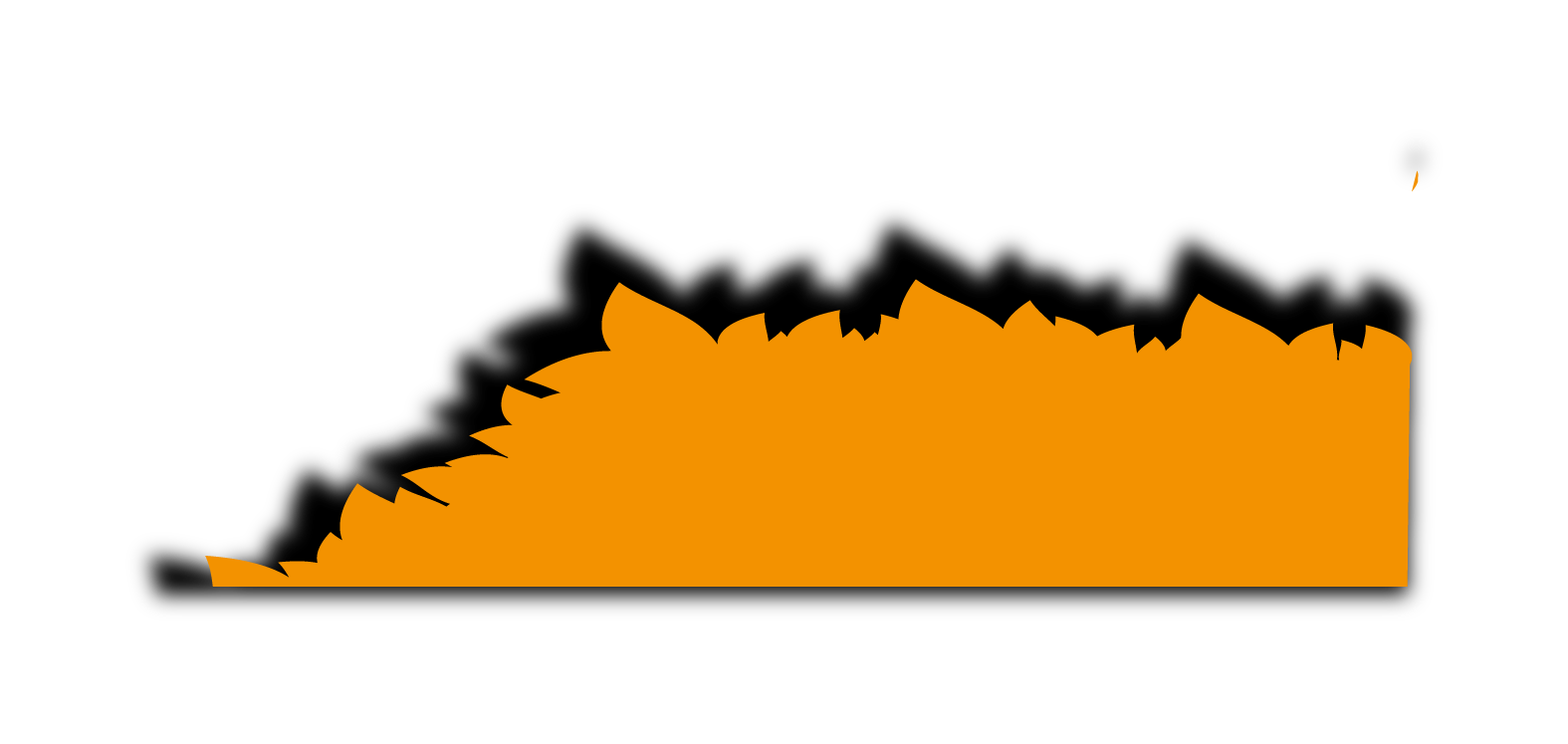 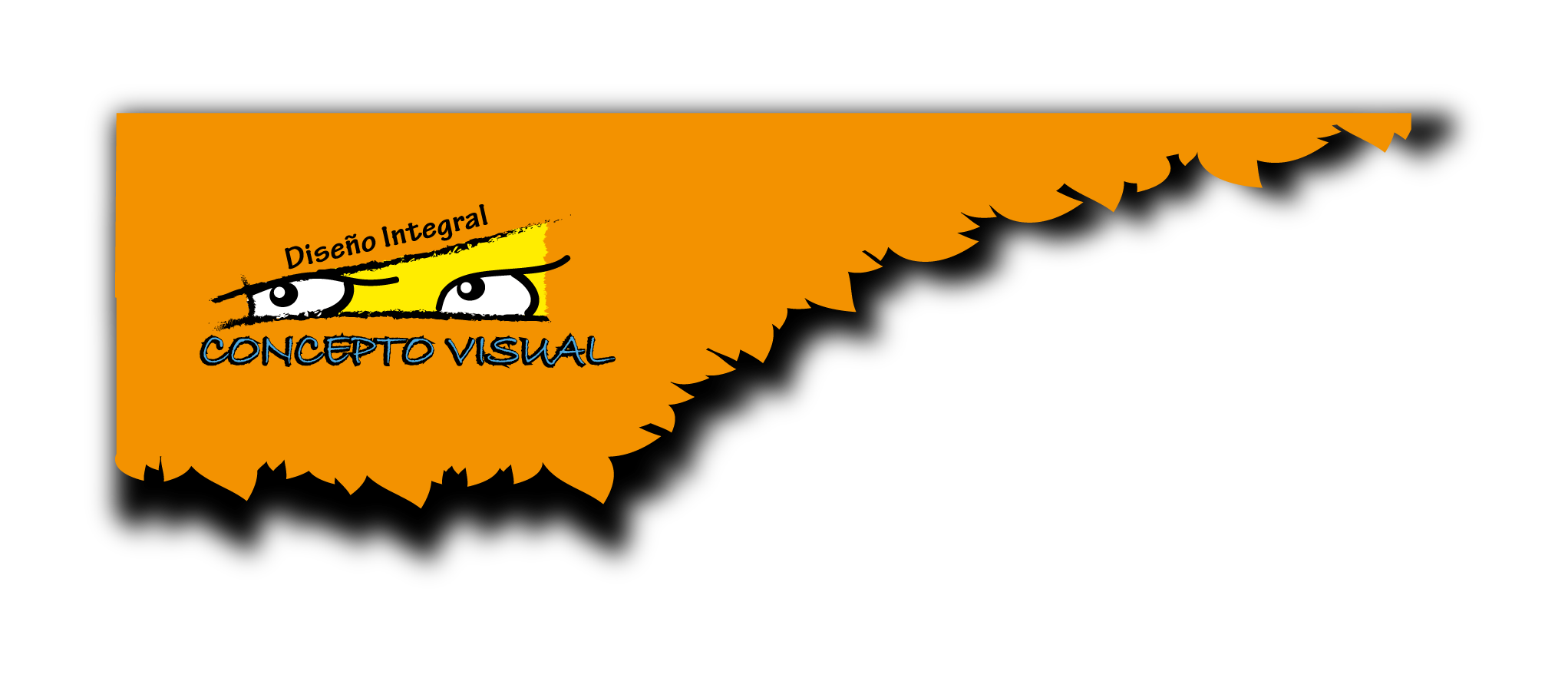 ESTUDIO DE MERCADO
Investigación de Mercados
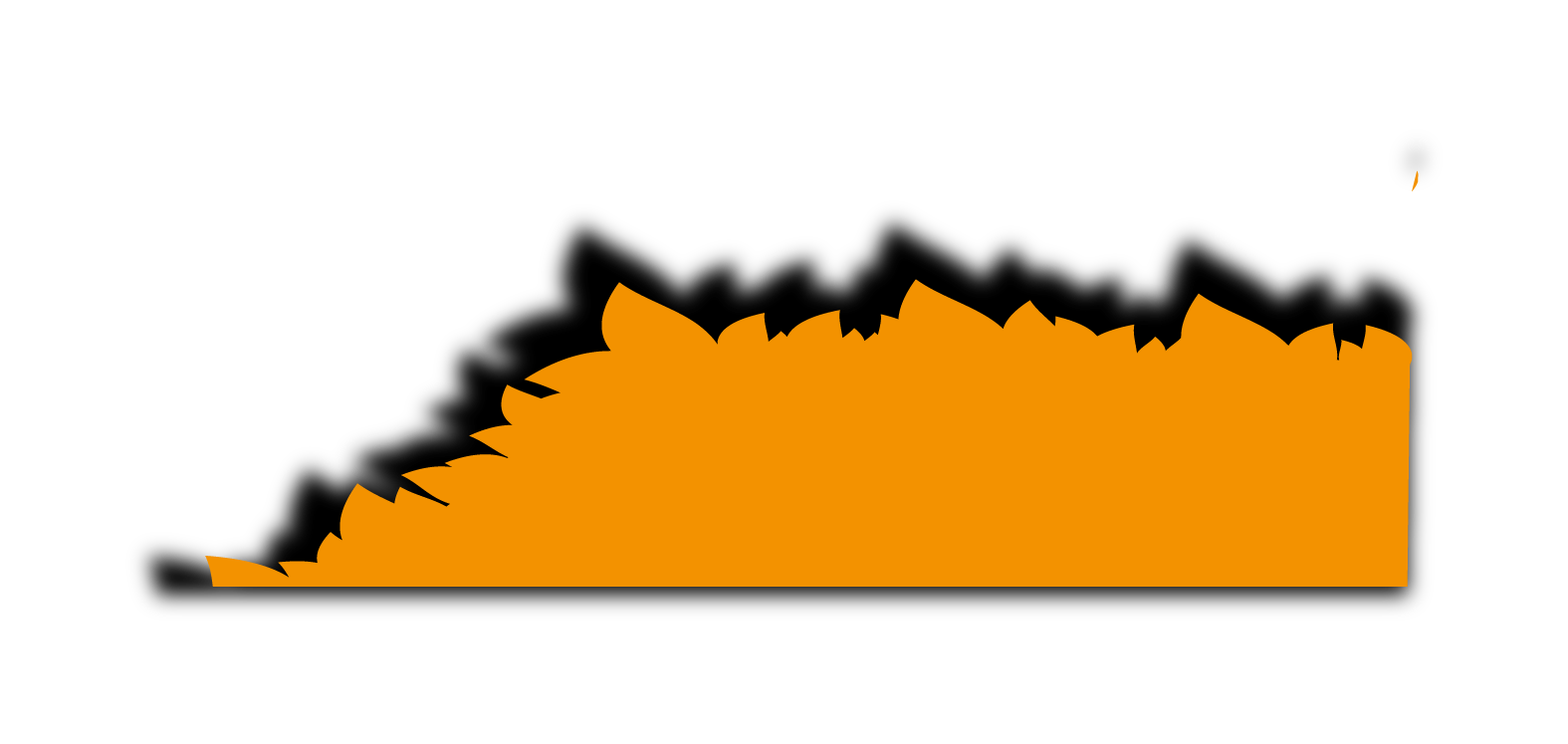 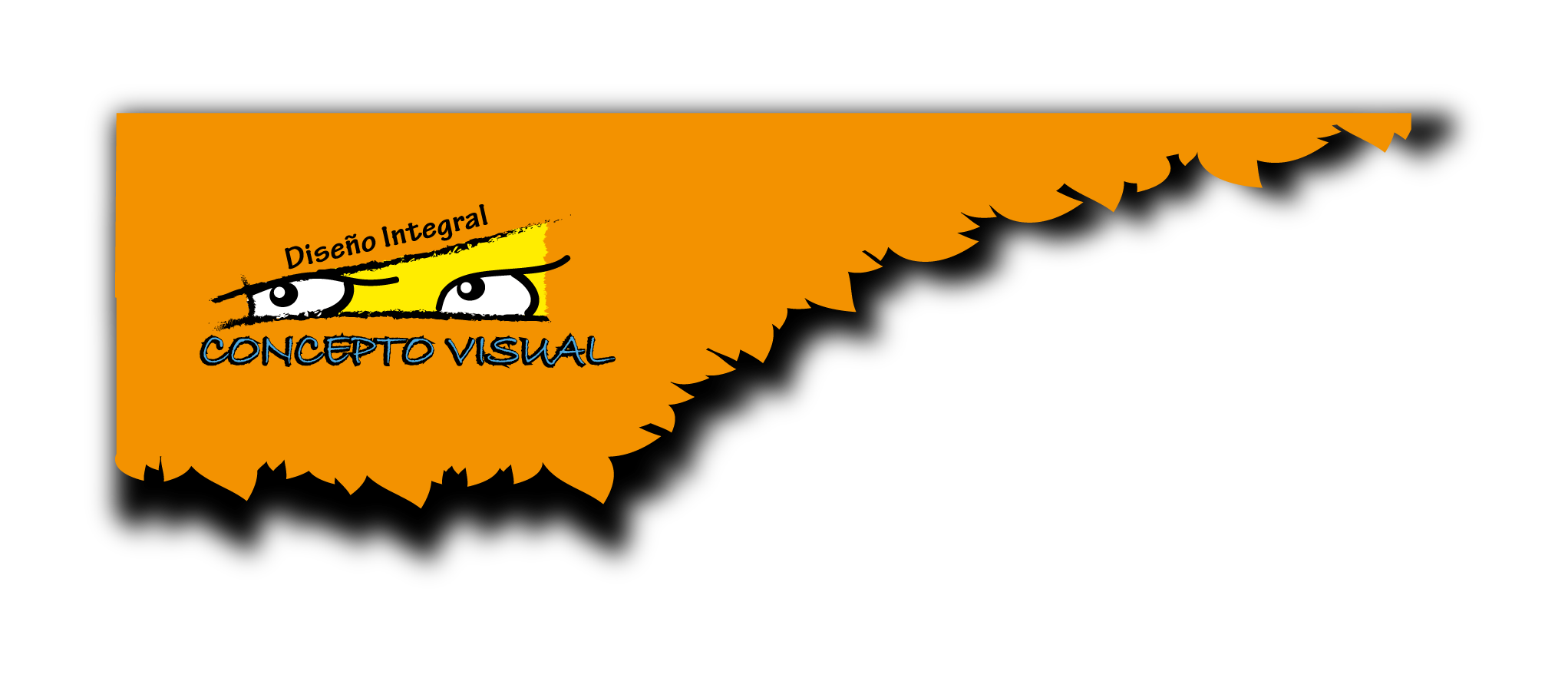 Métodos de investigación utilizados:
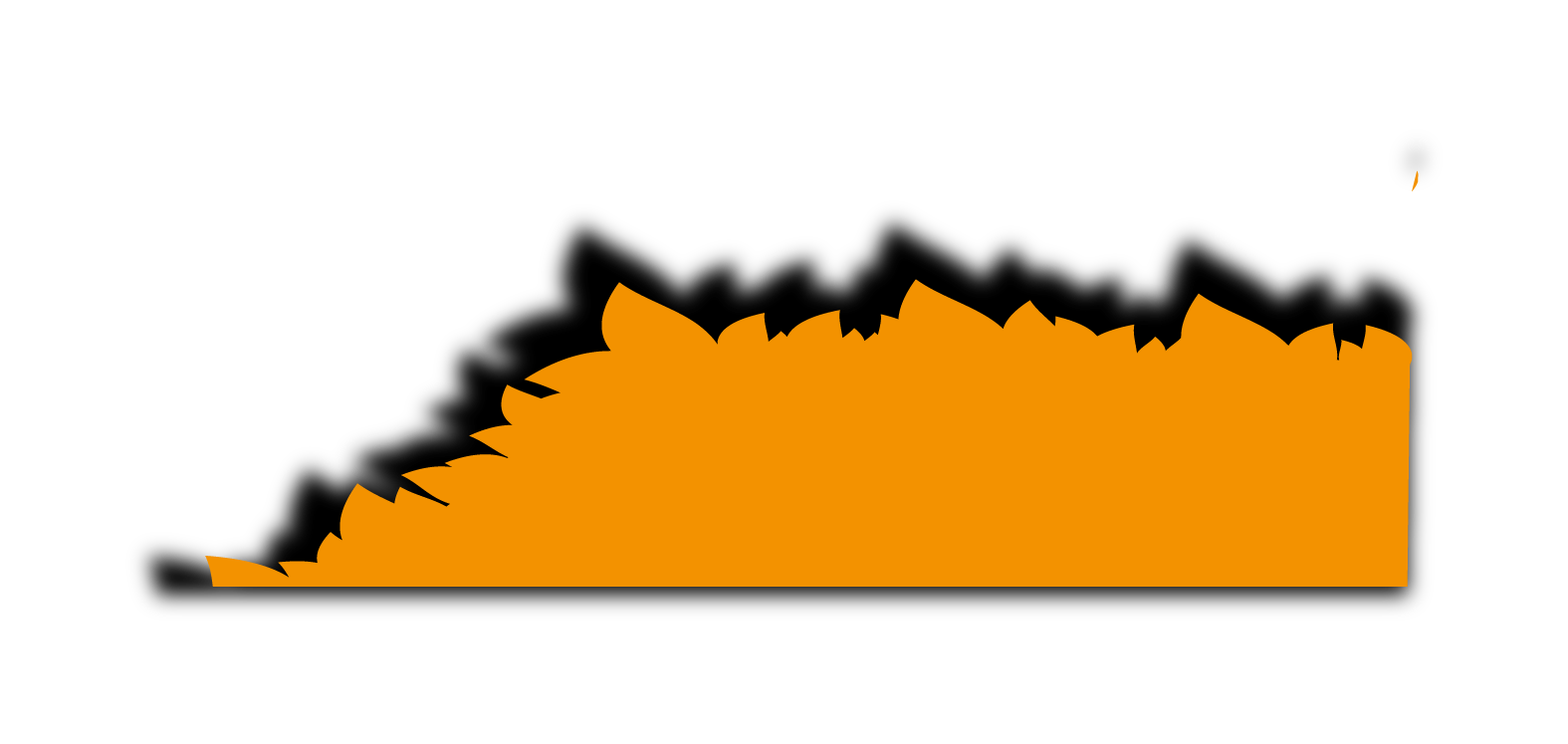 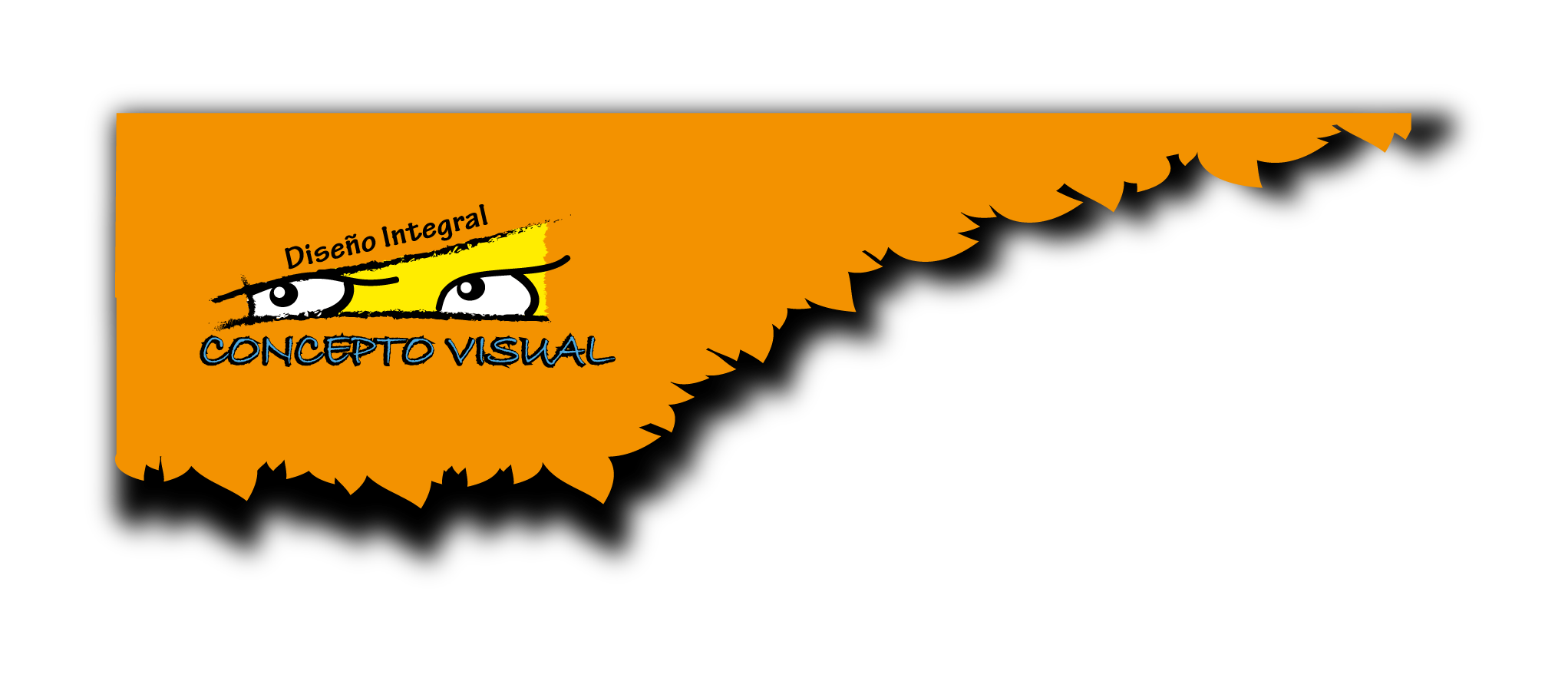 Resultados de las Entrevistas a profundidad:
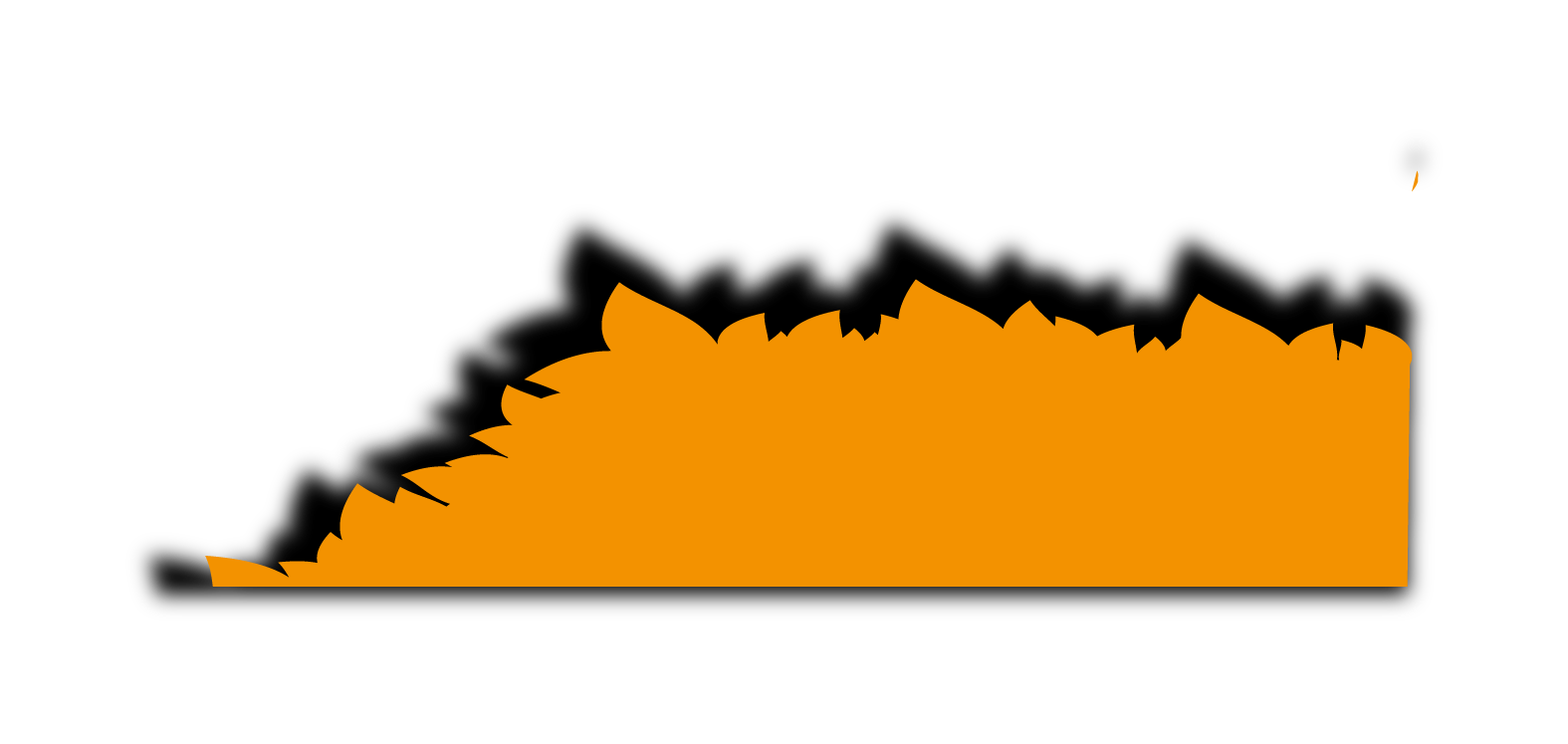 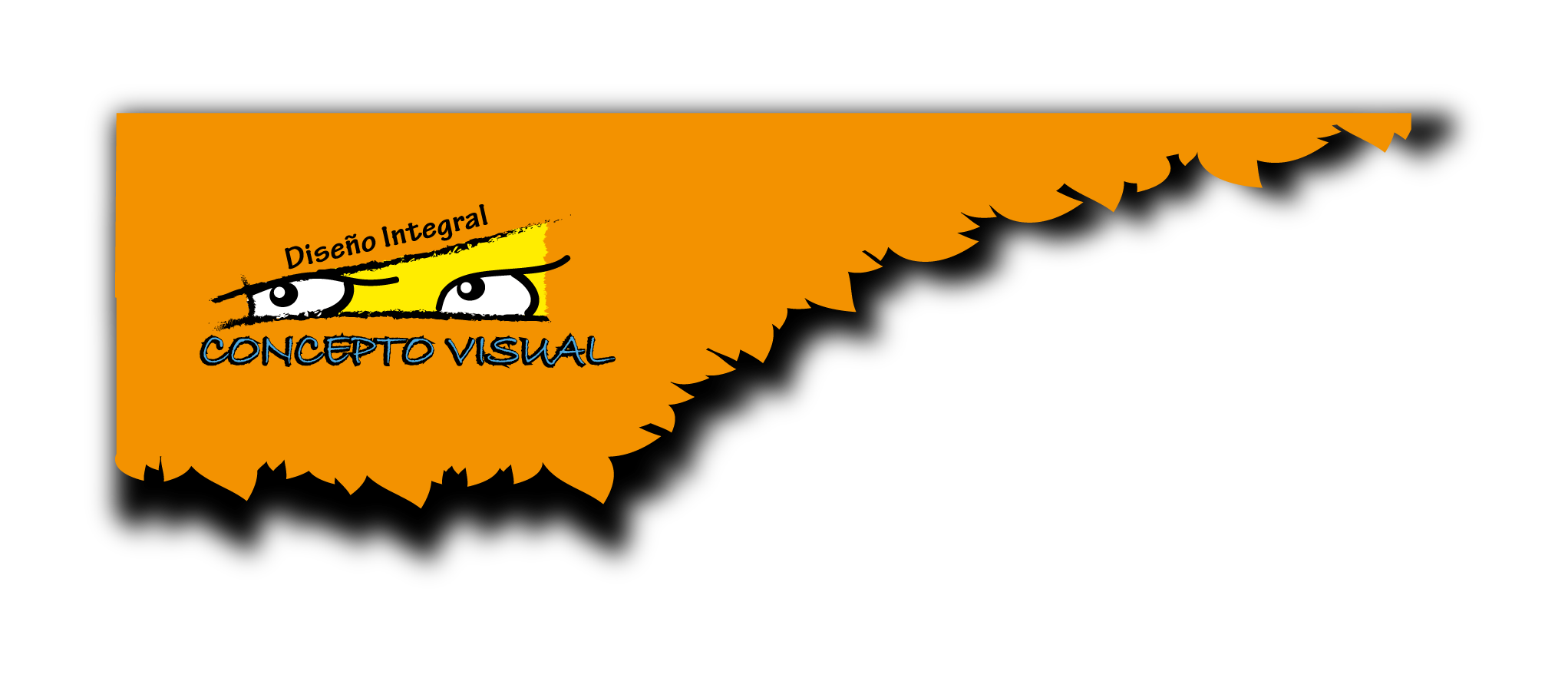 Determinación de la muestra
Según datos del INEC:
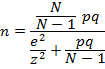 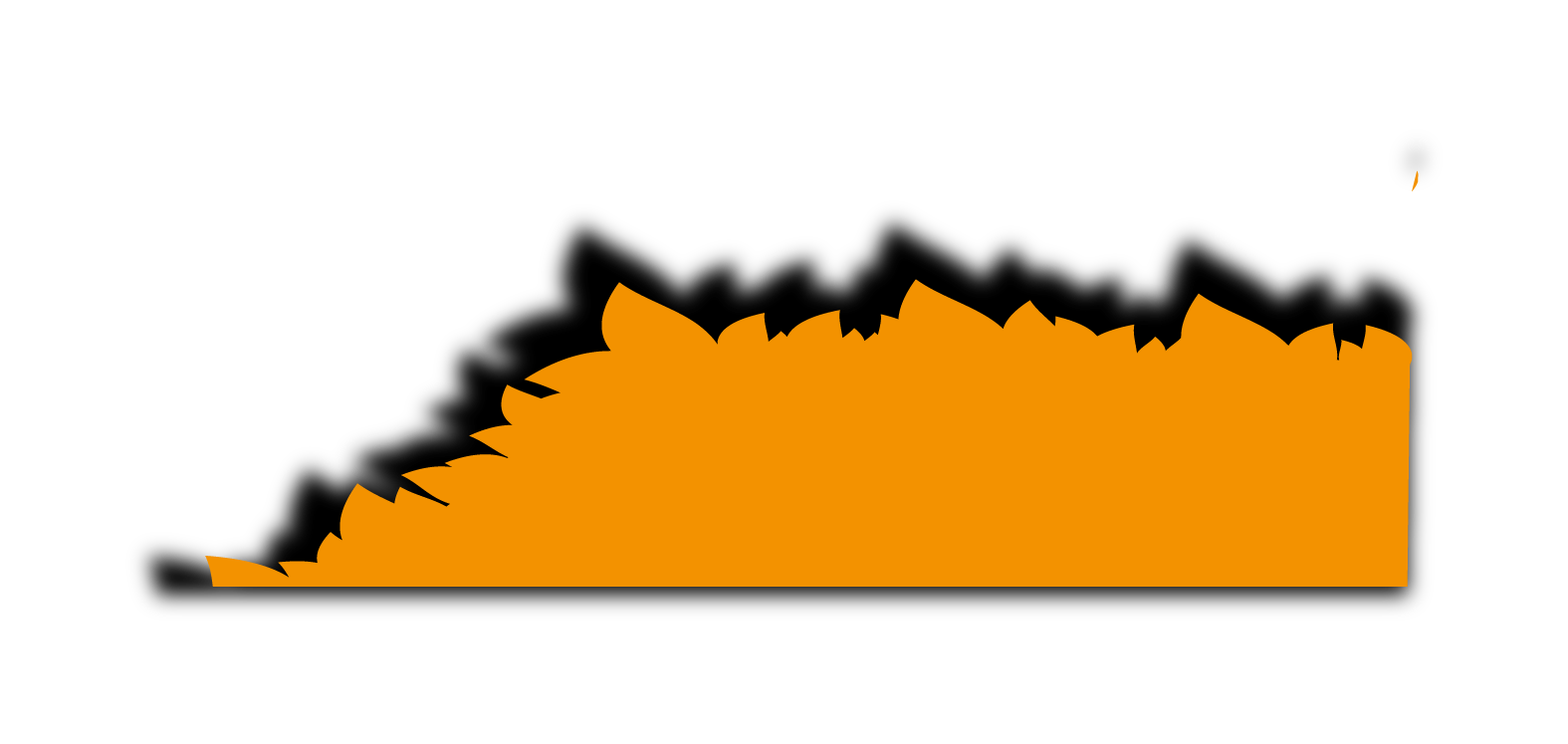 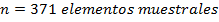 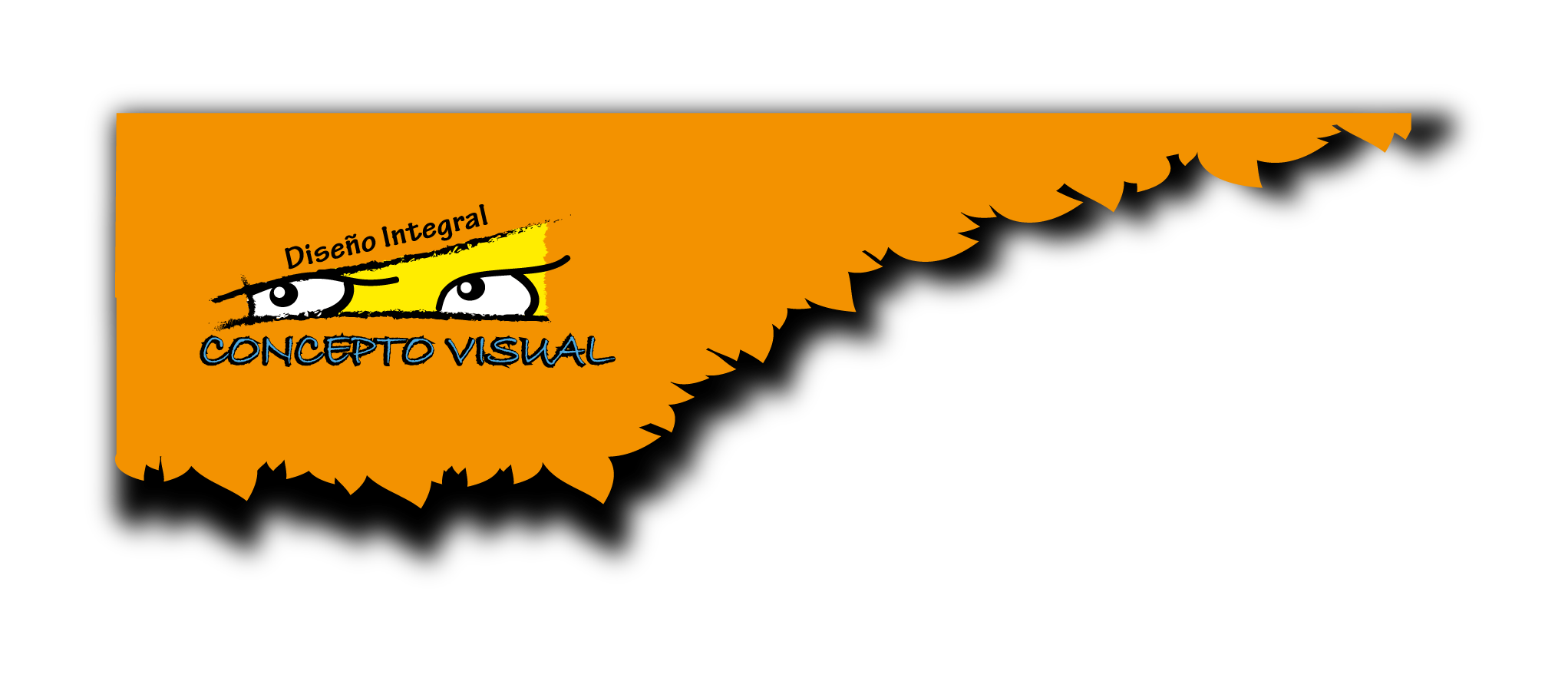 Cuantificación de la Demanda:
Ibarra :  9.485
Atuntaqui :1590
CENSO NACIONAL ECONÓMICO 2010
Demanda según frecuencia de contratación 
de servicios en la ciudad de Ibarra:
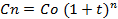 Demanda según frecuencia de contratación 
de servicios en la ciudad de Atuntaqui:
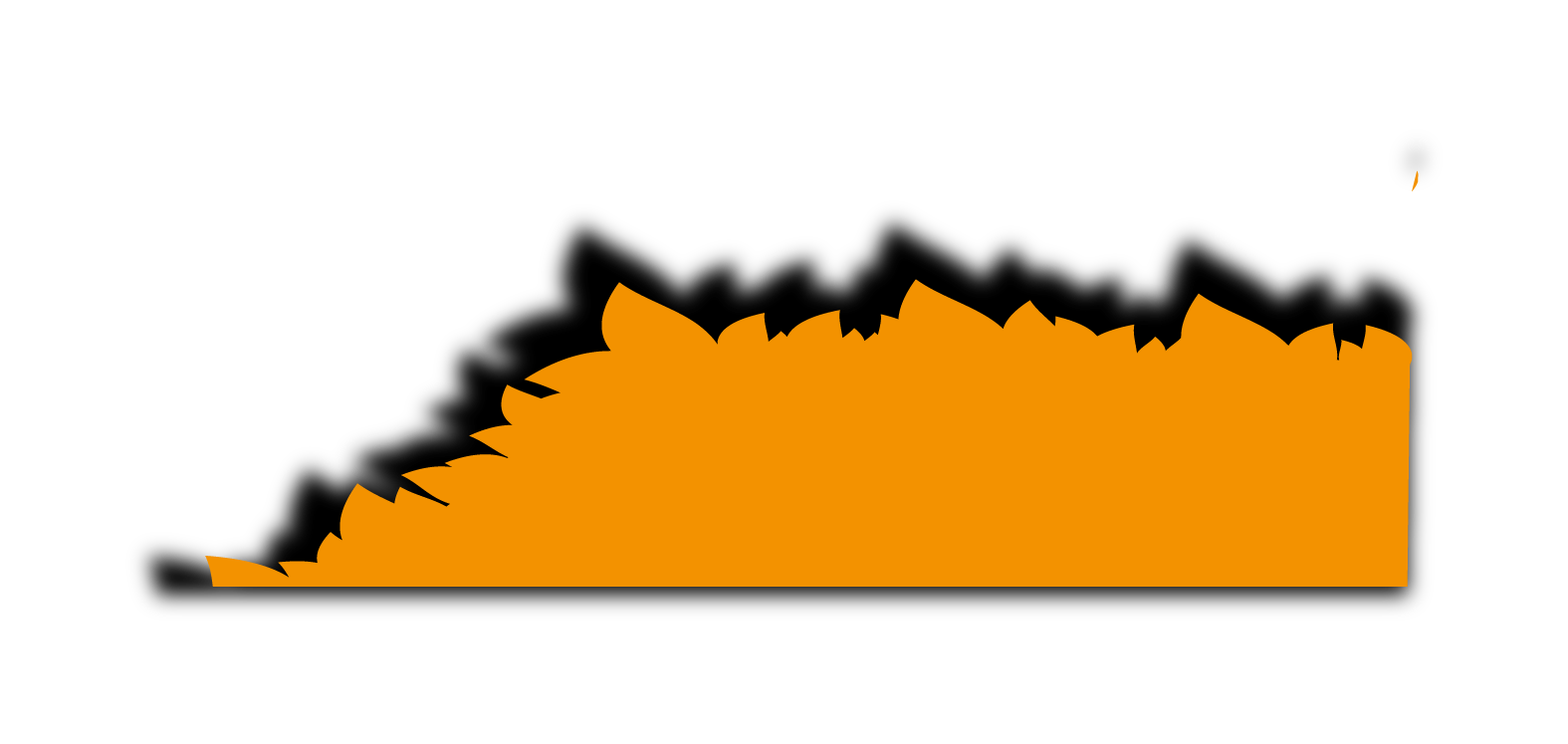 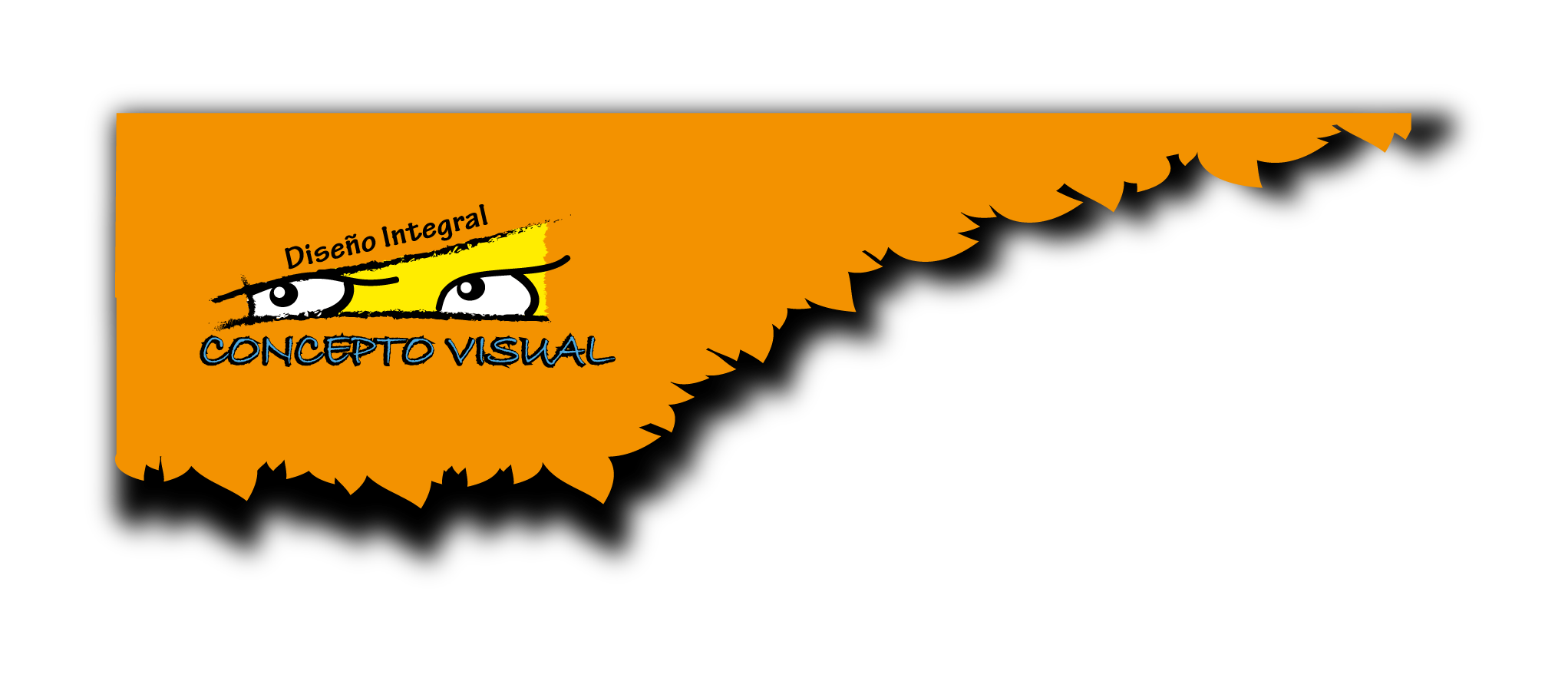 Cuantificación de la Oferta:
Participación en el mercado
Ibarra y Atuntaqui      67,21%
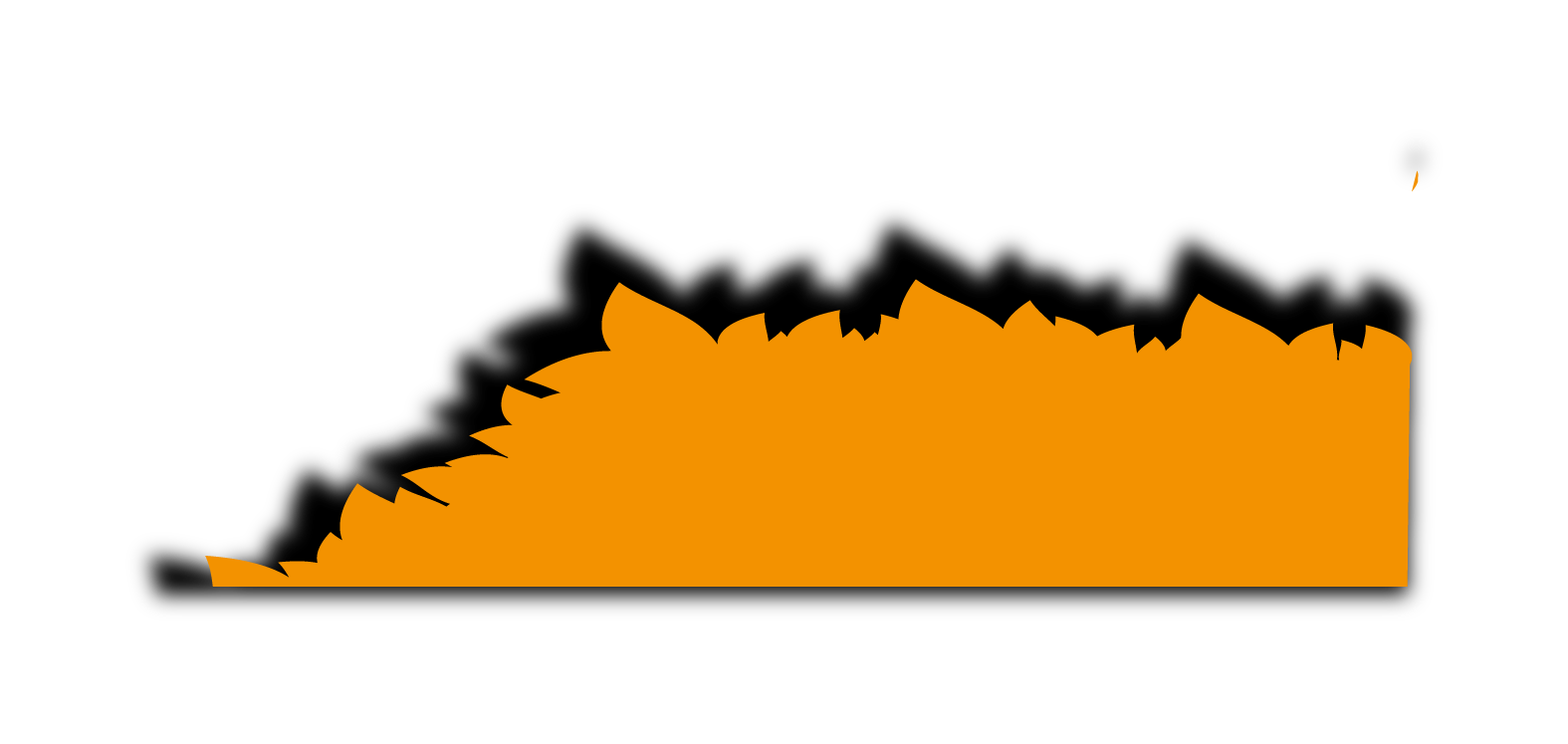 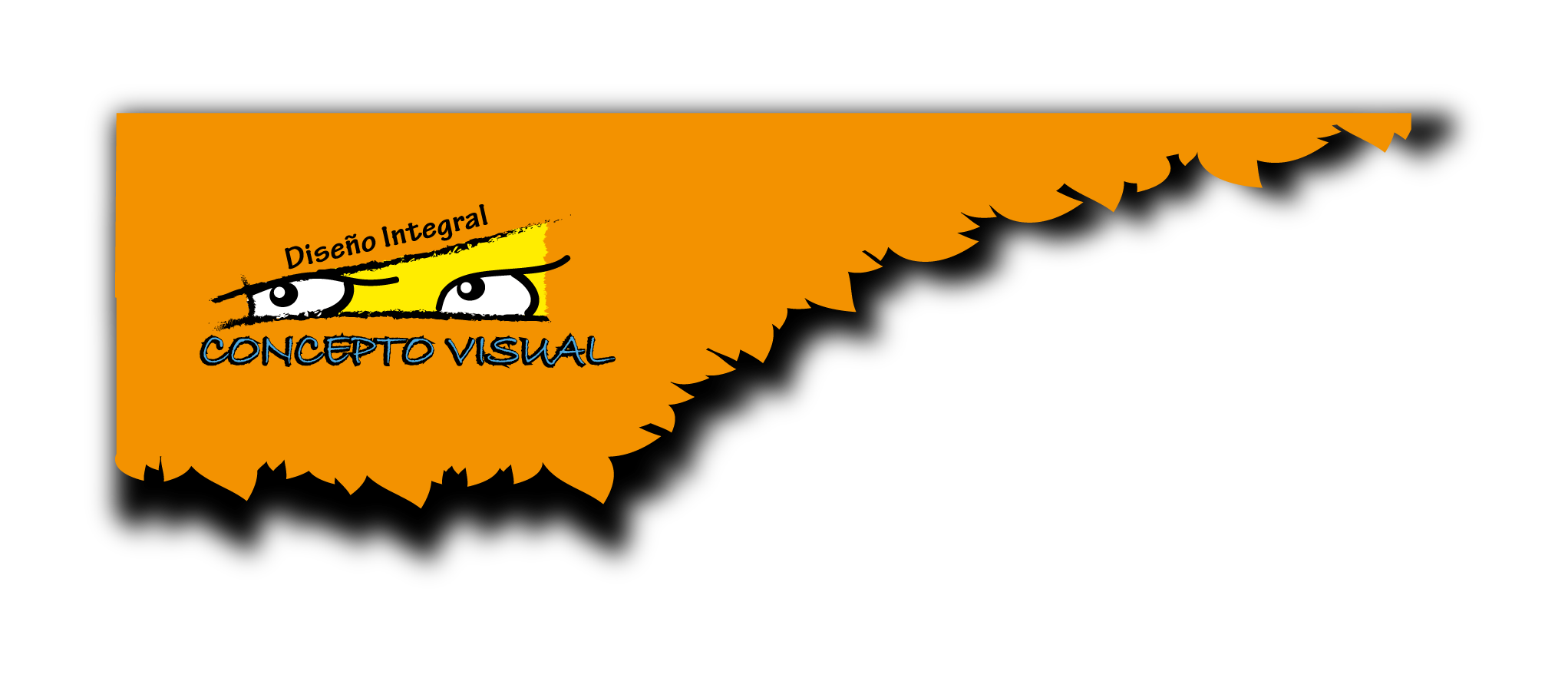 Determinación de la 
Demanda Insatisfecha:
Demanda insatisfecha resultante en el mercado de Ibarra:
Demanda insatisfecha resultante en el mercado de Atuntaqui:
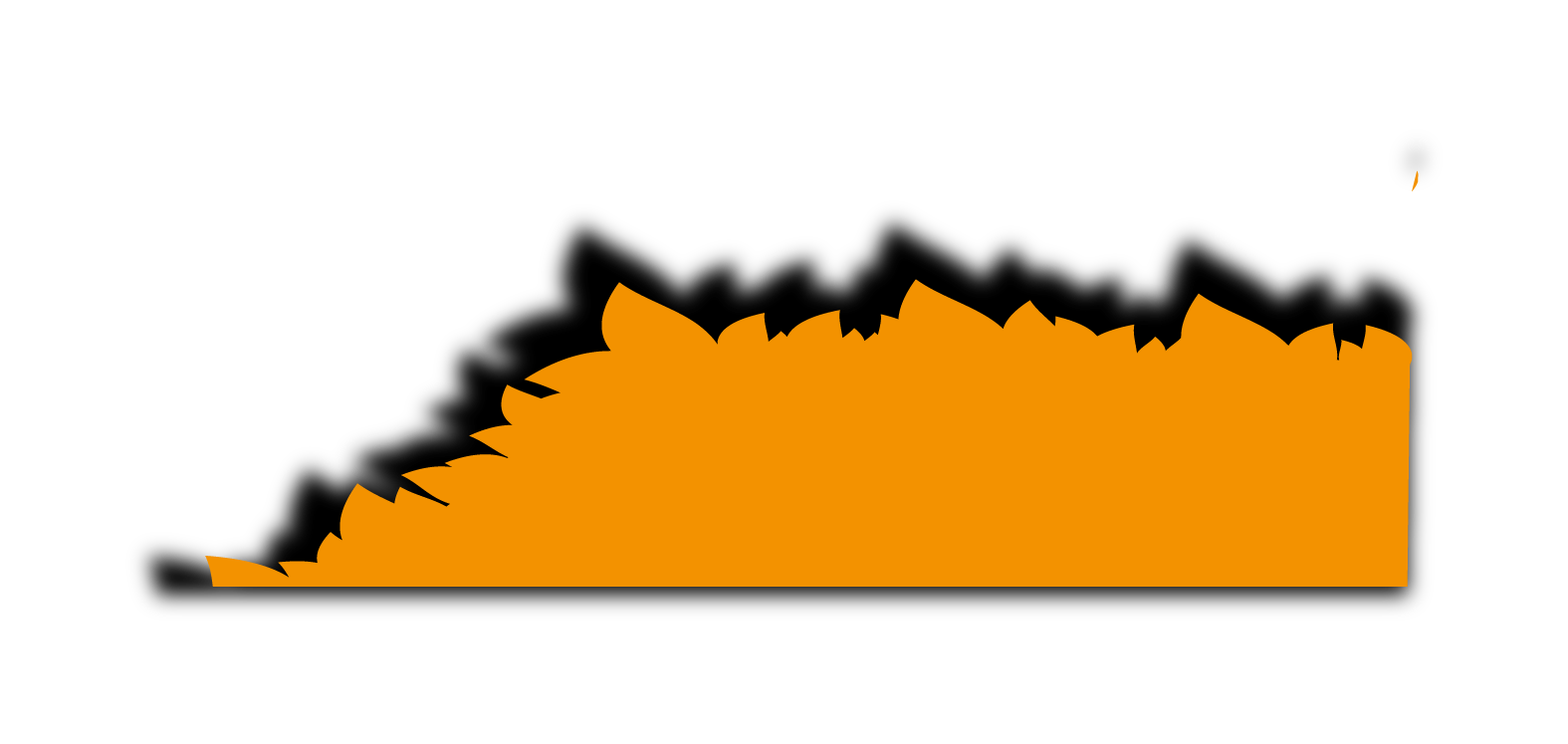 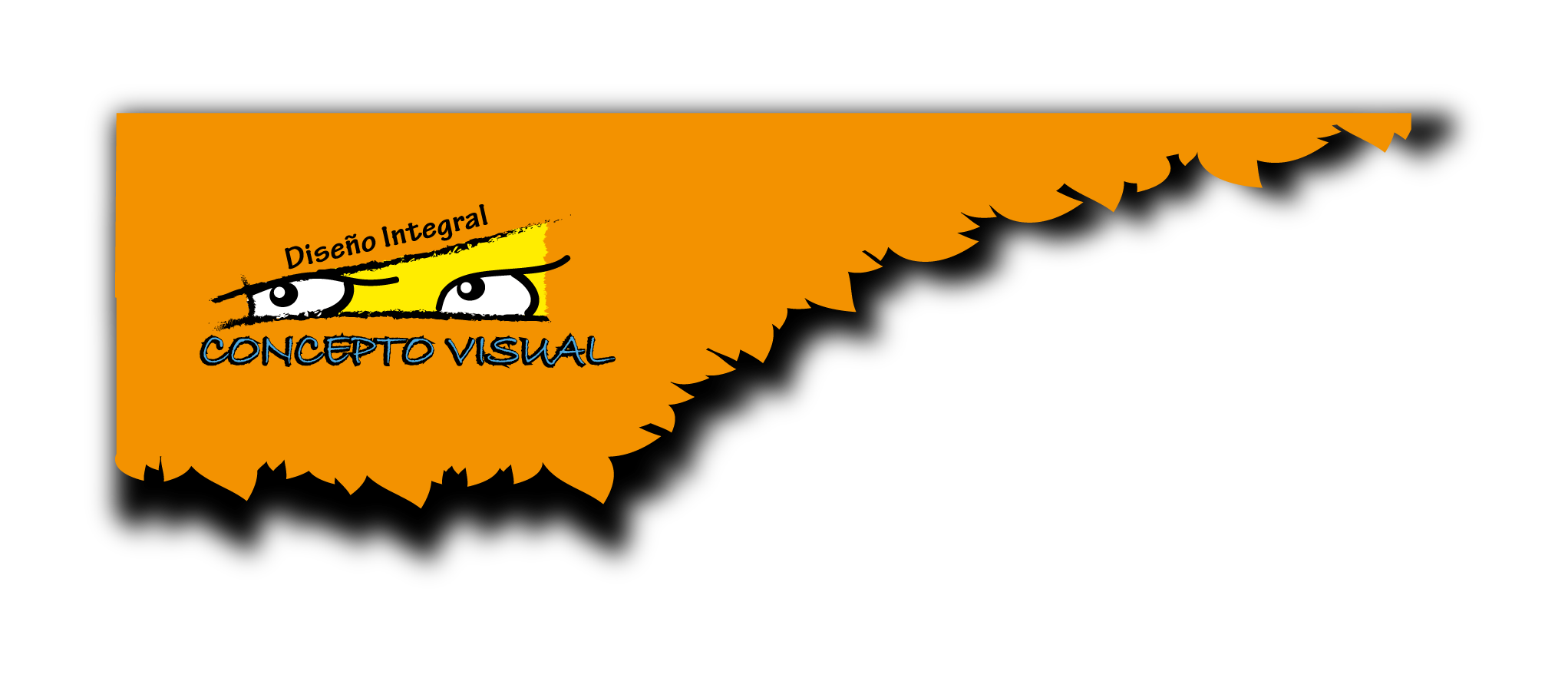 Prueba de Hipótesis
Significancia menor al 5%
  
SE ACEPTA HIPOTESIS
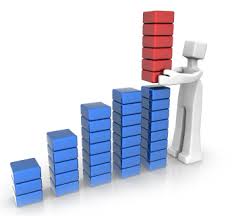 H1: La creación de un centro integral de diseño e impresión que atienda el mercado empresarial de las ciudades de Ibarra y Atuntaqui satisface la demanda existente en cuanto a parámetros de calidad, creatividad y costos razonables de dichos servicios.
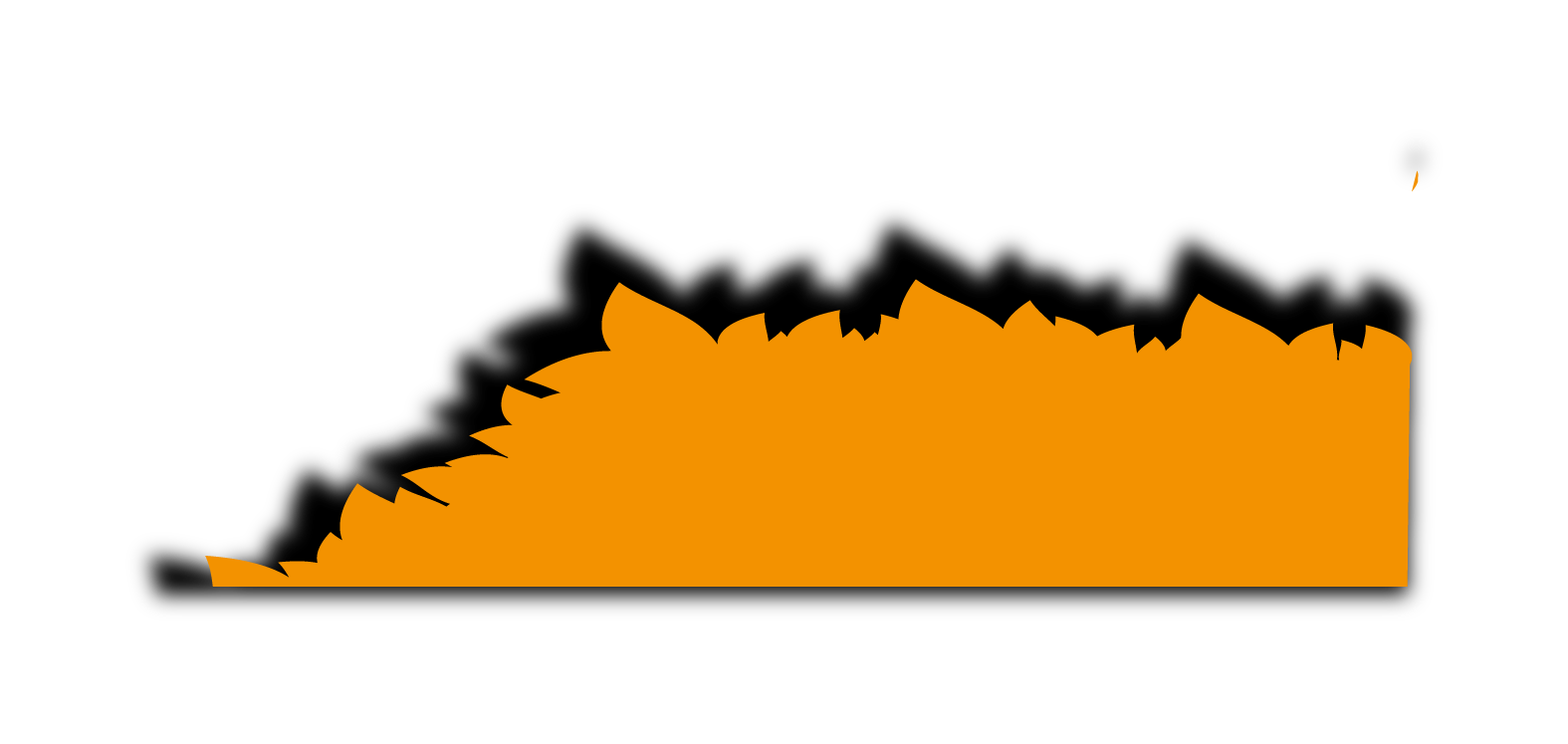 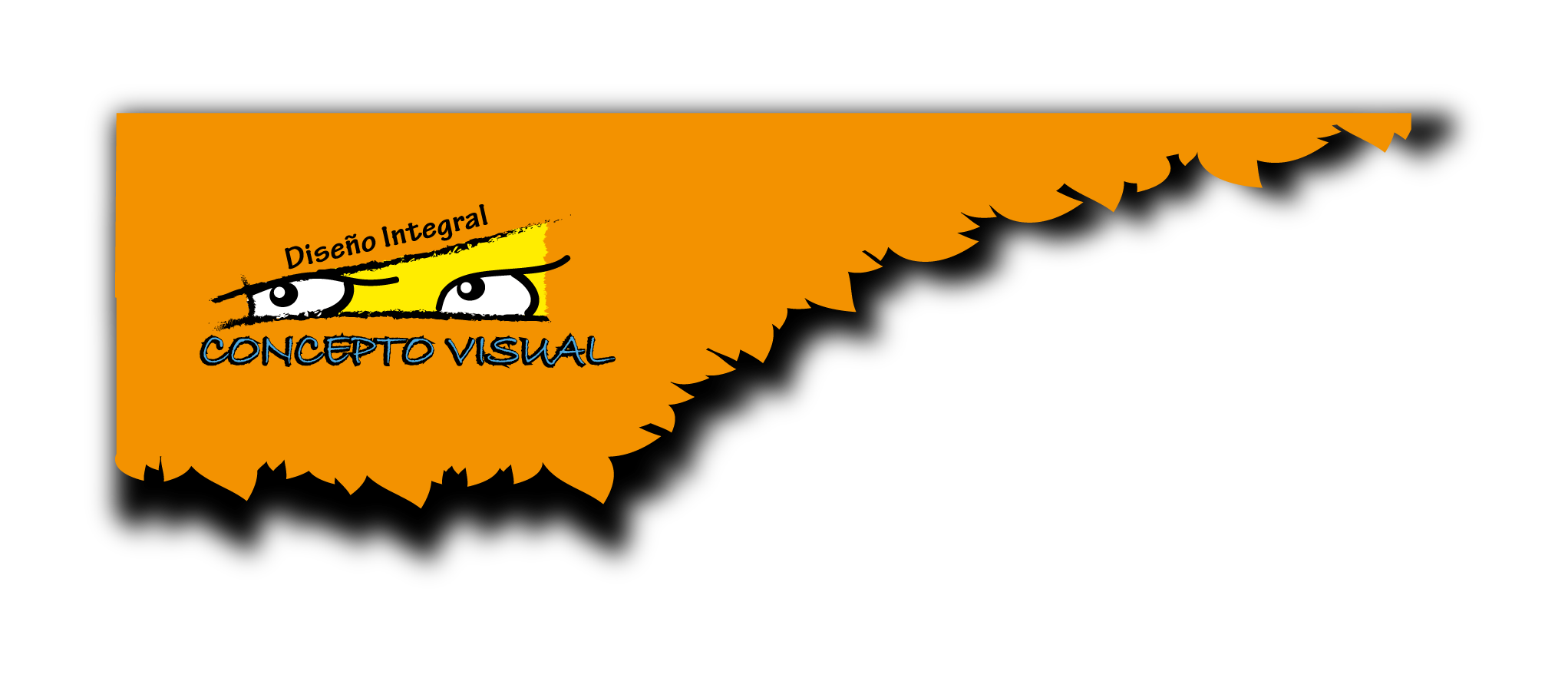 ESTUDIO TÉCNICO
Tamaño:
Ibarra
Atuntaqui
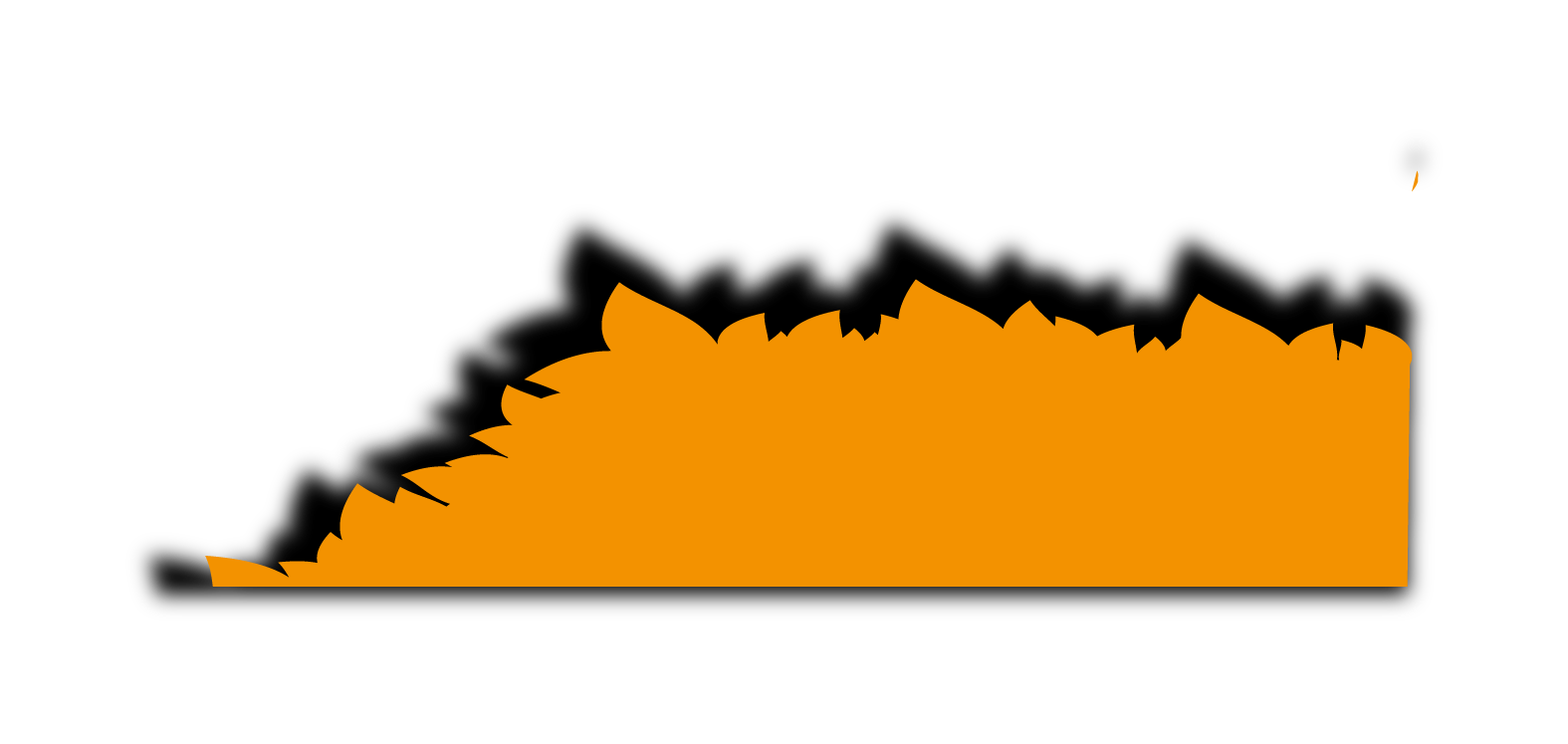 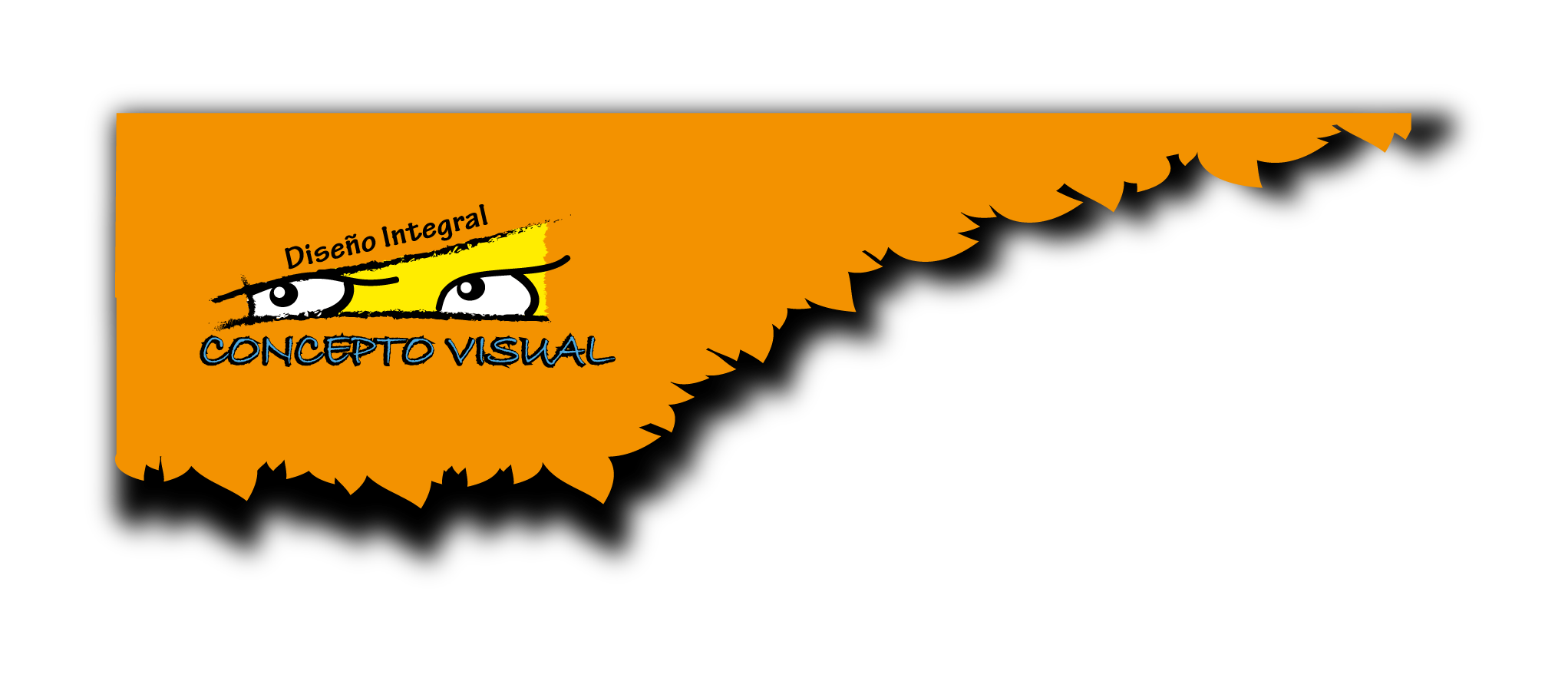 Tamaño
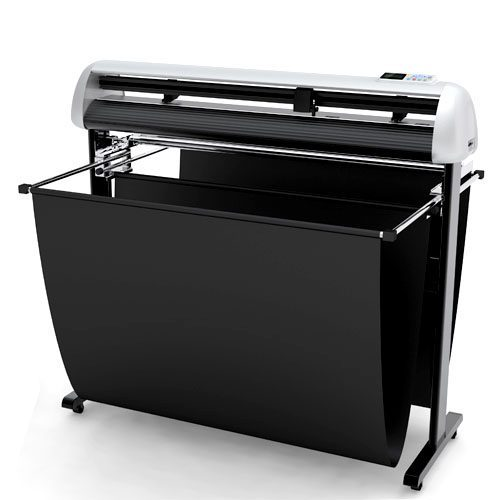 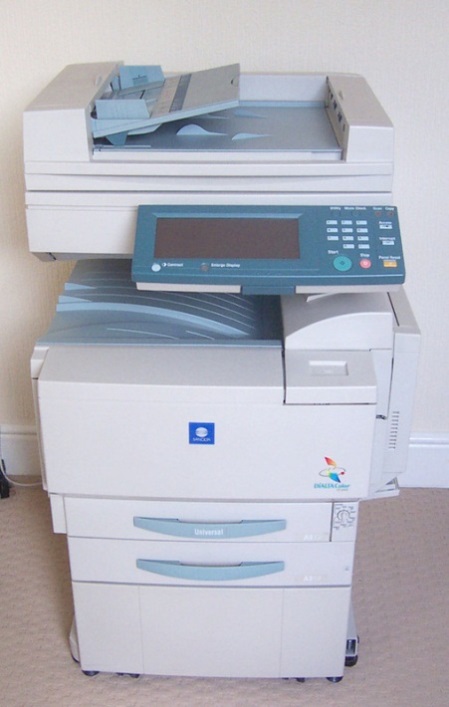 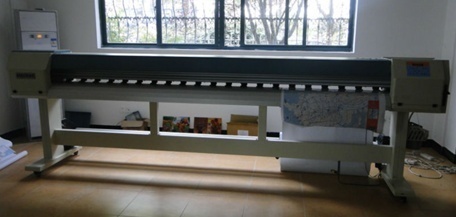 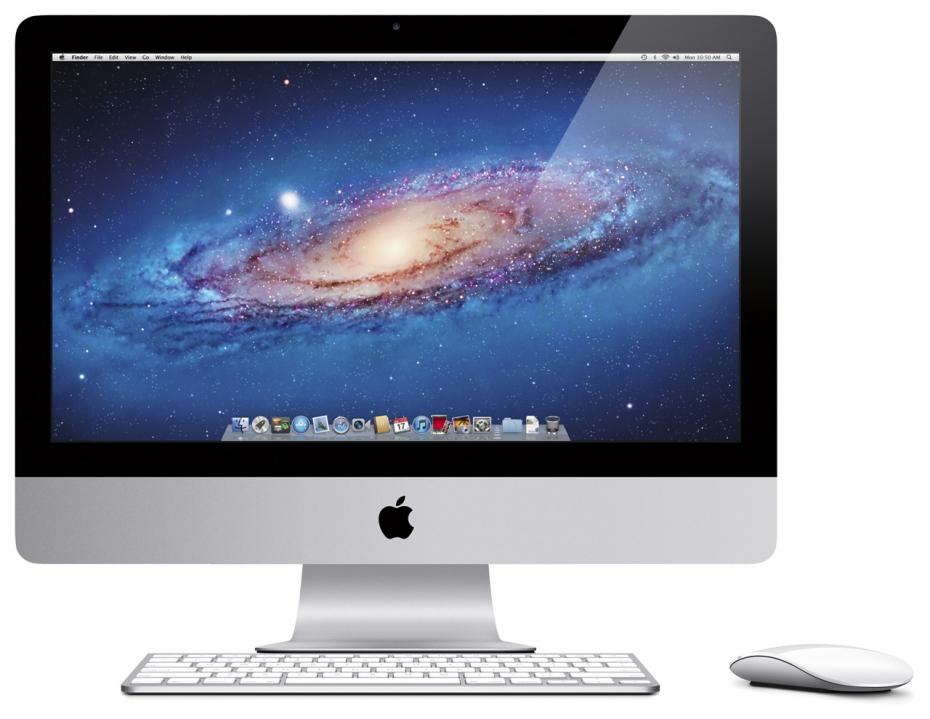 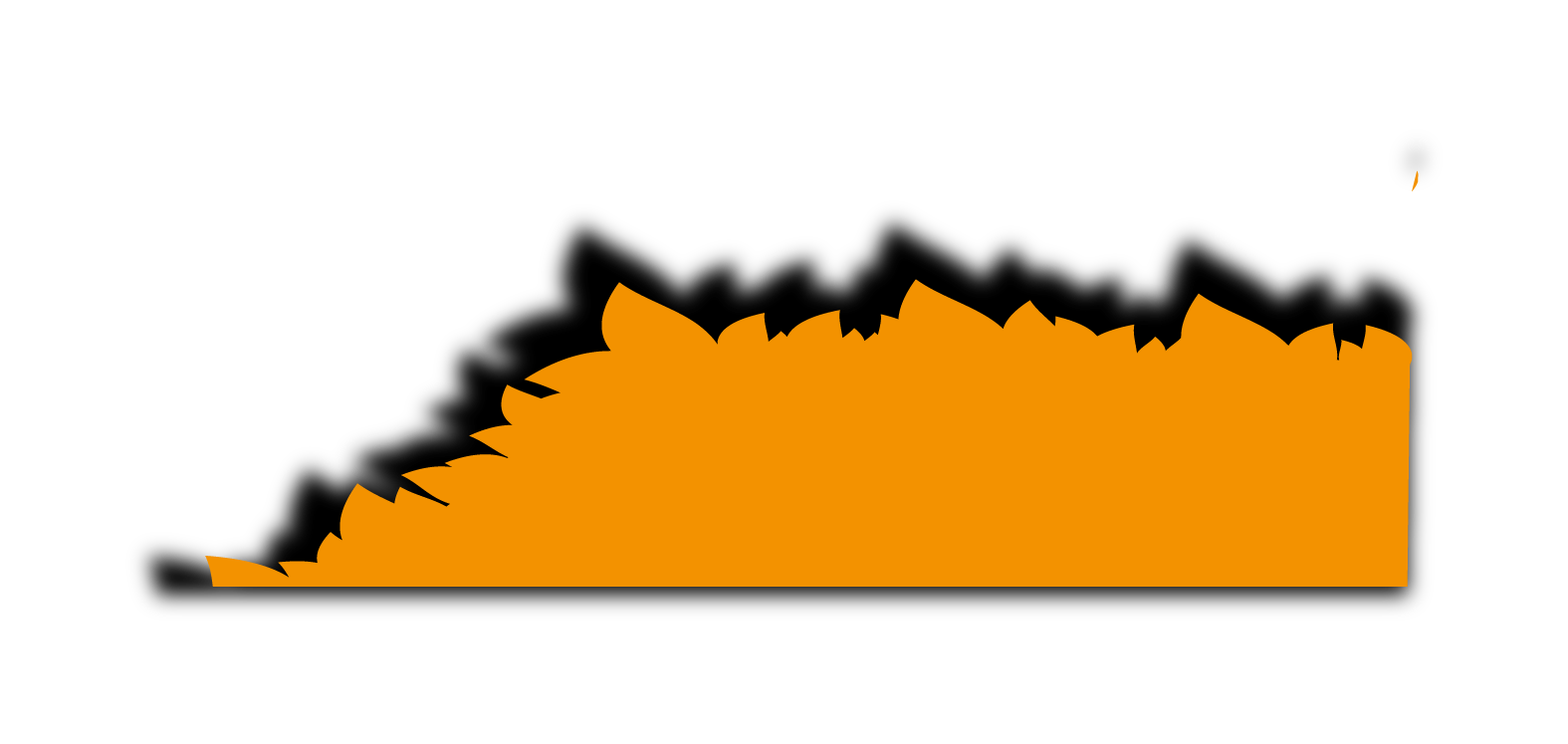 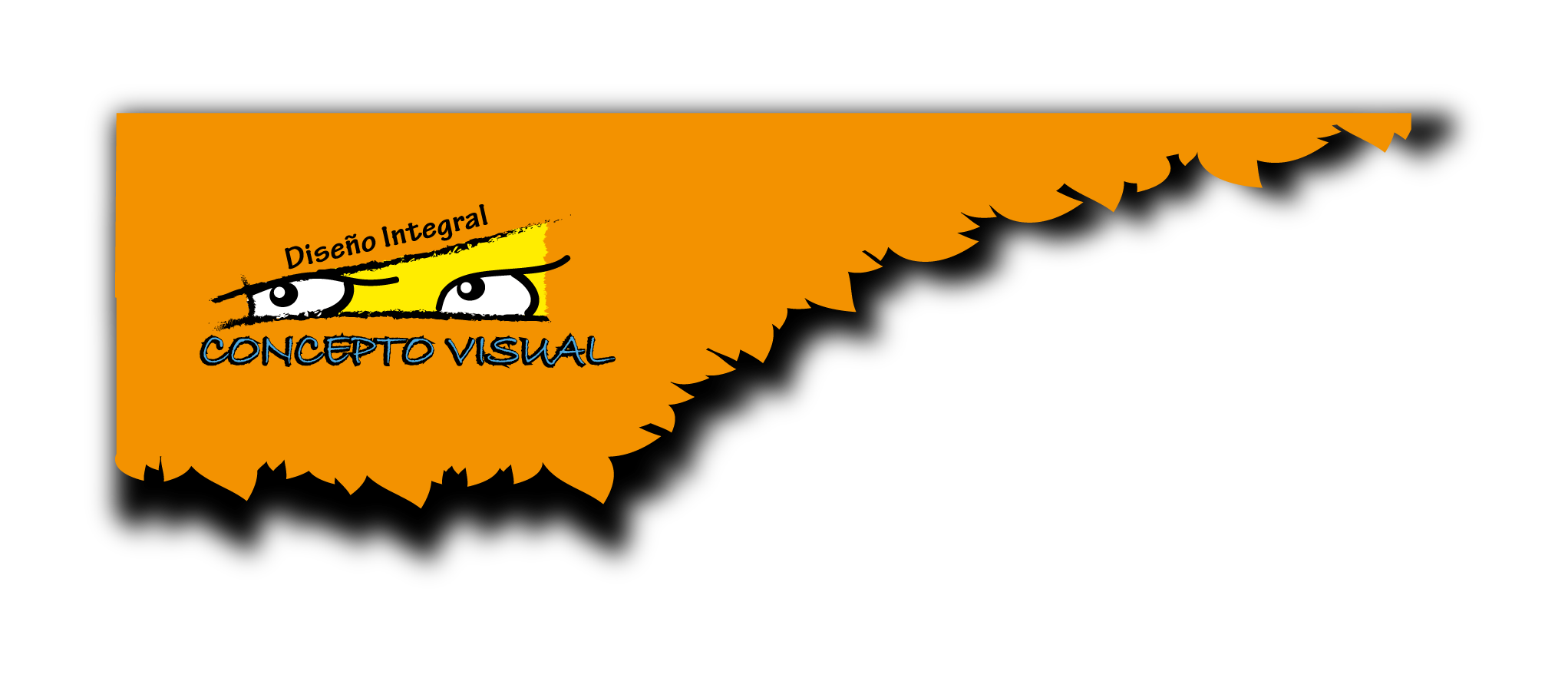 MACROLOCALIZACION                                  Puntaje y ponderación de cada factor de MICROLOCALIZACIÓN
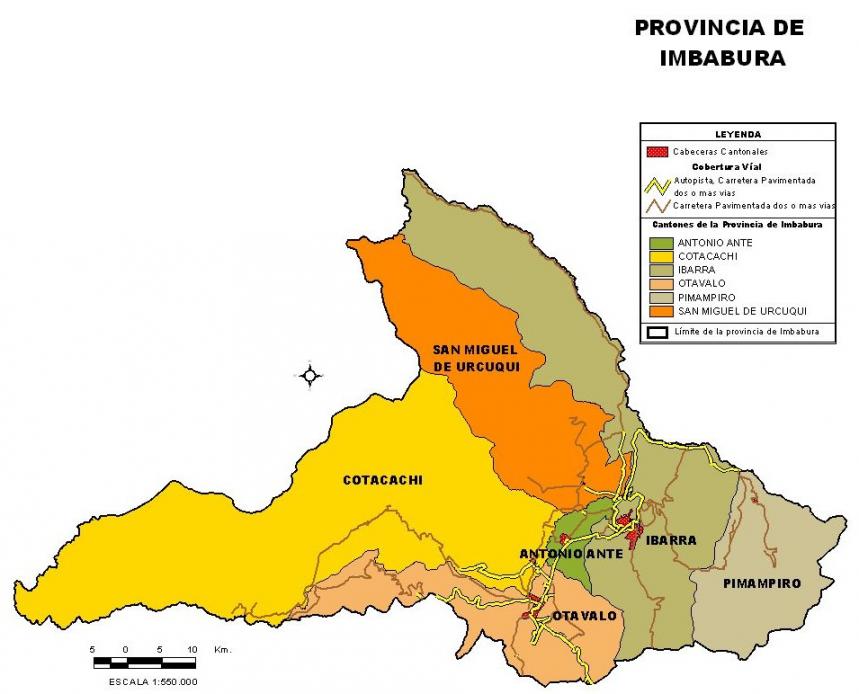 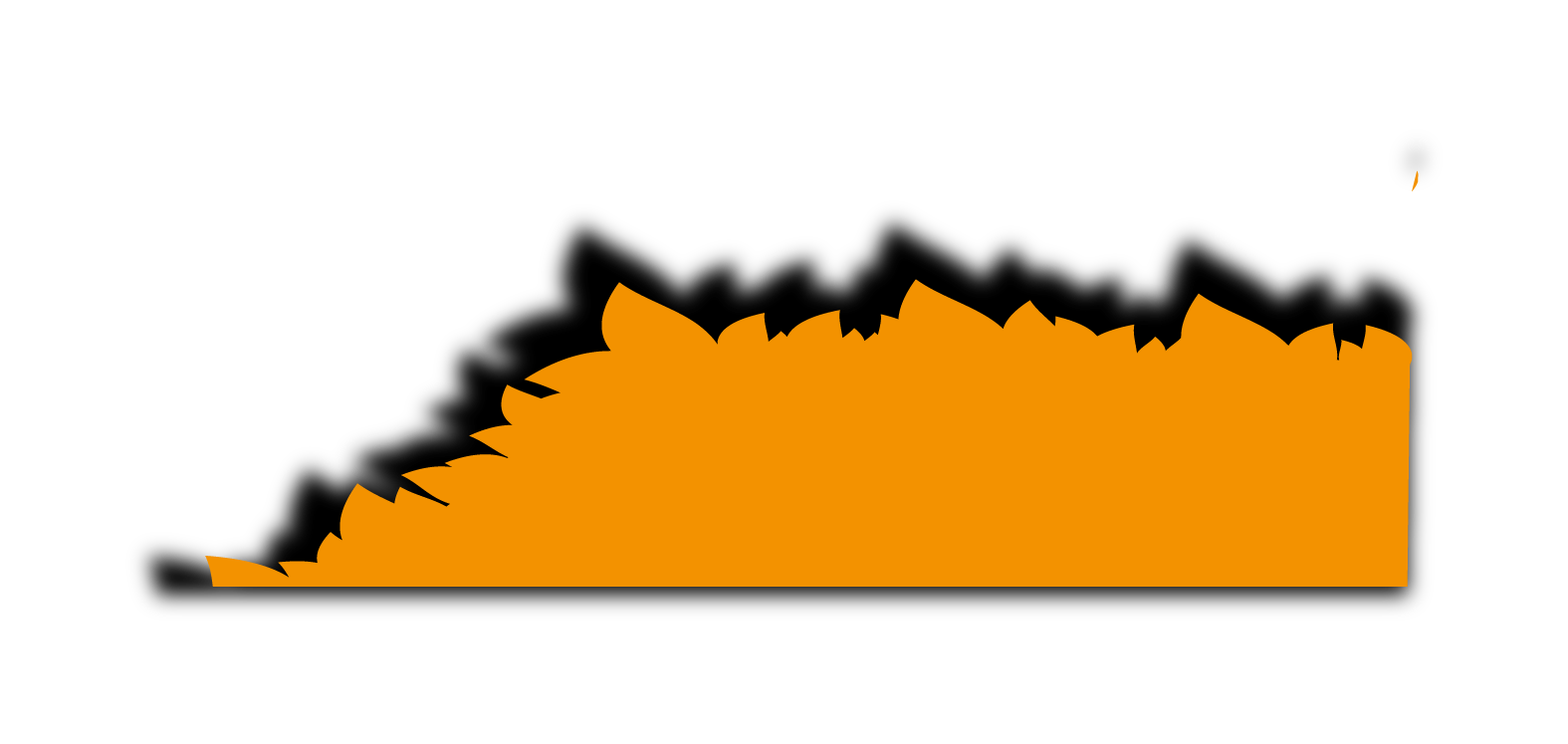 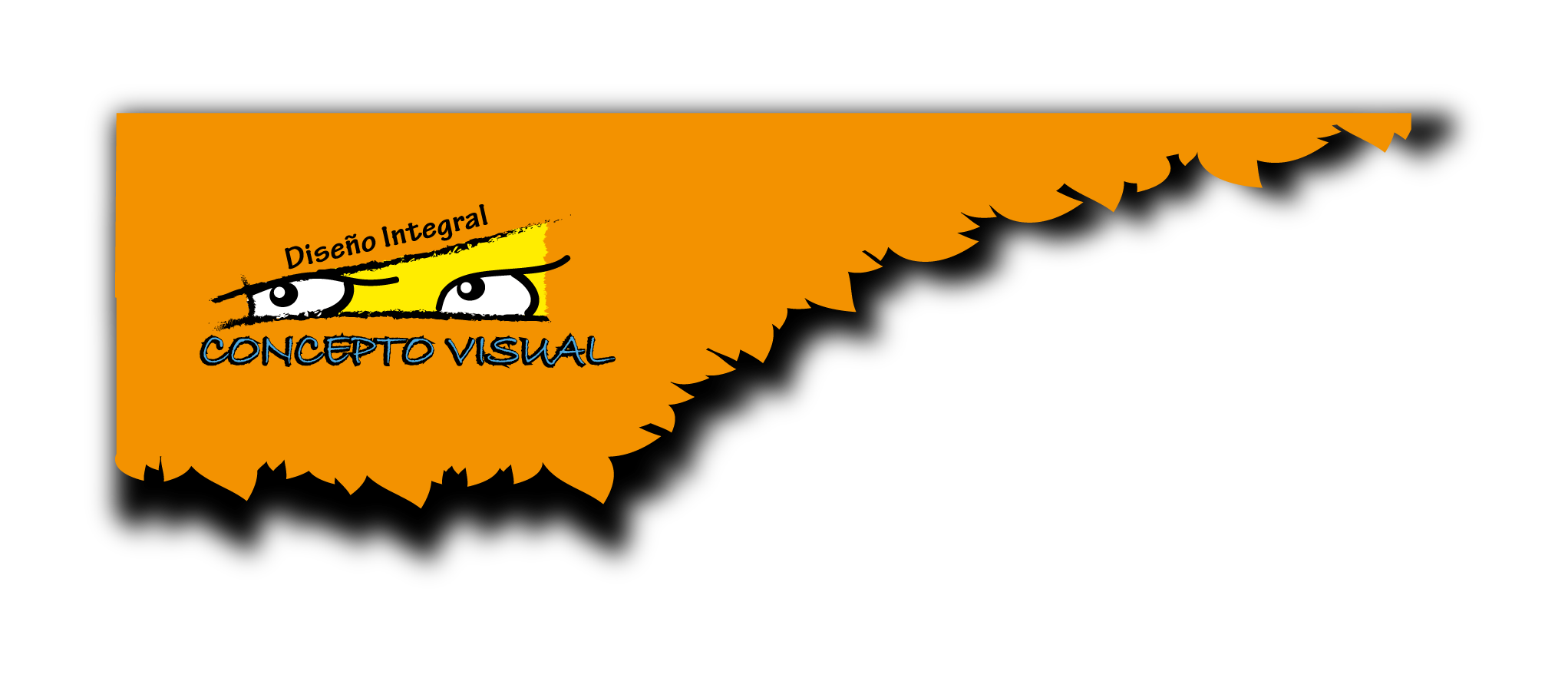 Calle Simón Bolívar Esq. y Miguel Oviedo en la ciudad de Ibarra
160 metros cuadrados y parqueos externos
Puntaje 9.2
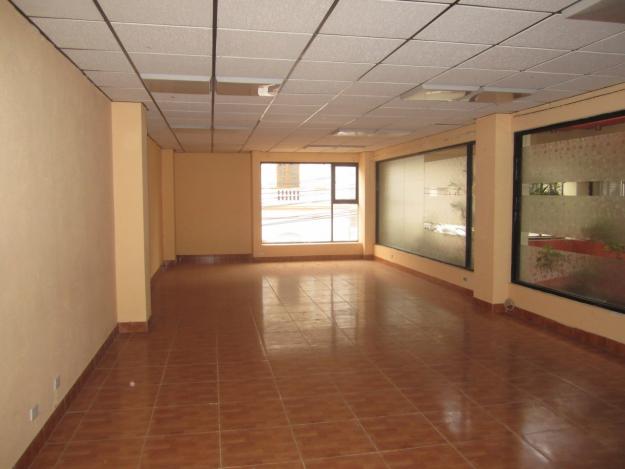 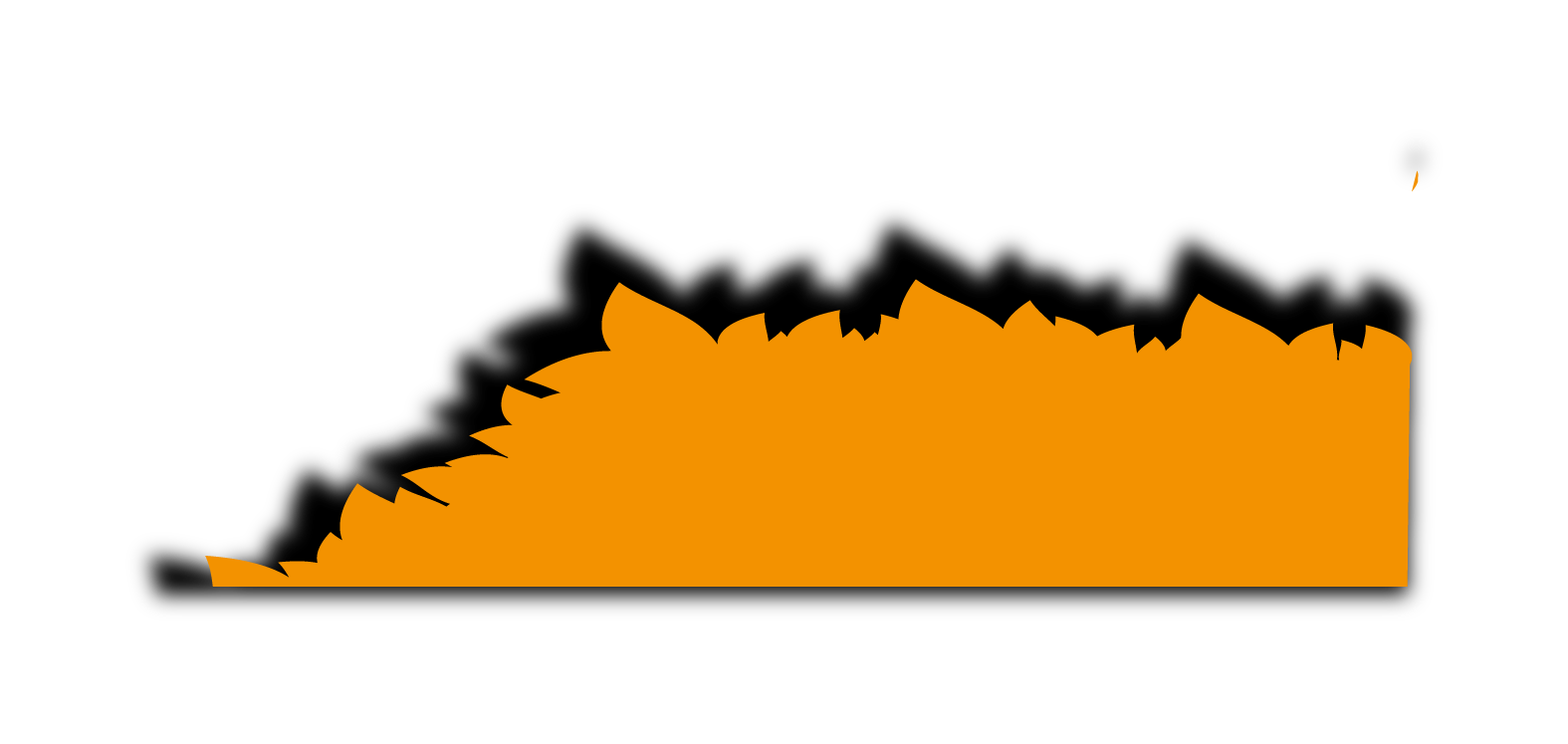 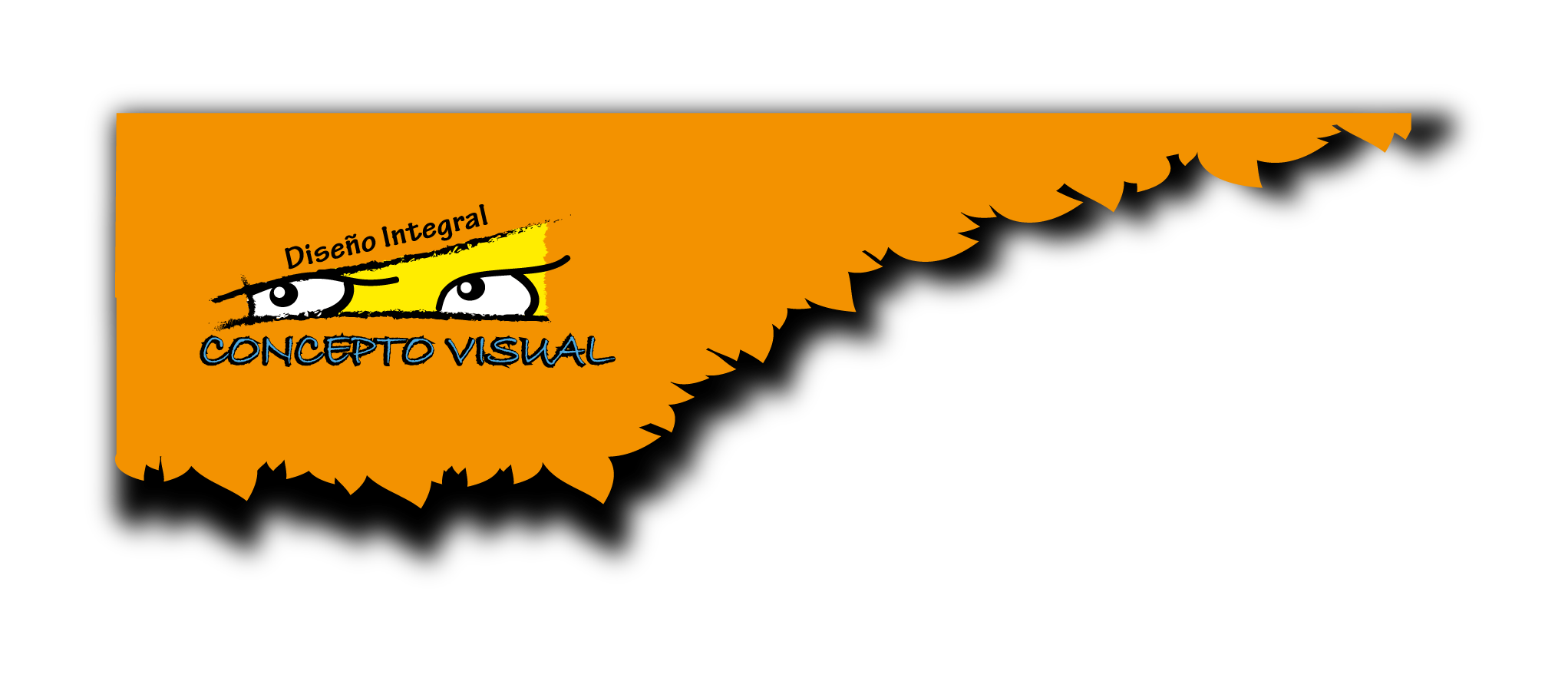 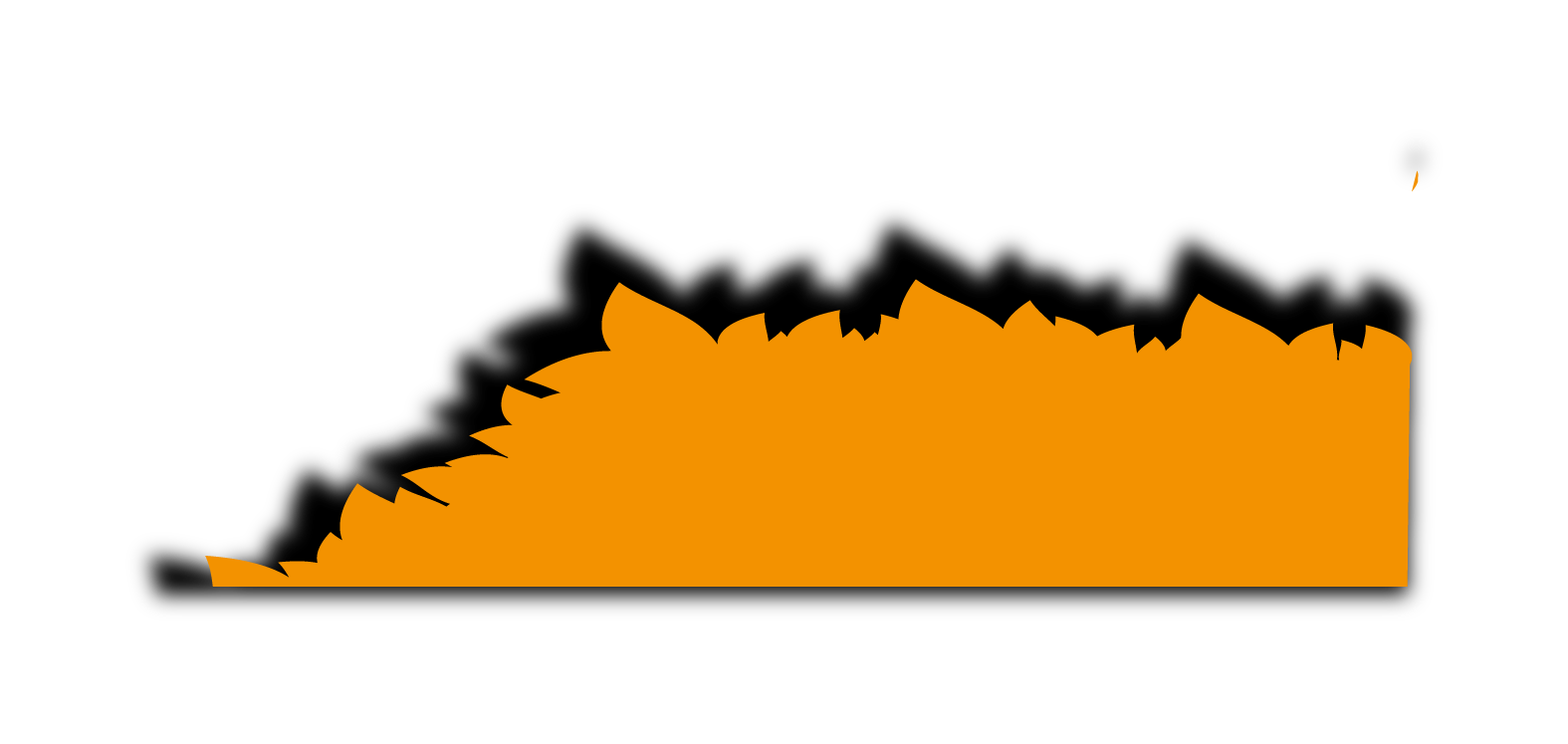 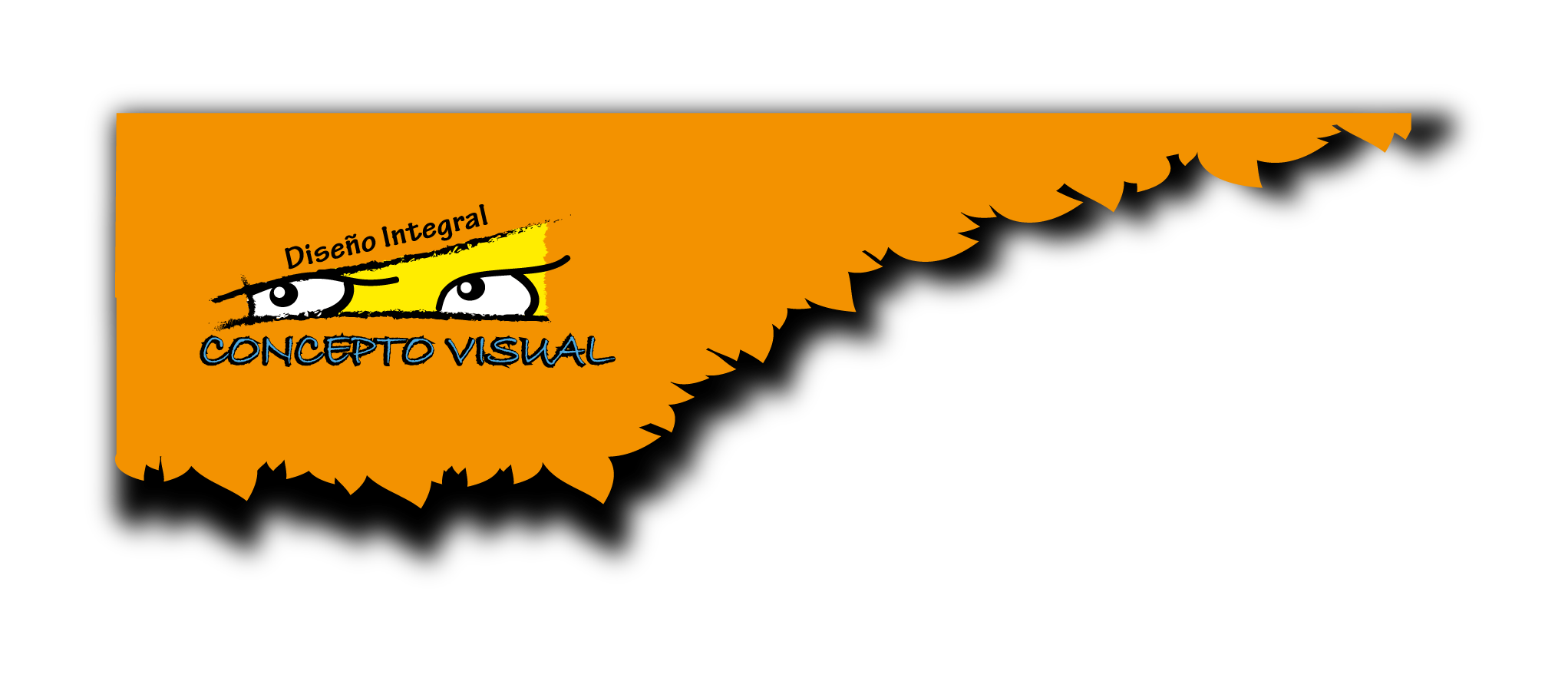 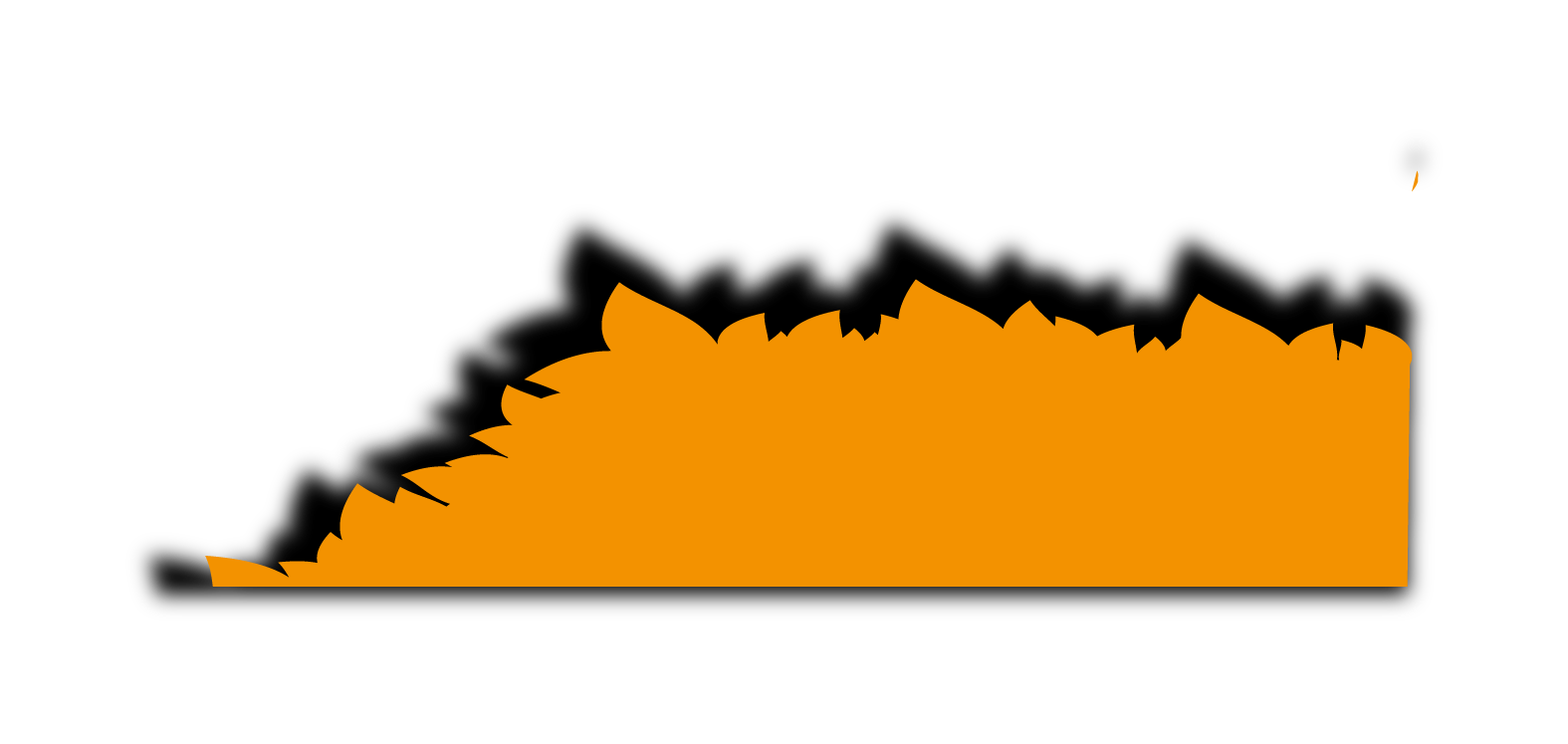 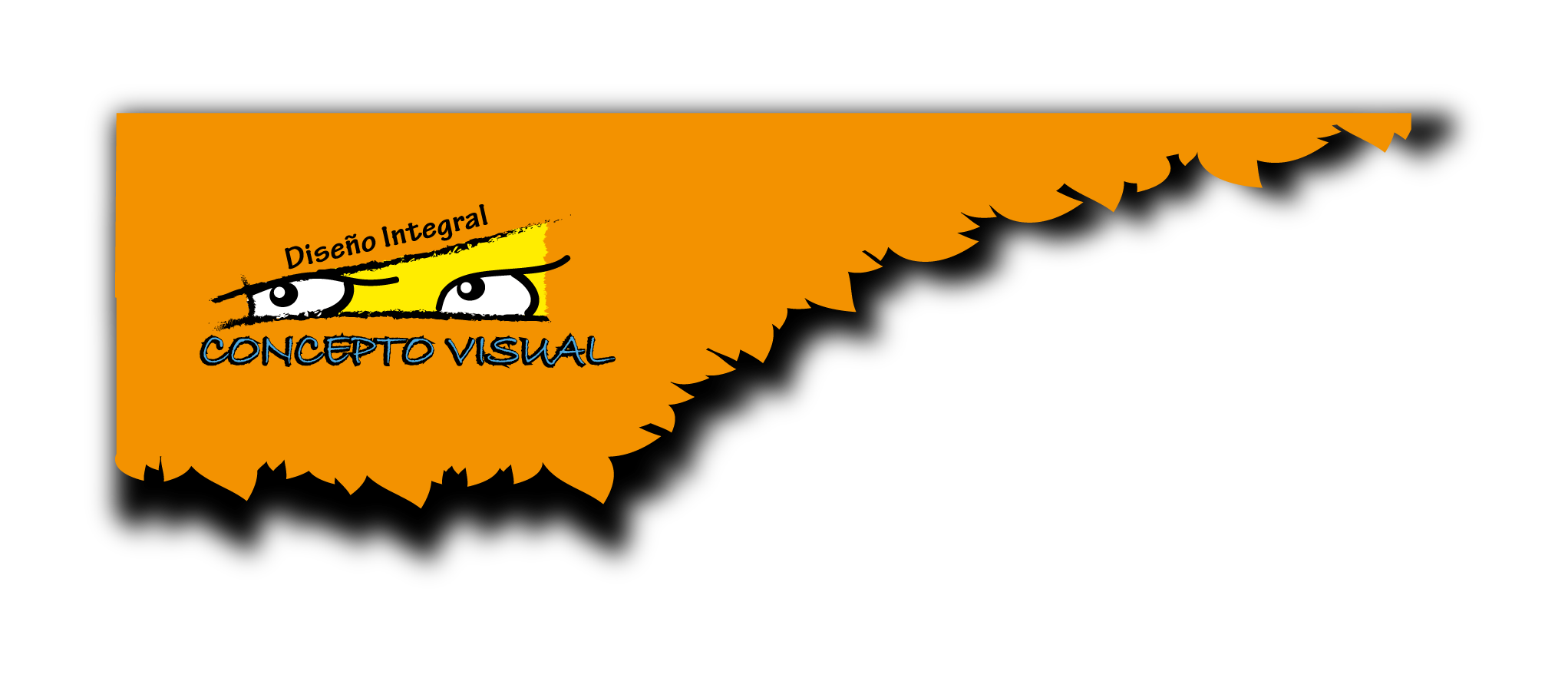 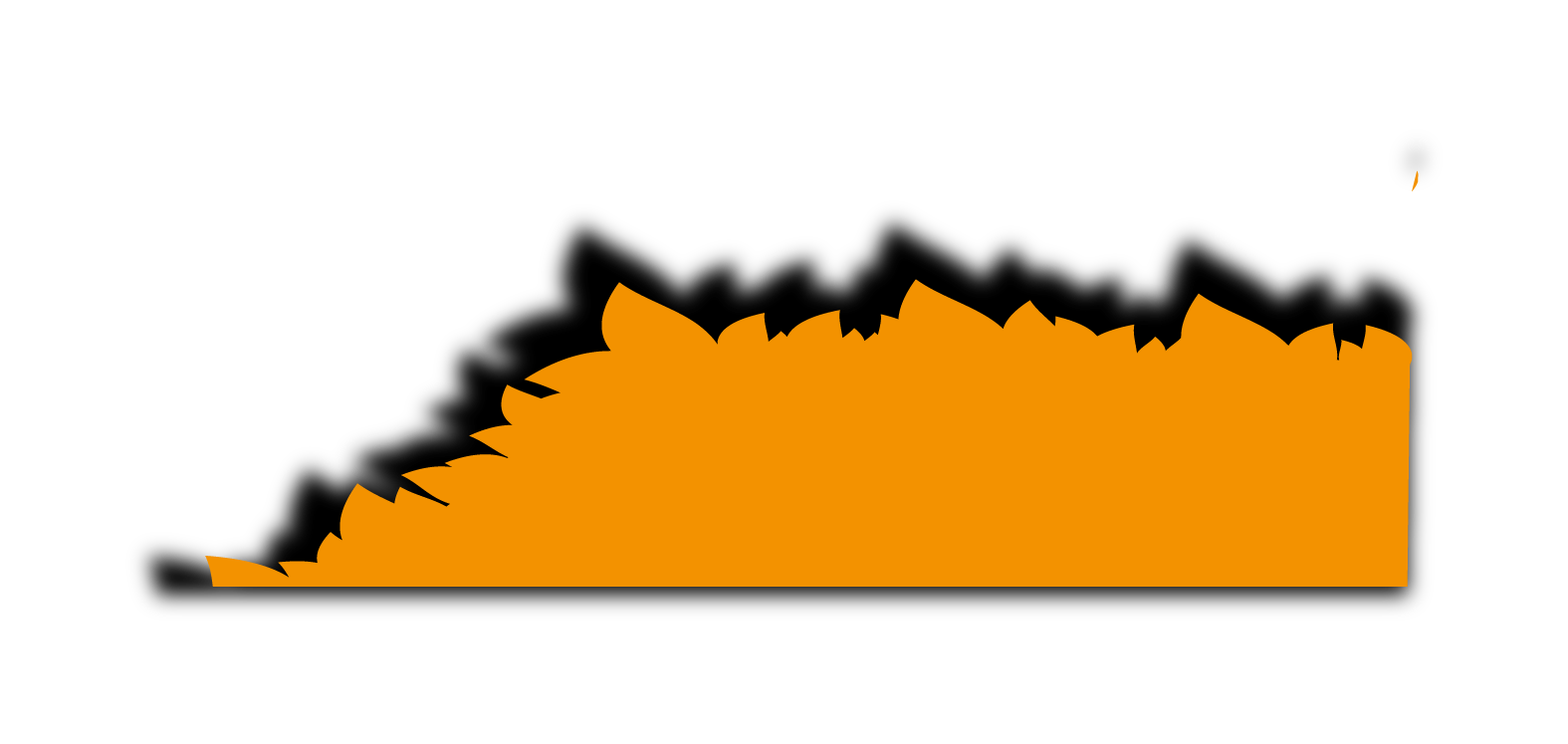 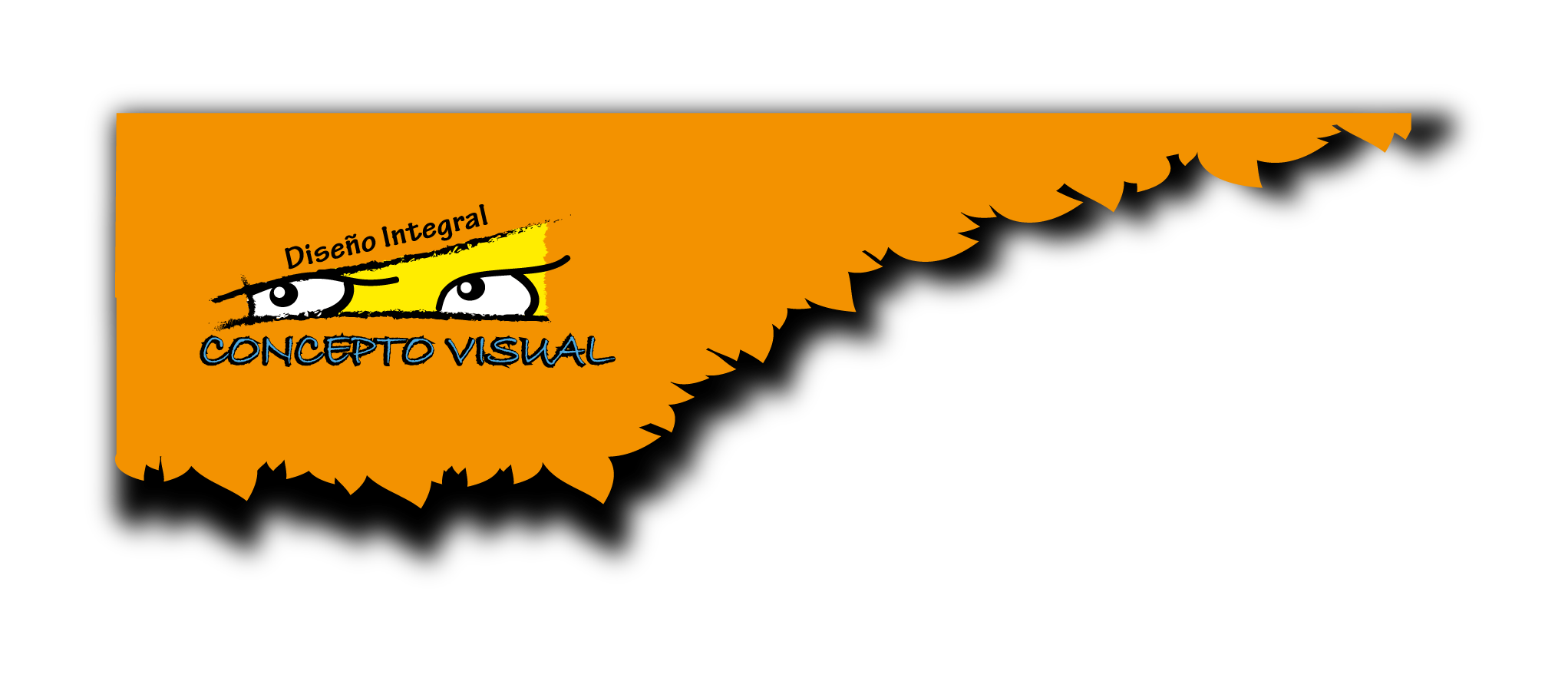 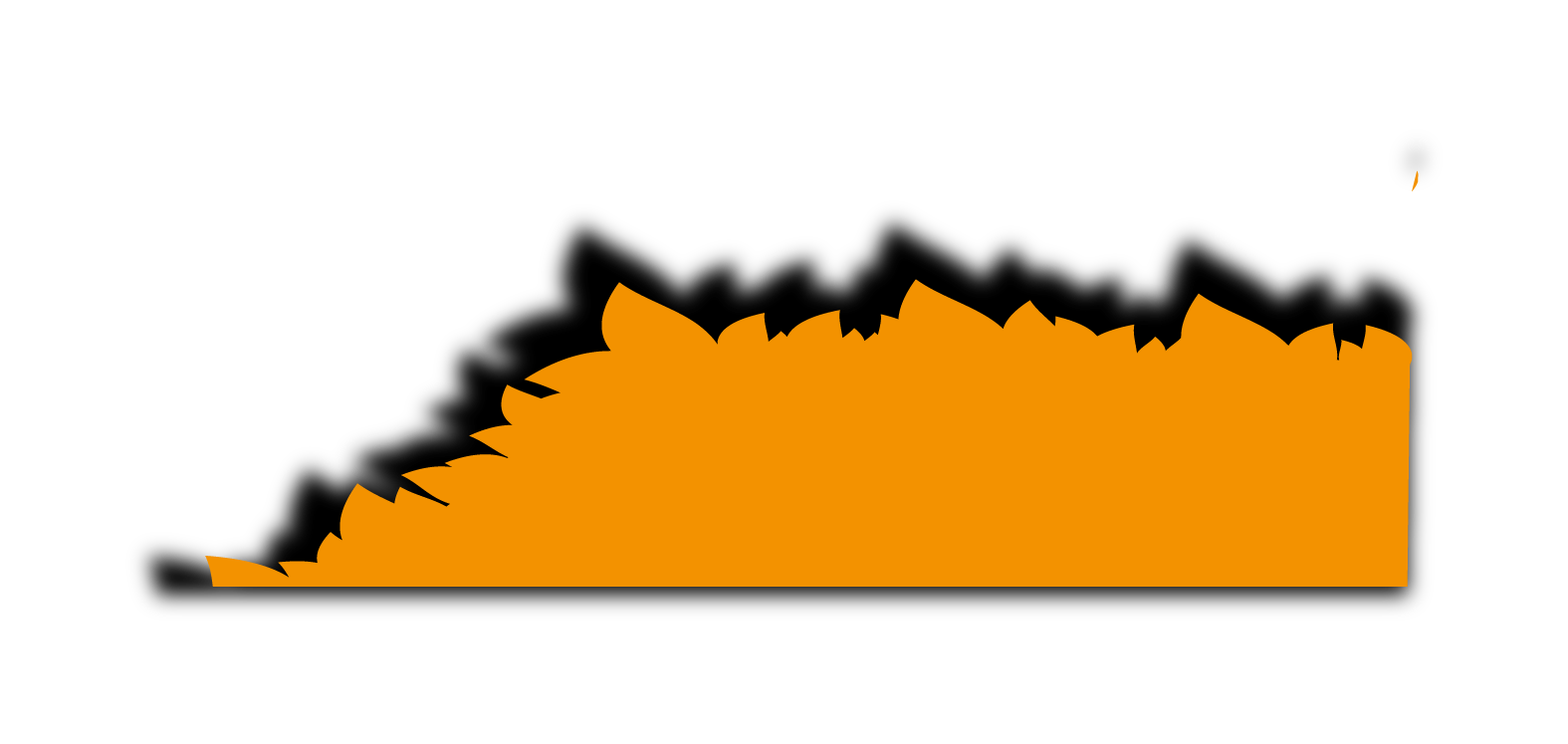 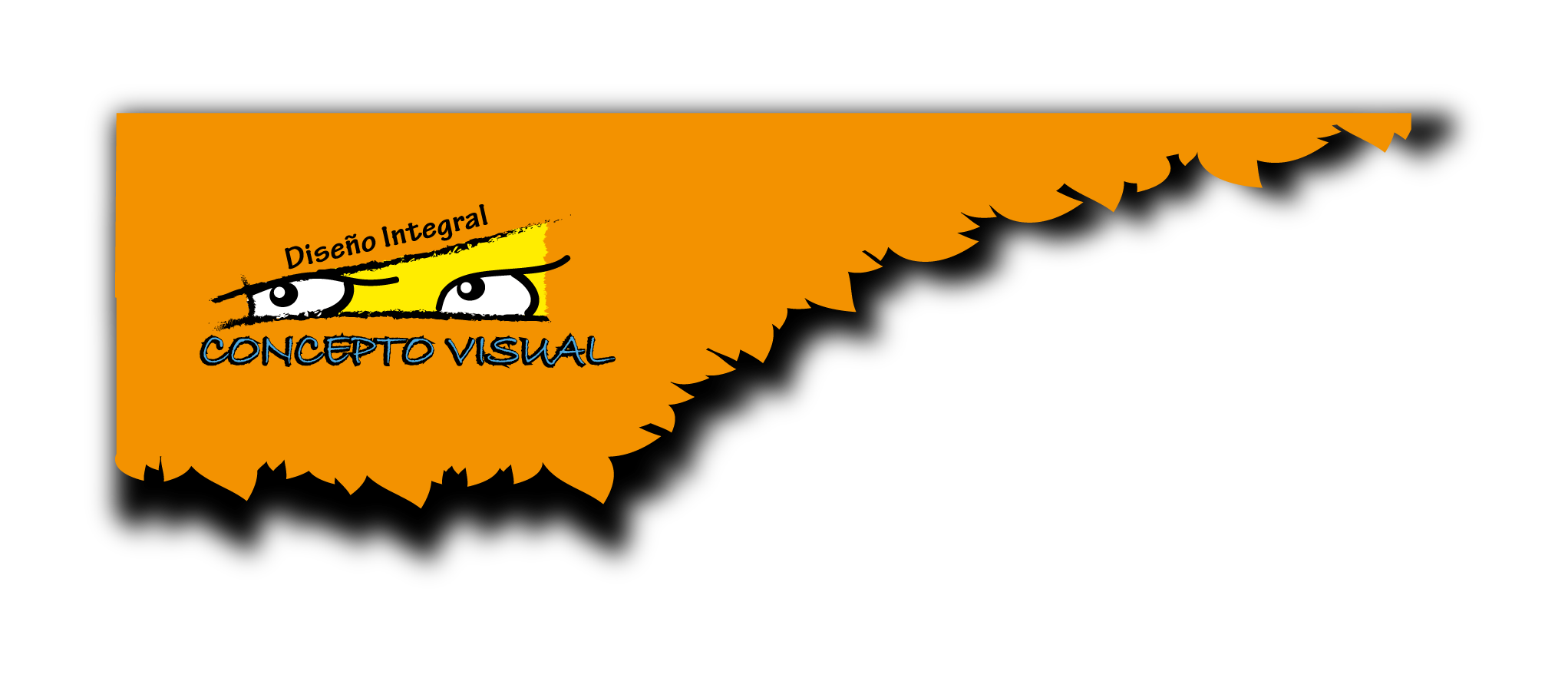 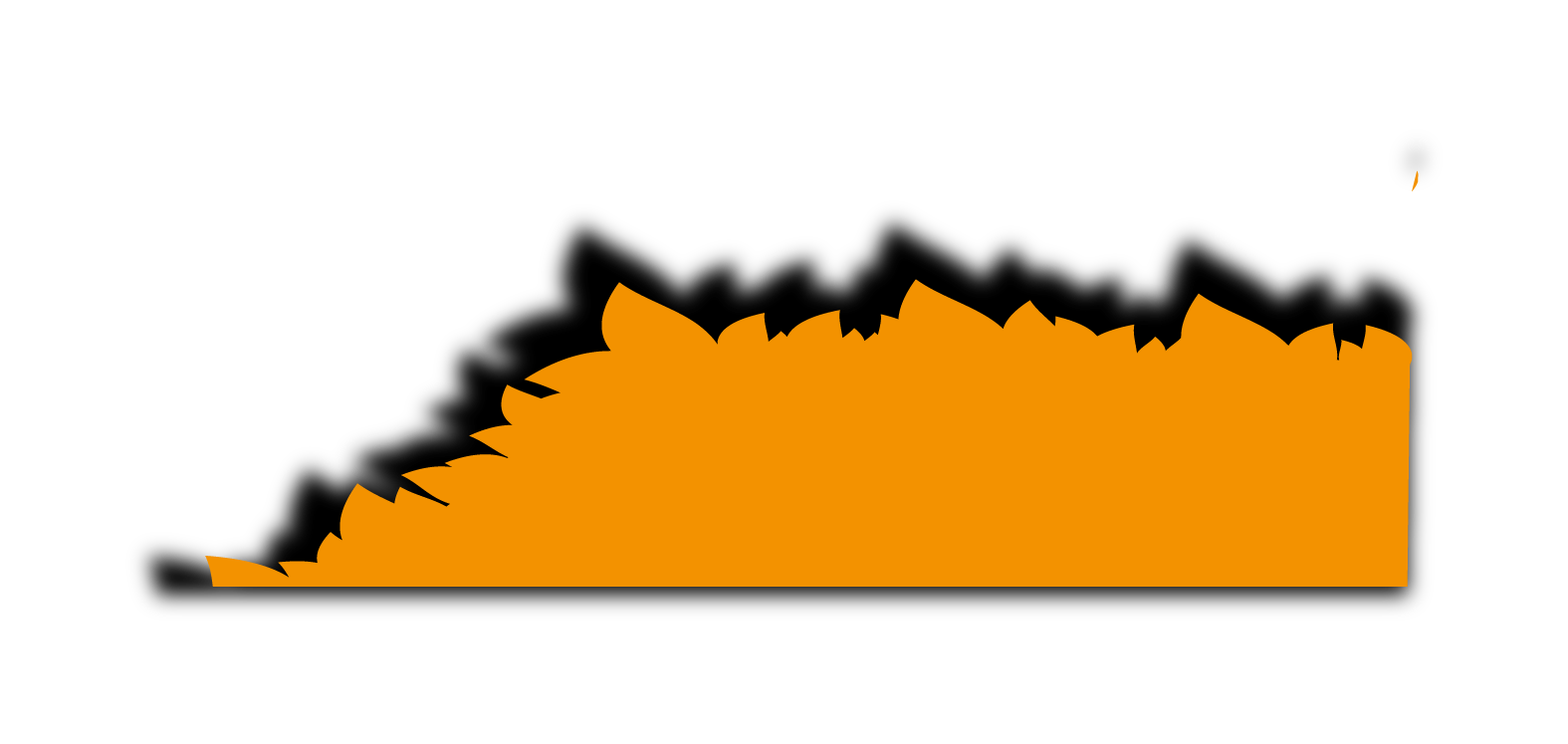 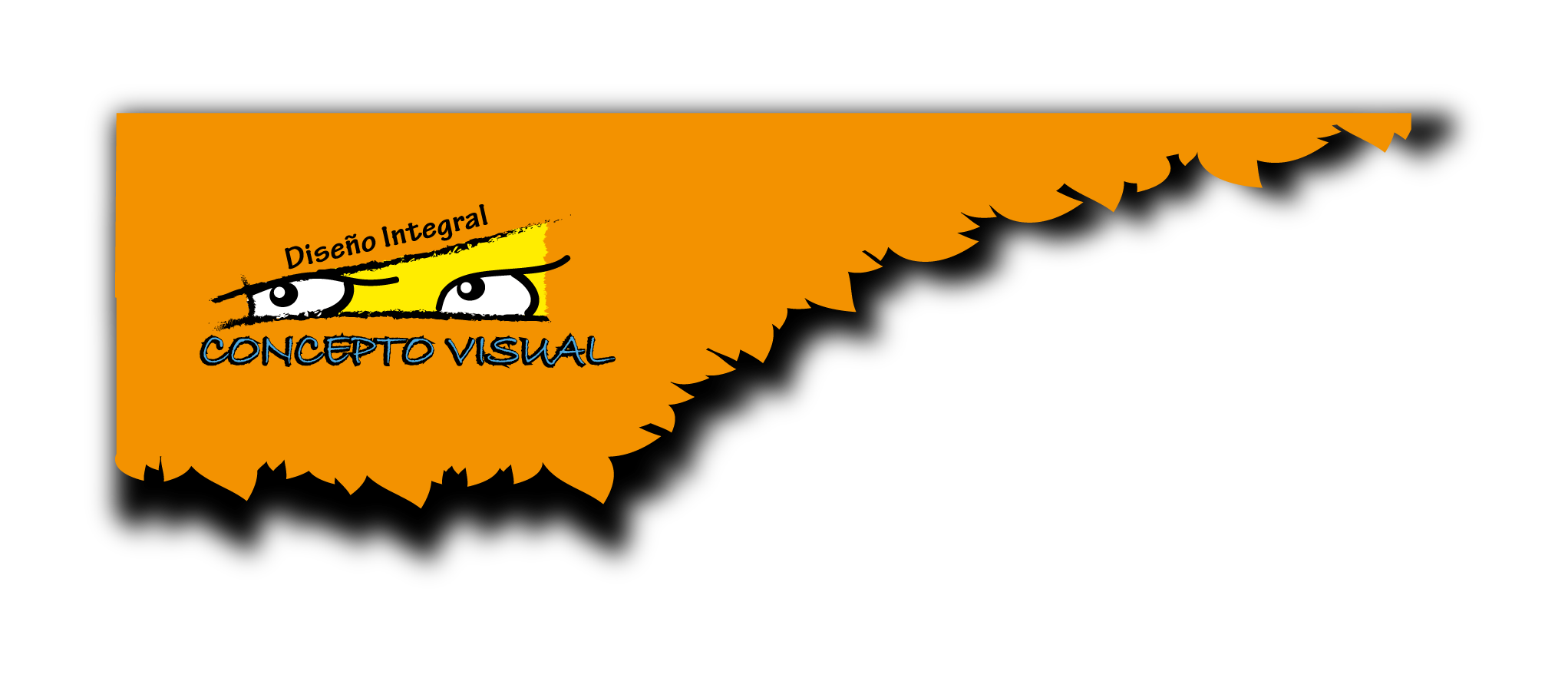 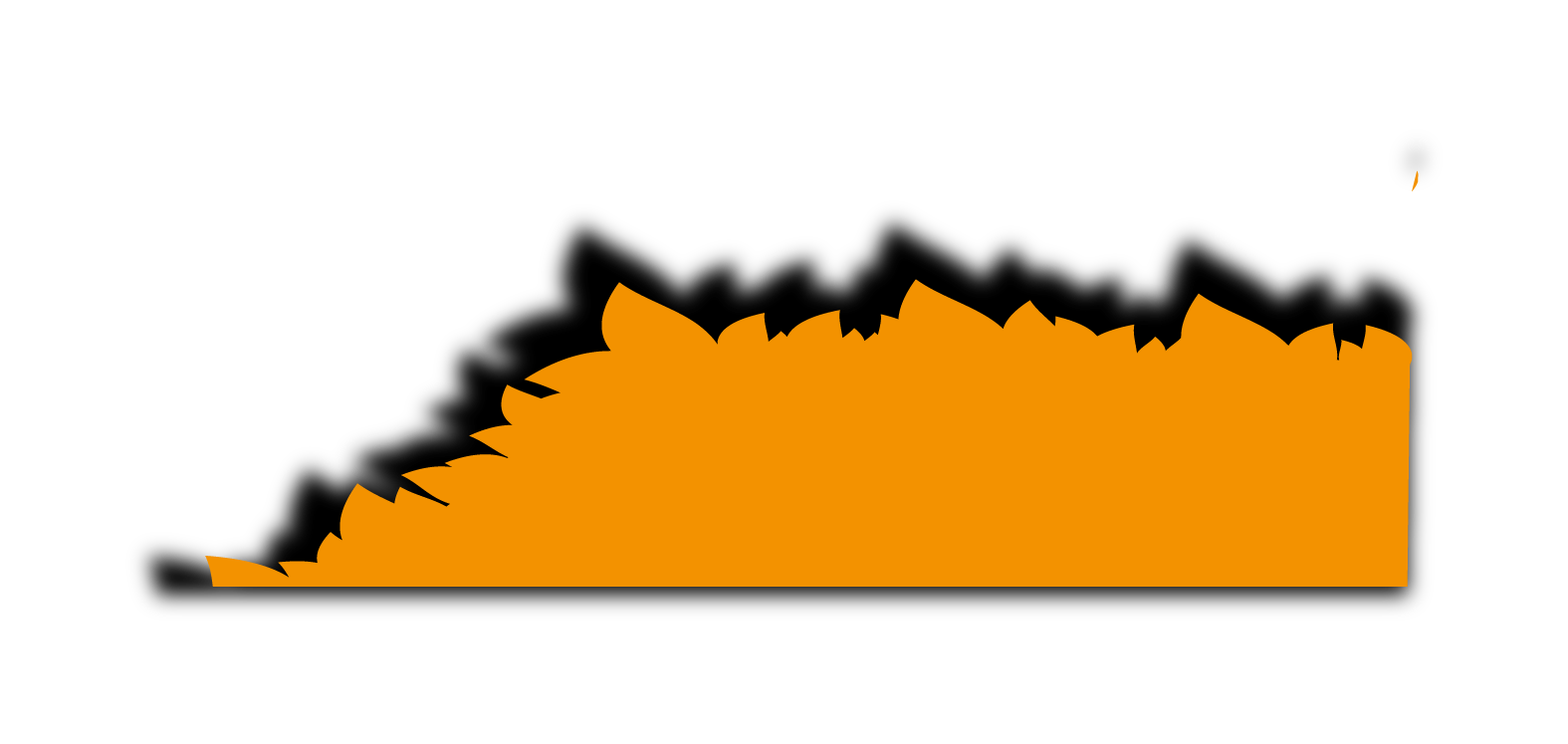 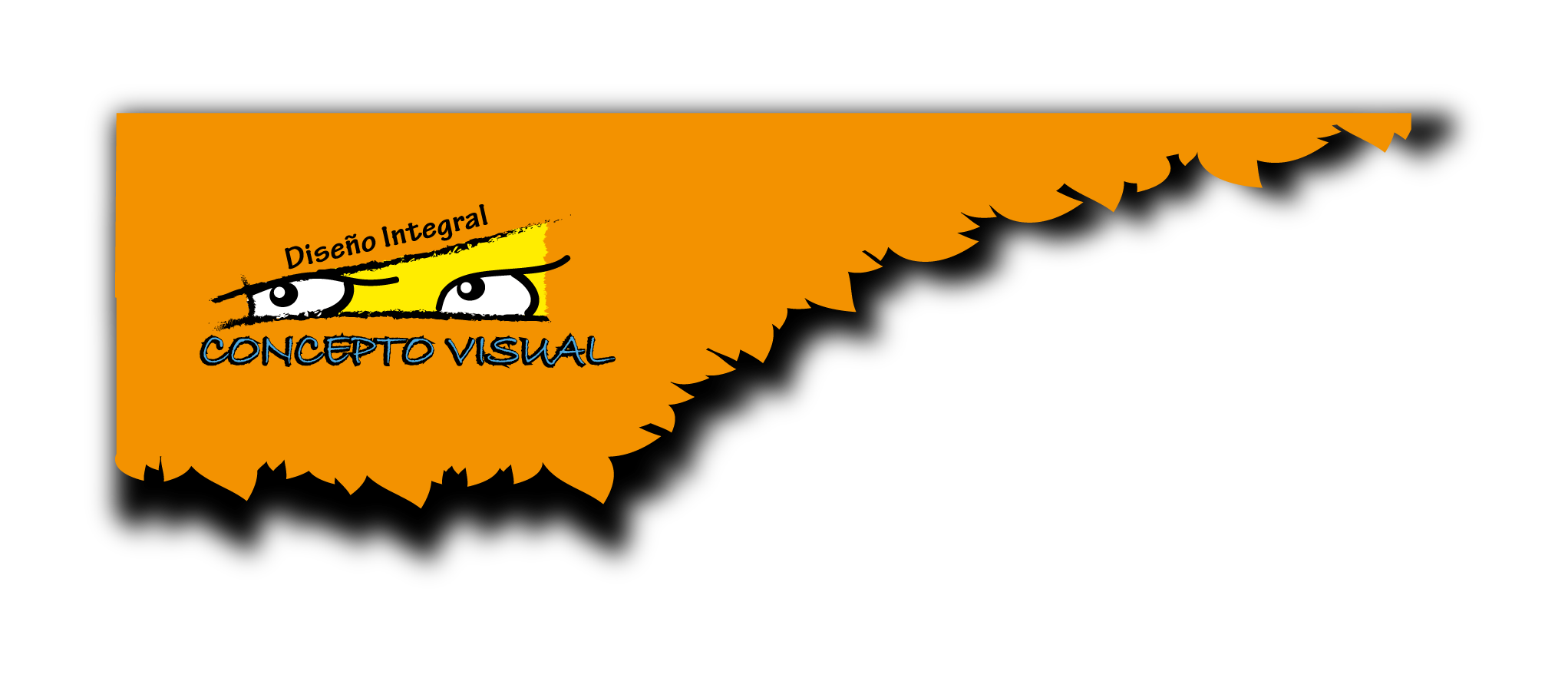 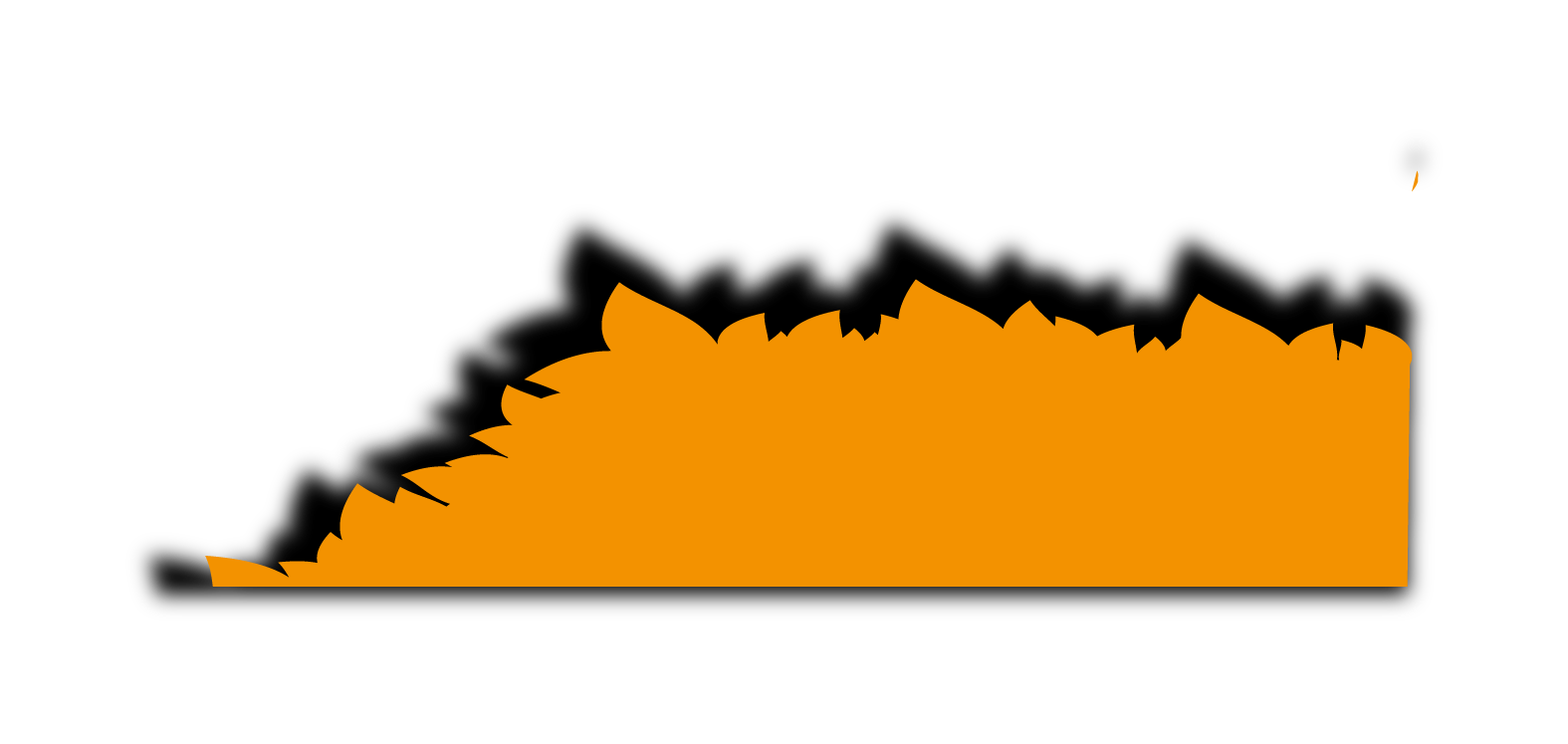 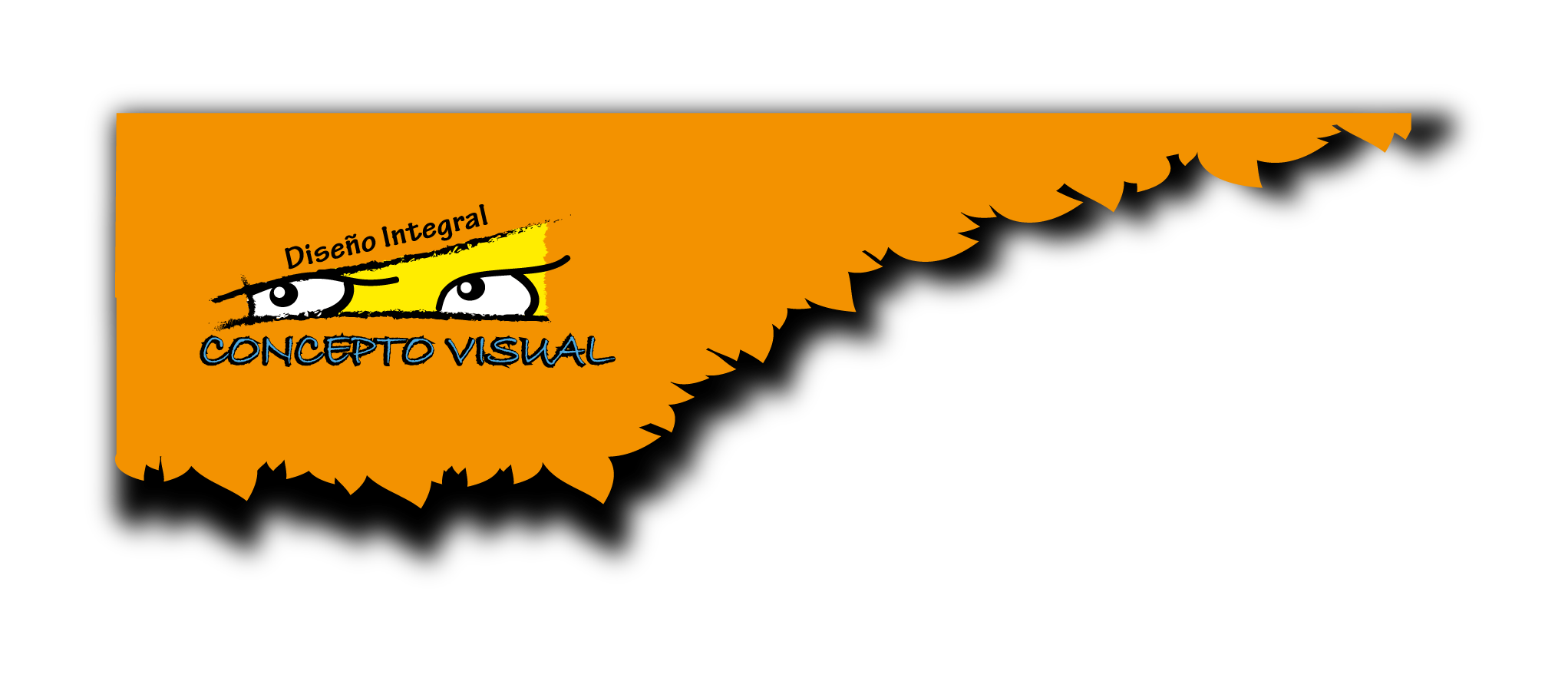 Diseño de la Planta
159,98 metros cuadrados
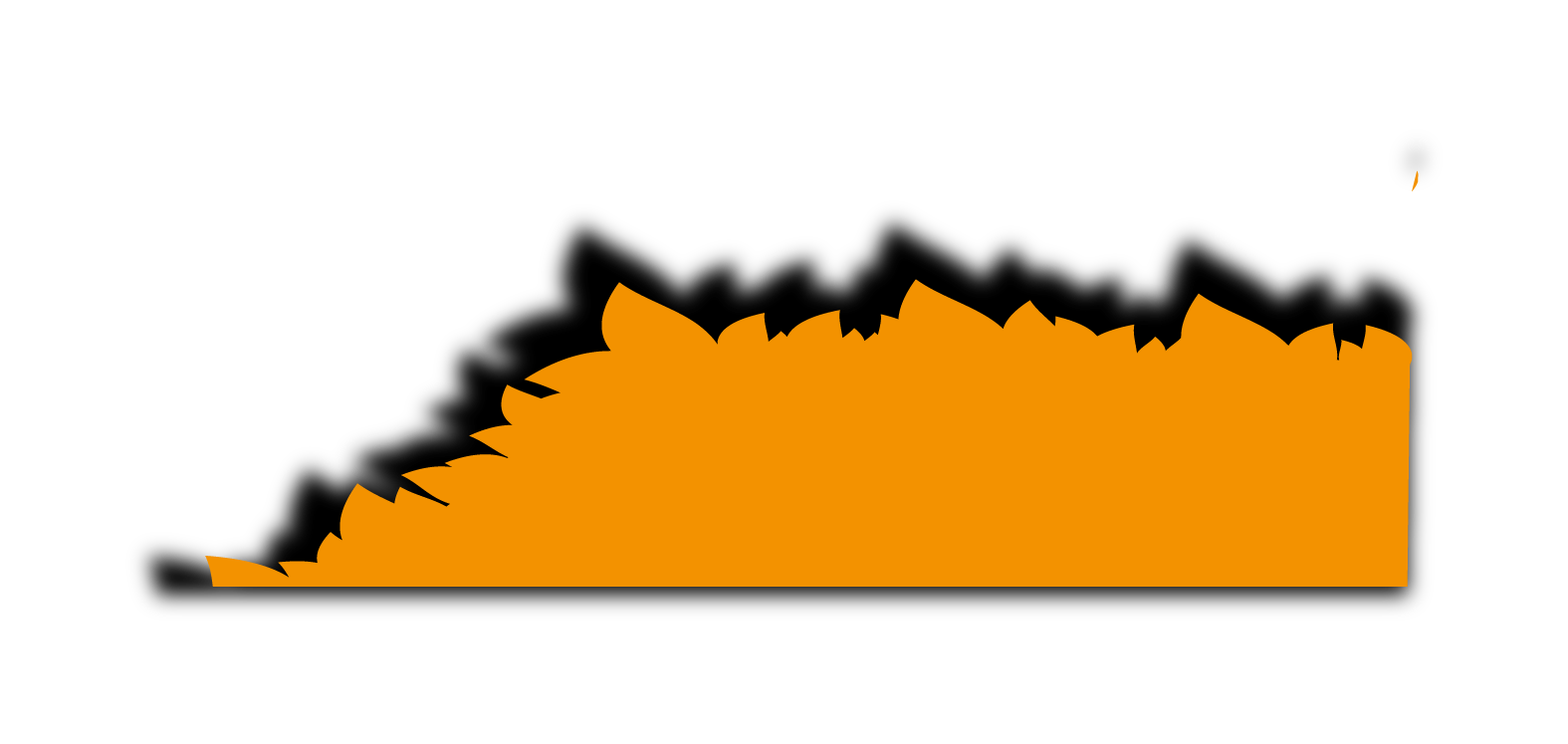 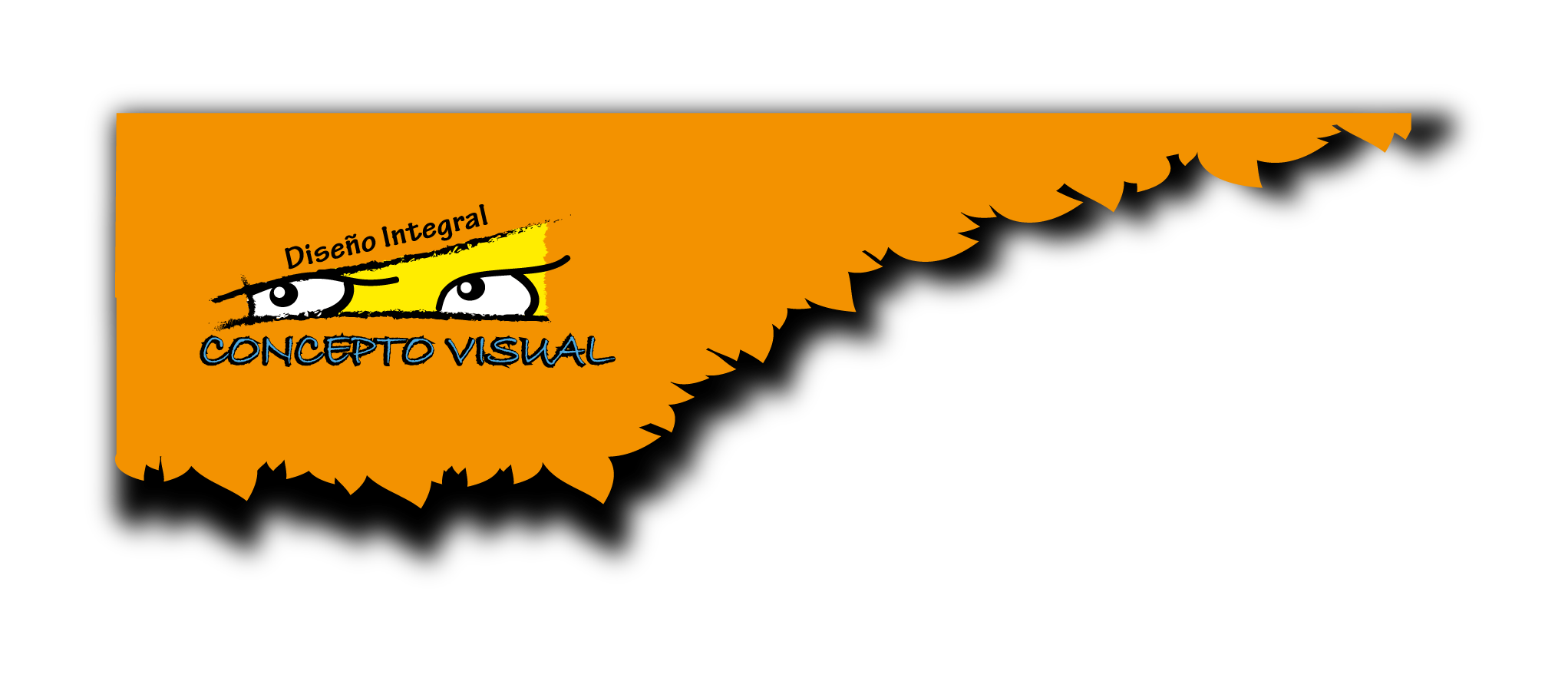 ESTUDIO ORGANIZACIONAL
Organigrama
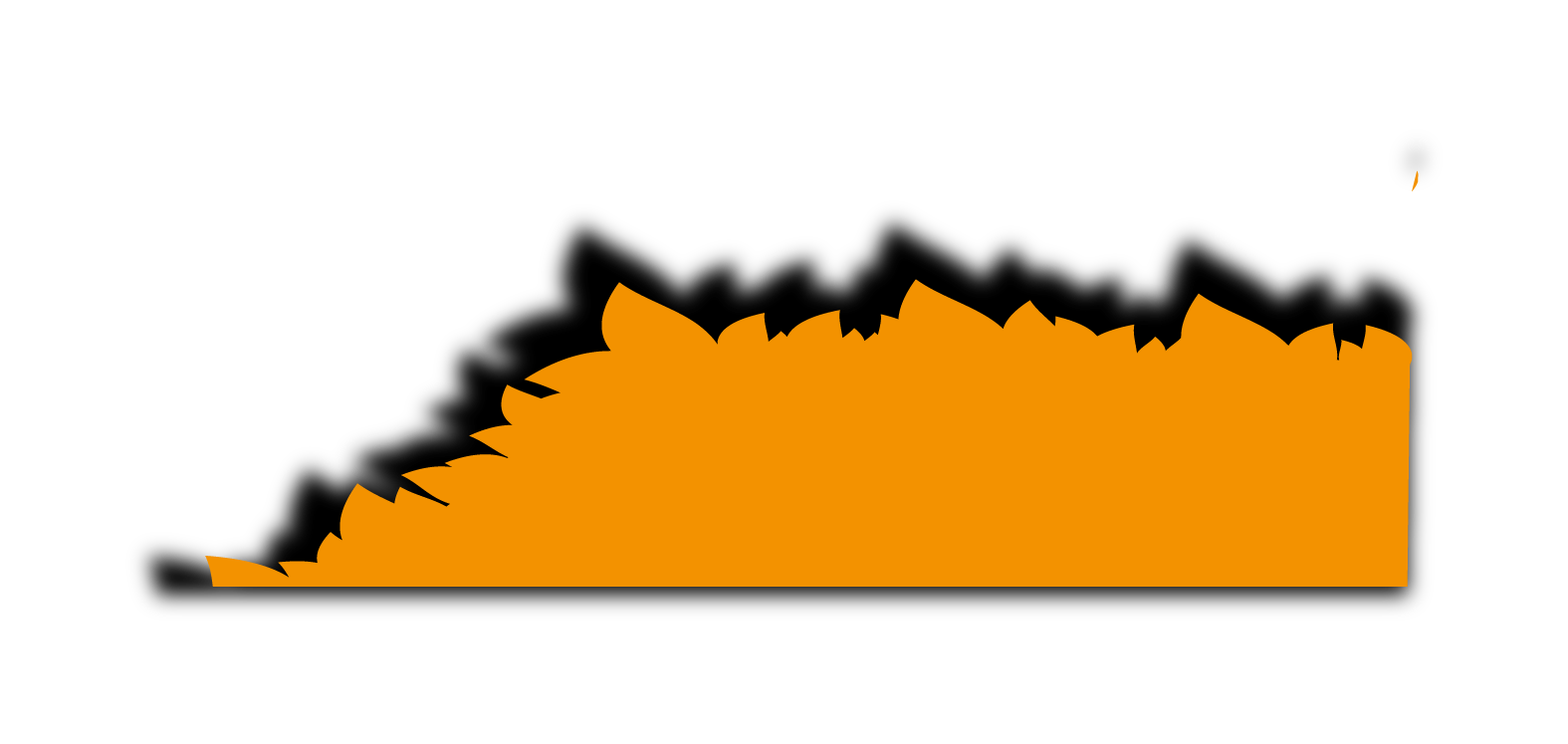 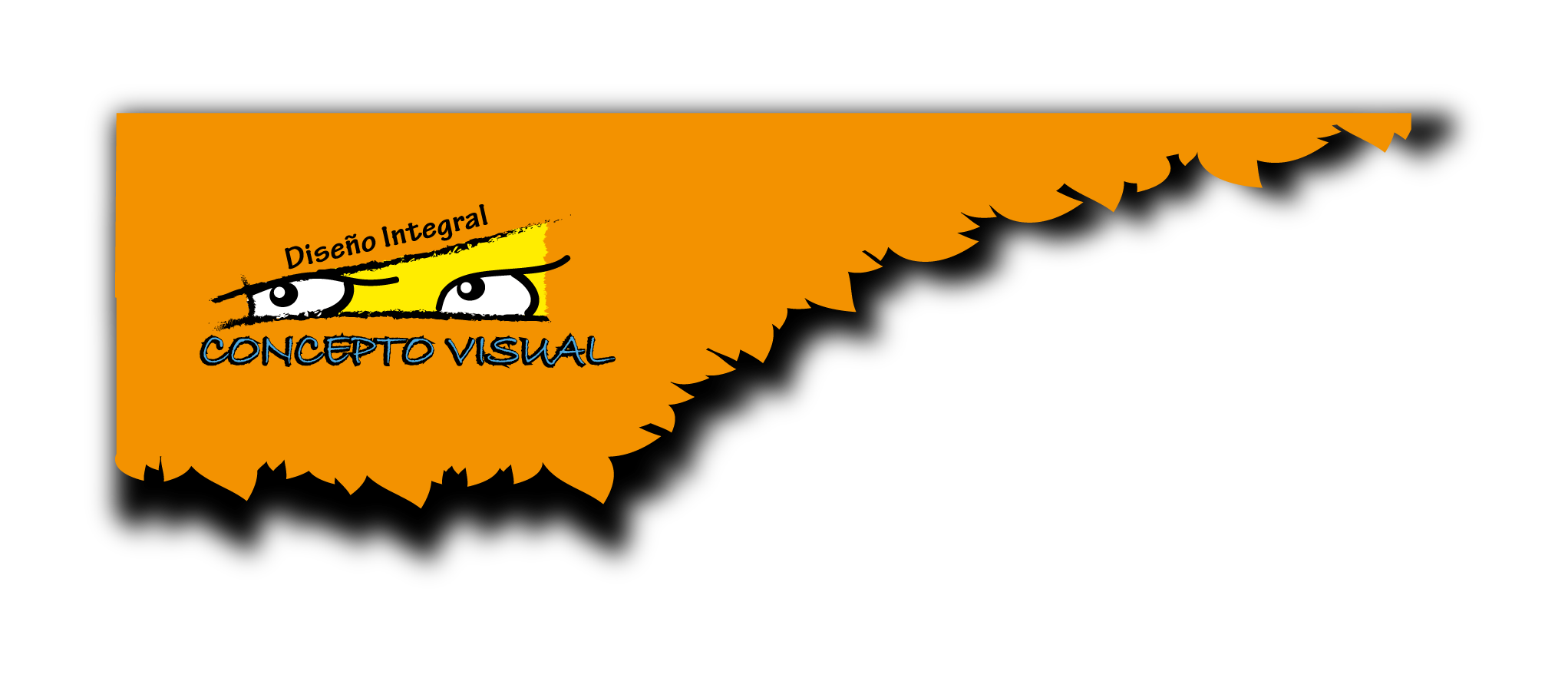 Base legal para la creación de la empresa:
“Sociedad de hecho”, Inscrita en el registro Mercantil


Nombre comercial : “CONCEPTO VISUAL”
 
Slogan: “TÚ  LO IMAGINAS NOSOTROS LO HACEMOS REALIDAD”
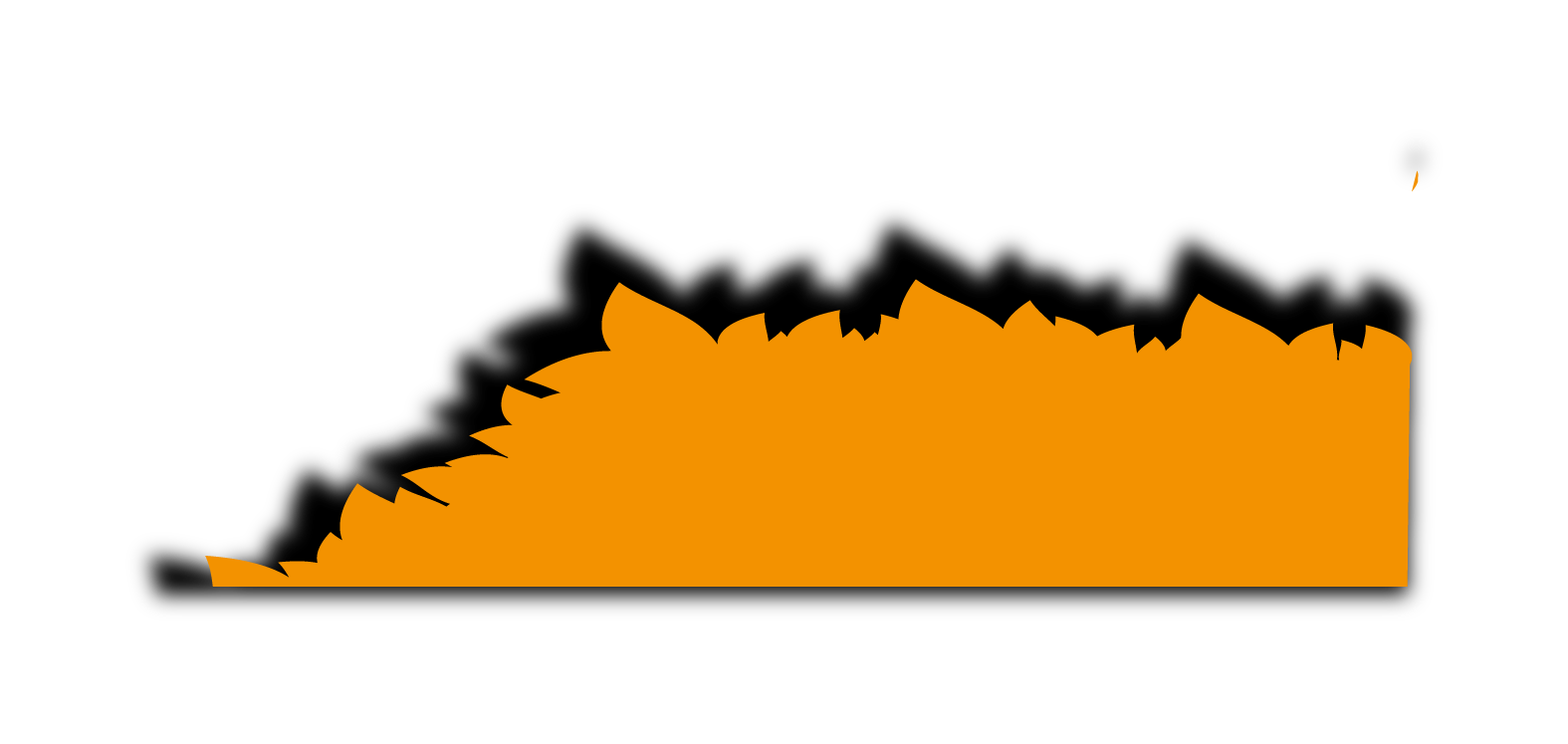 Logotipo de la Empresa
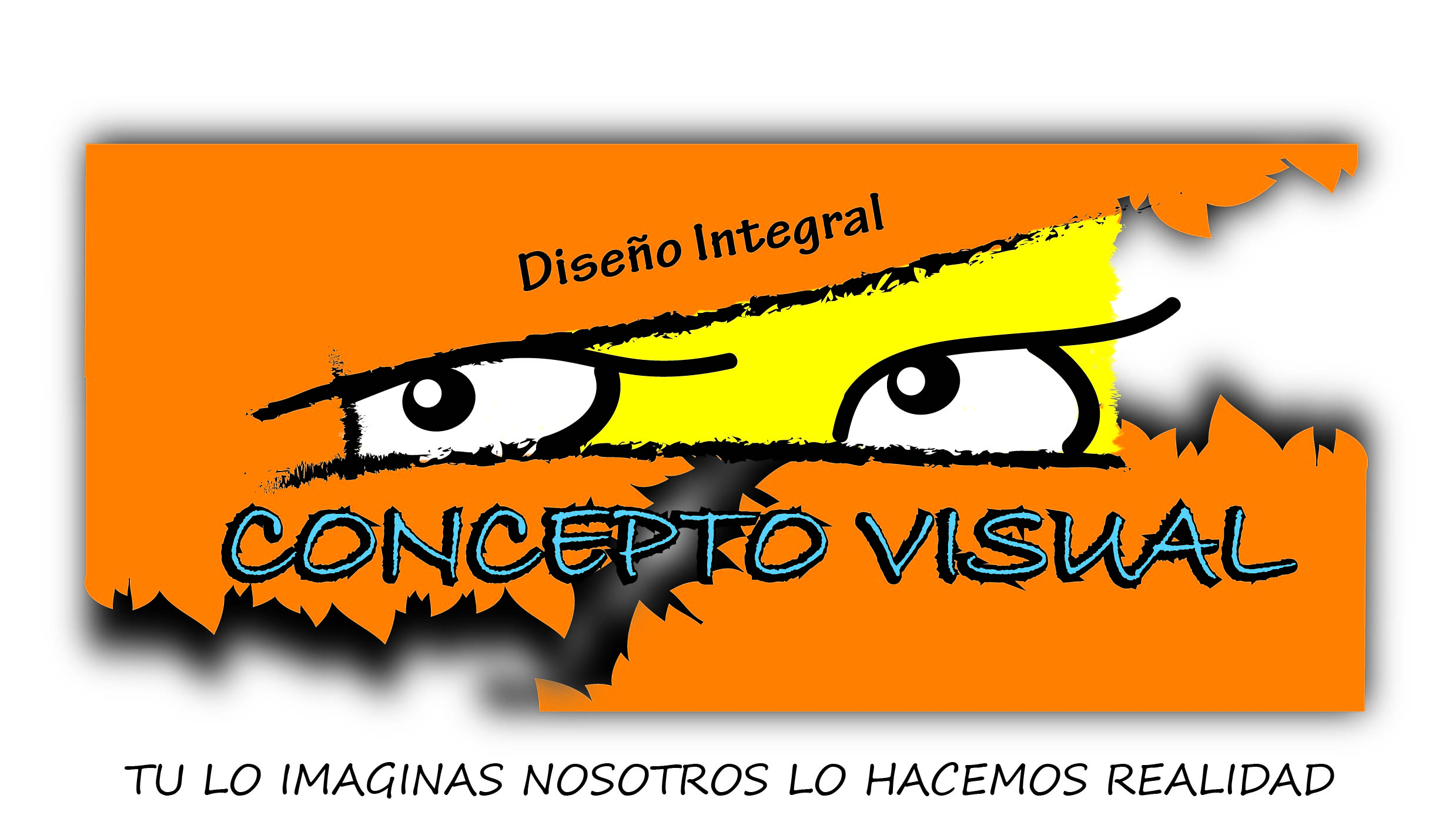 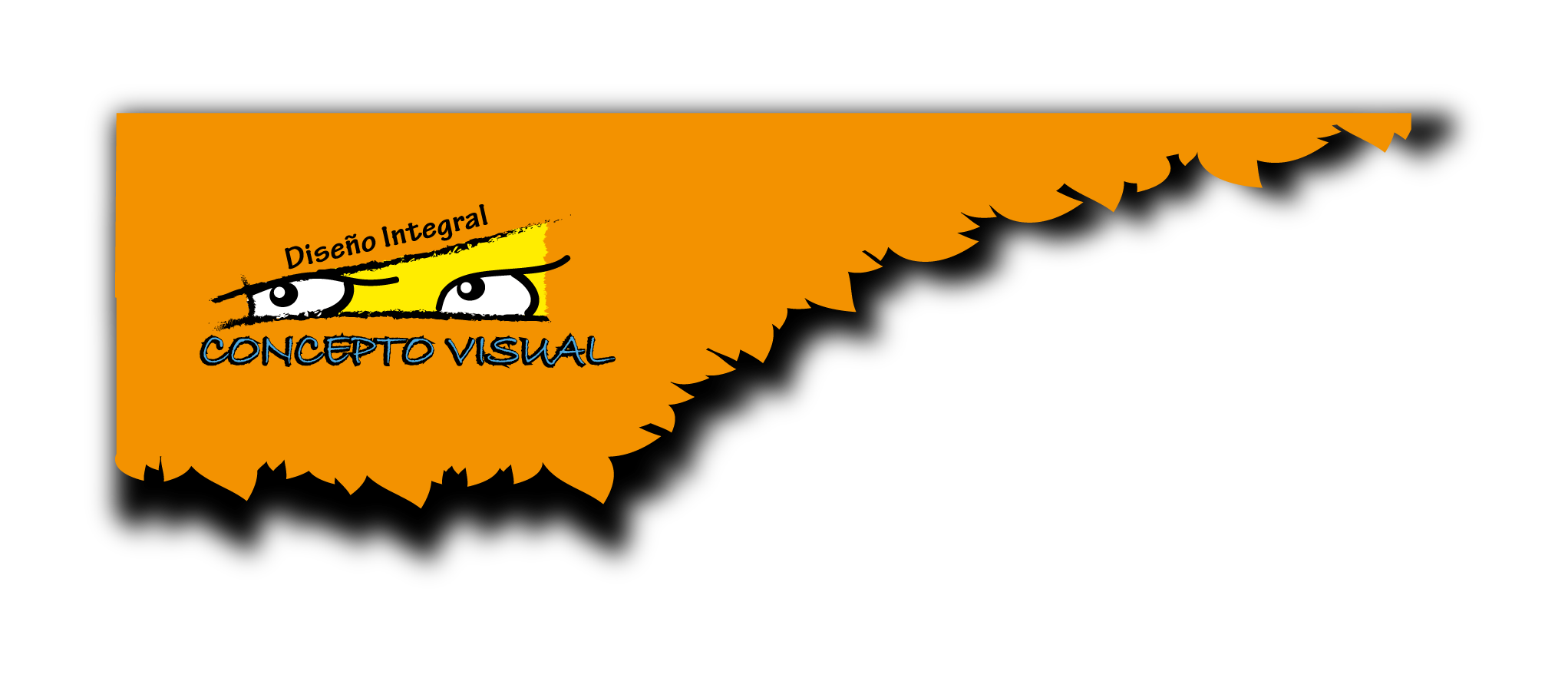 PLAN DE MARKETING
Escala estratégica
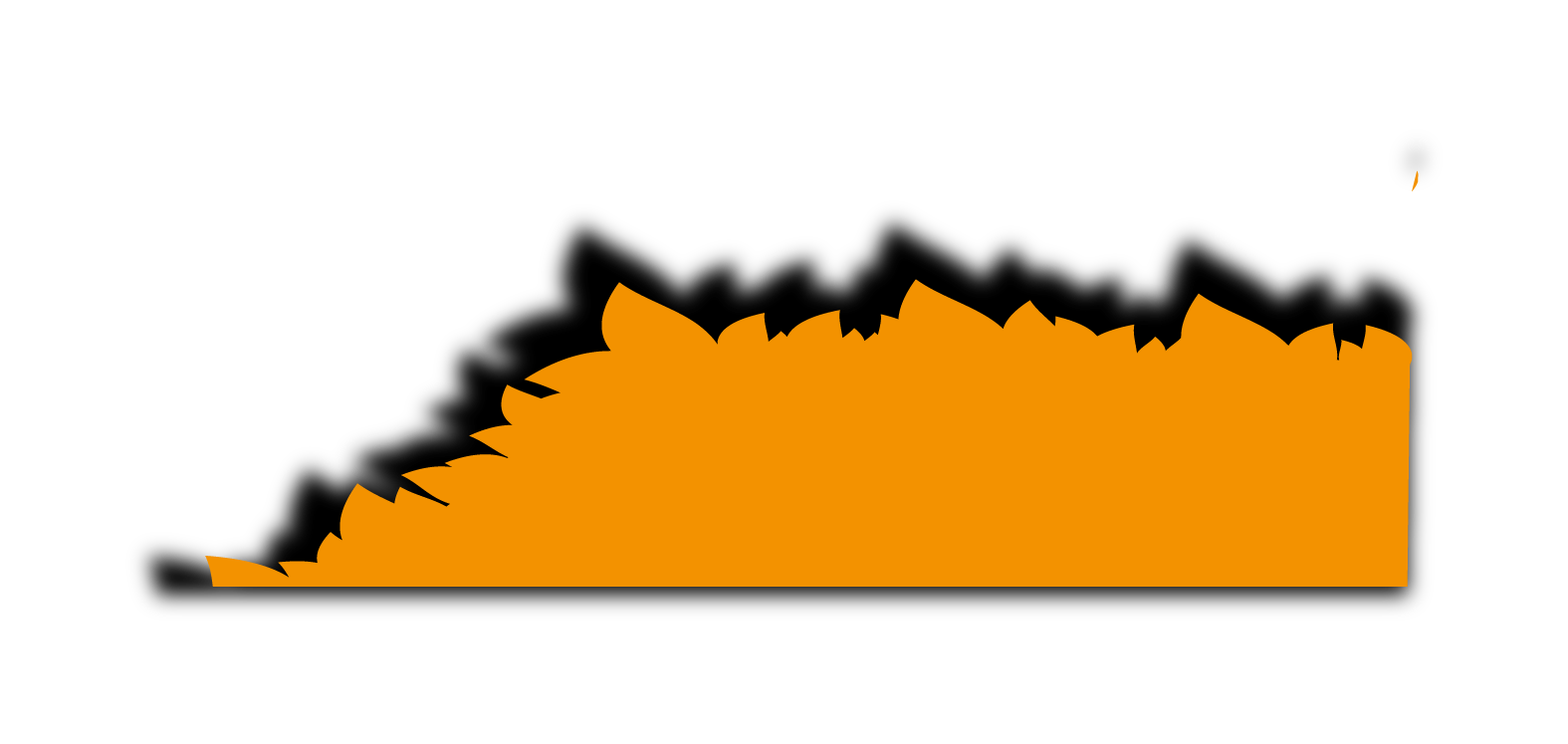 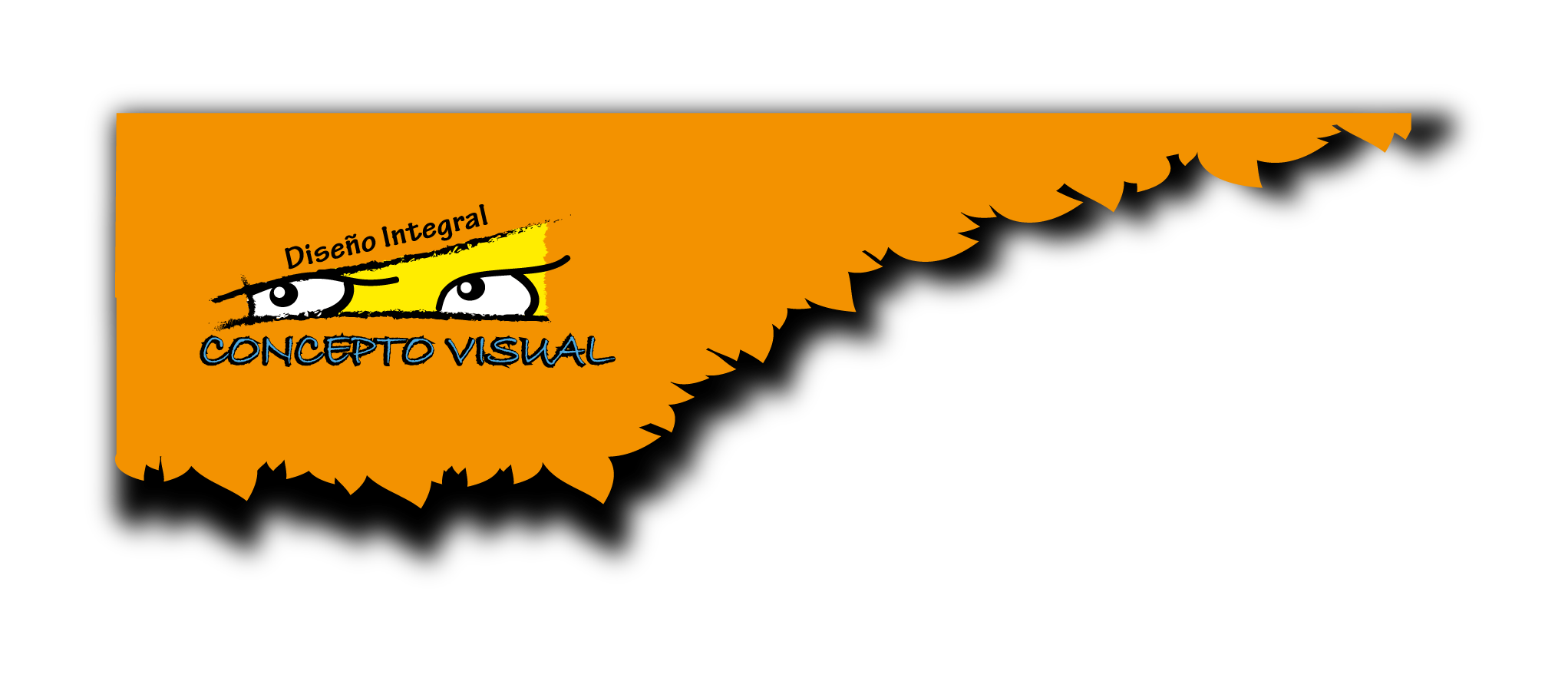 Mix de Marketing
ESTRATEGIAS DEL CICLO DE VIDA DEL PRODUCTO
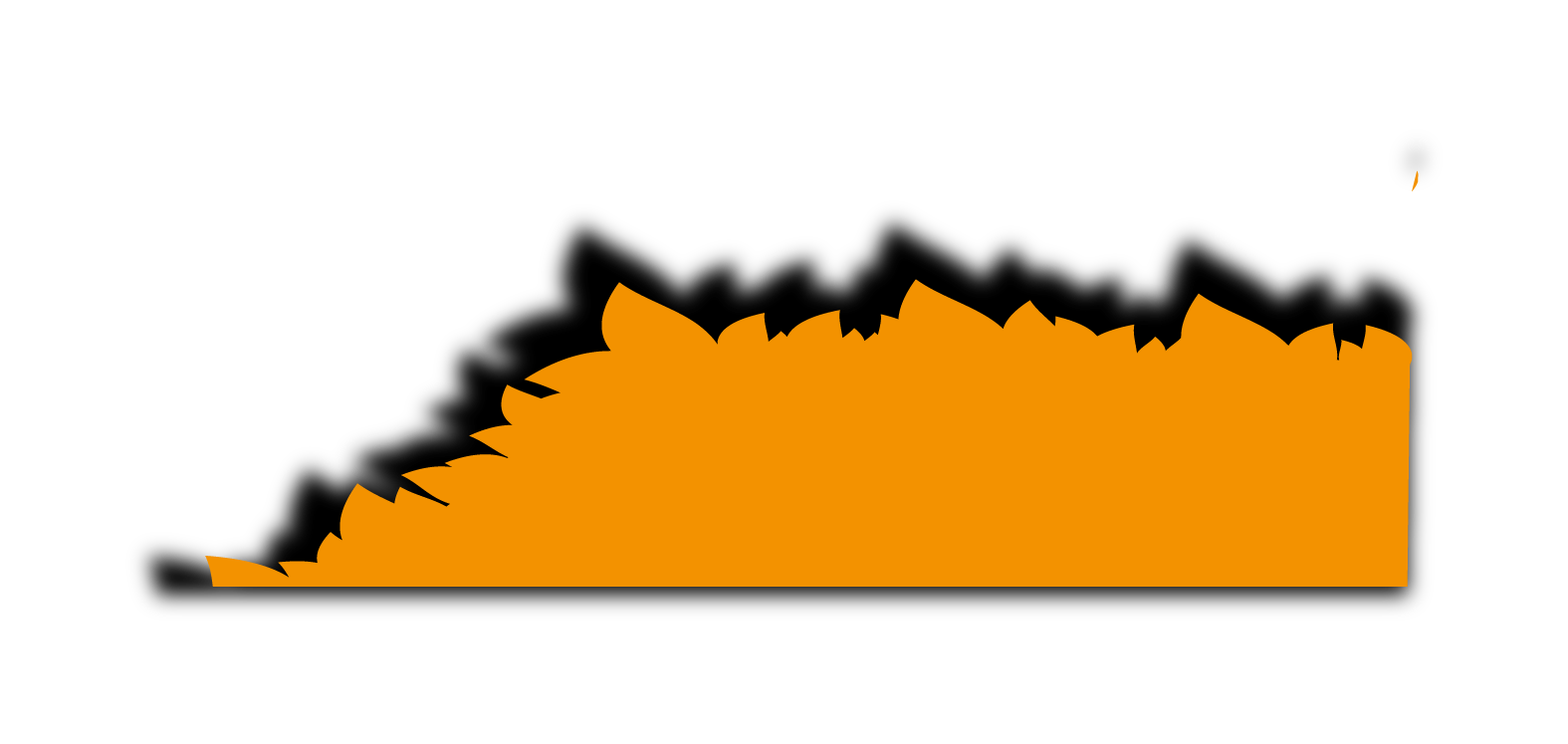 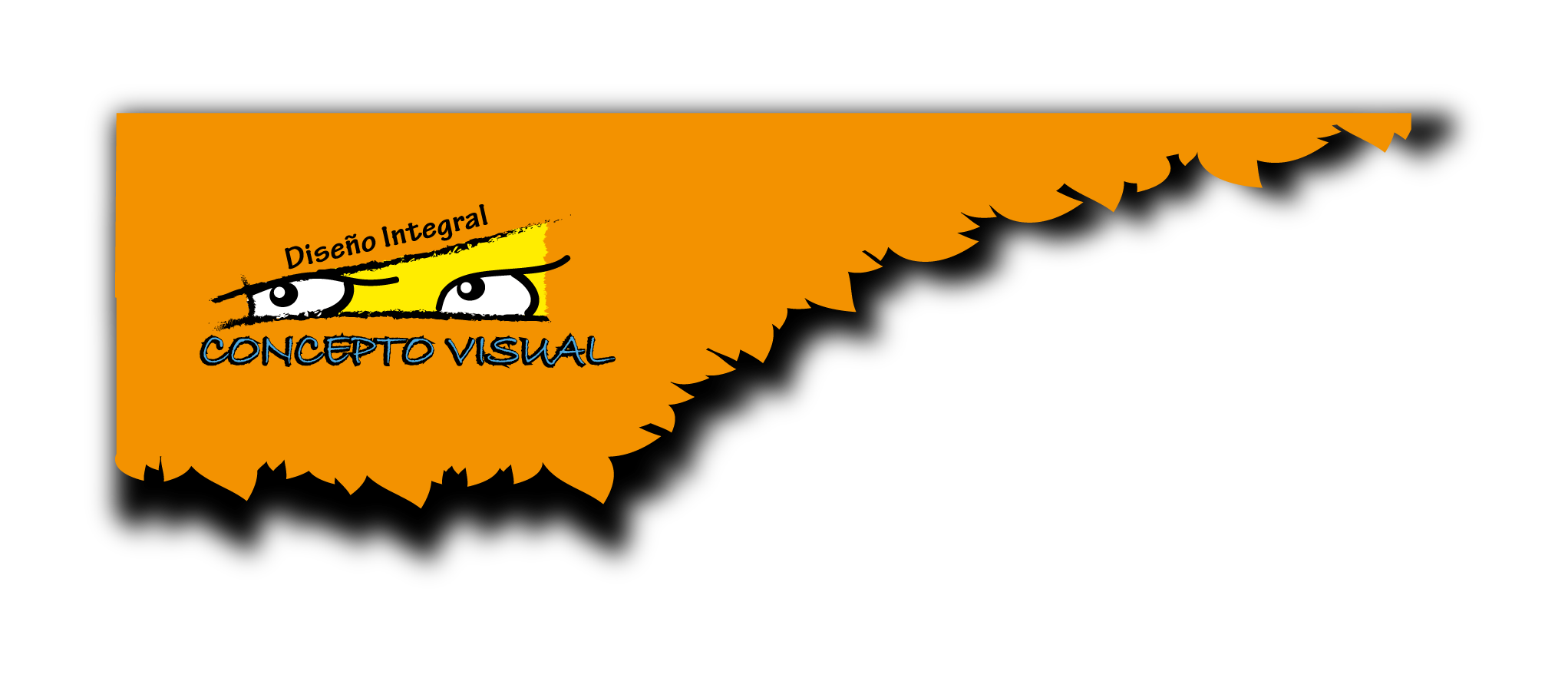 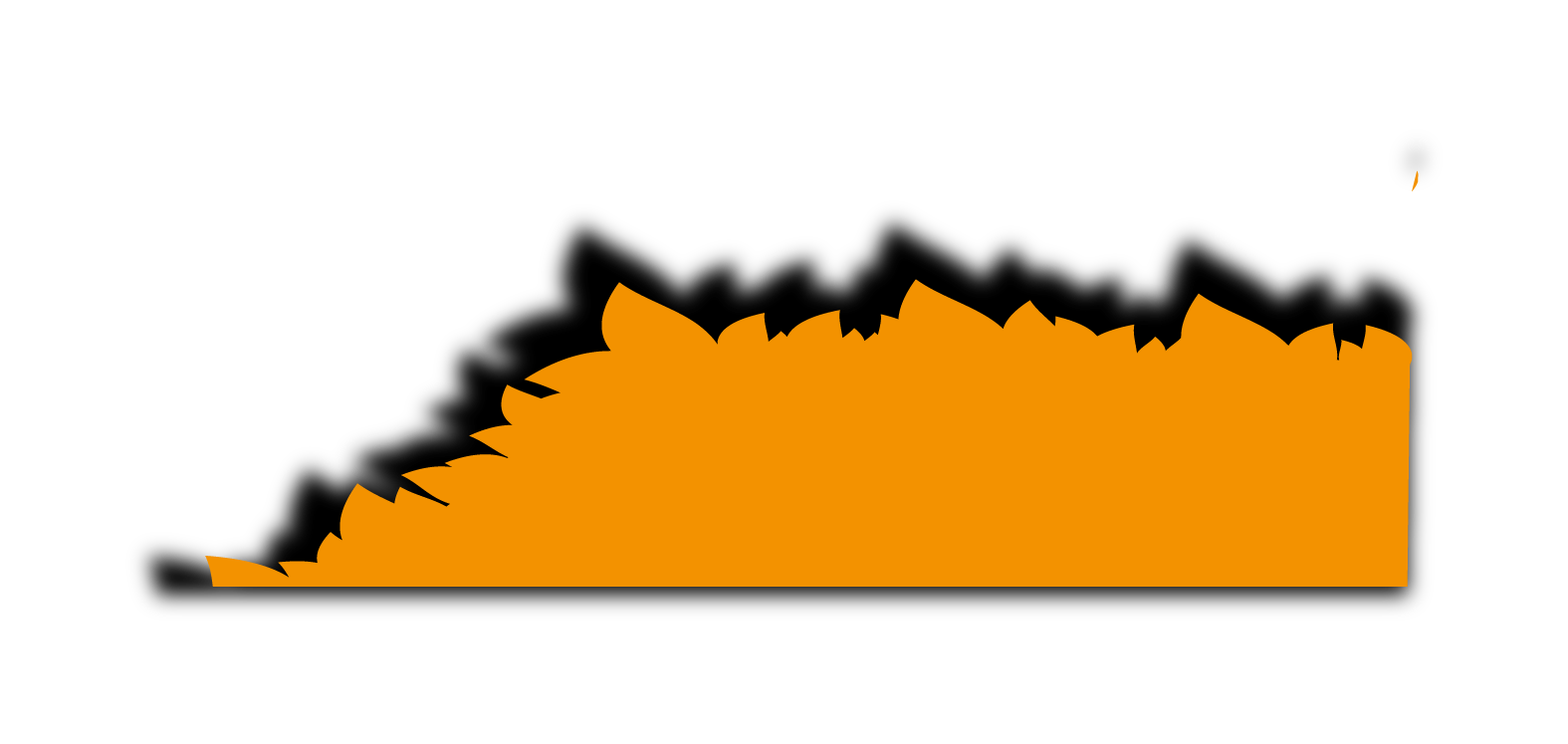 Papelería Corporativa
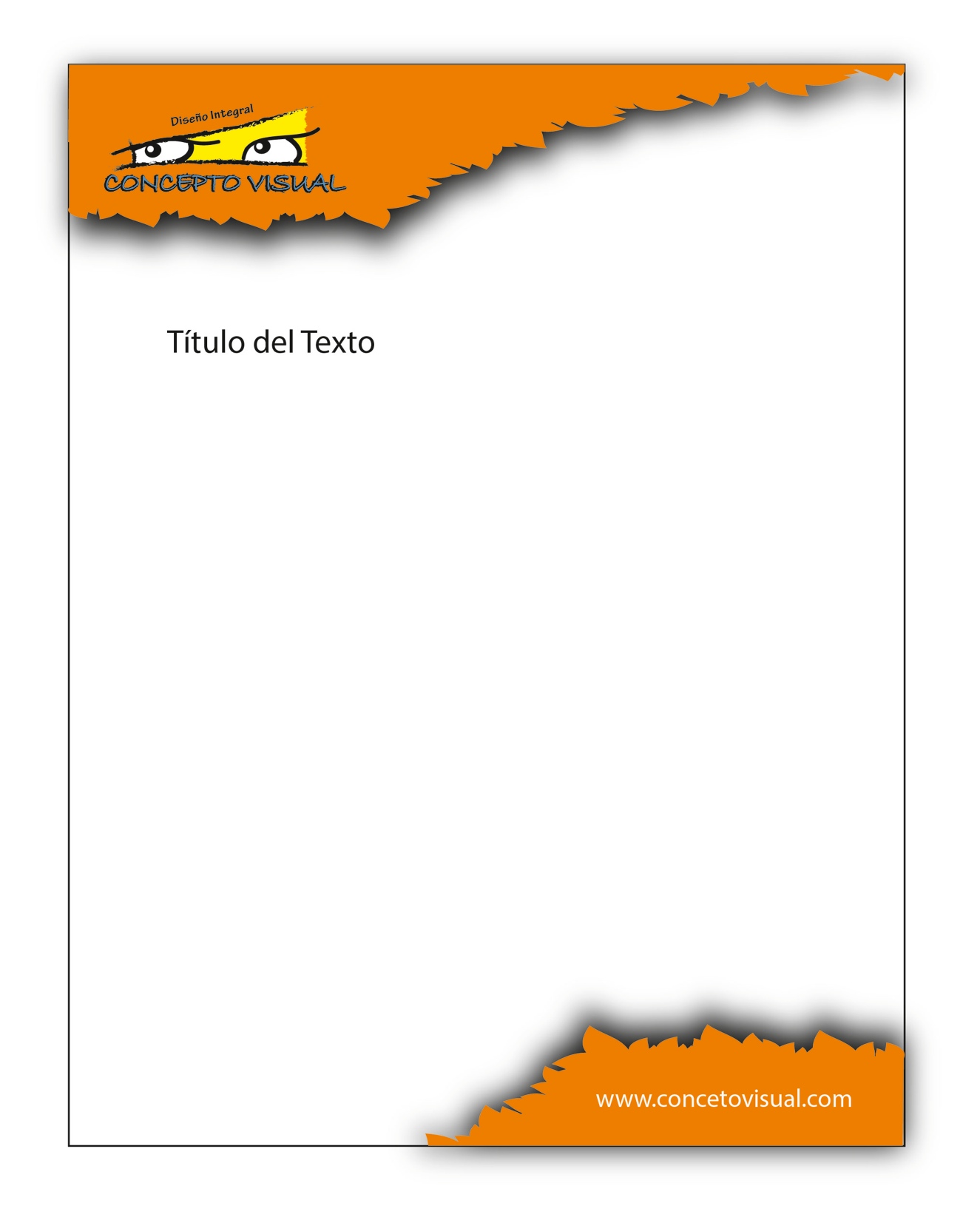 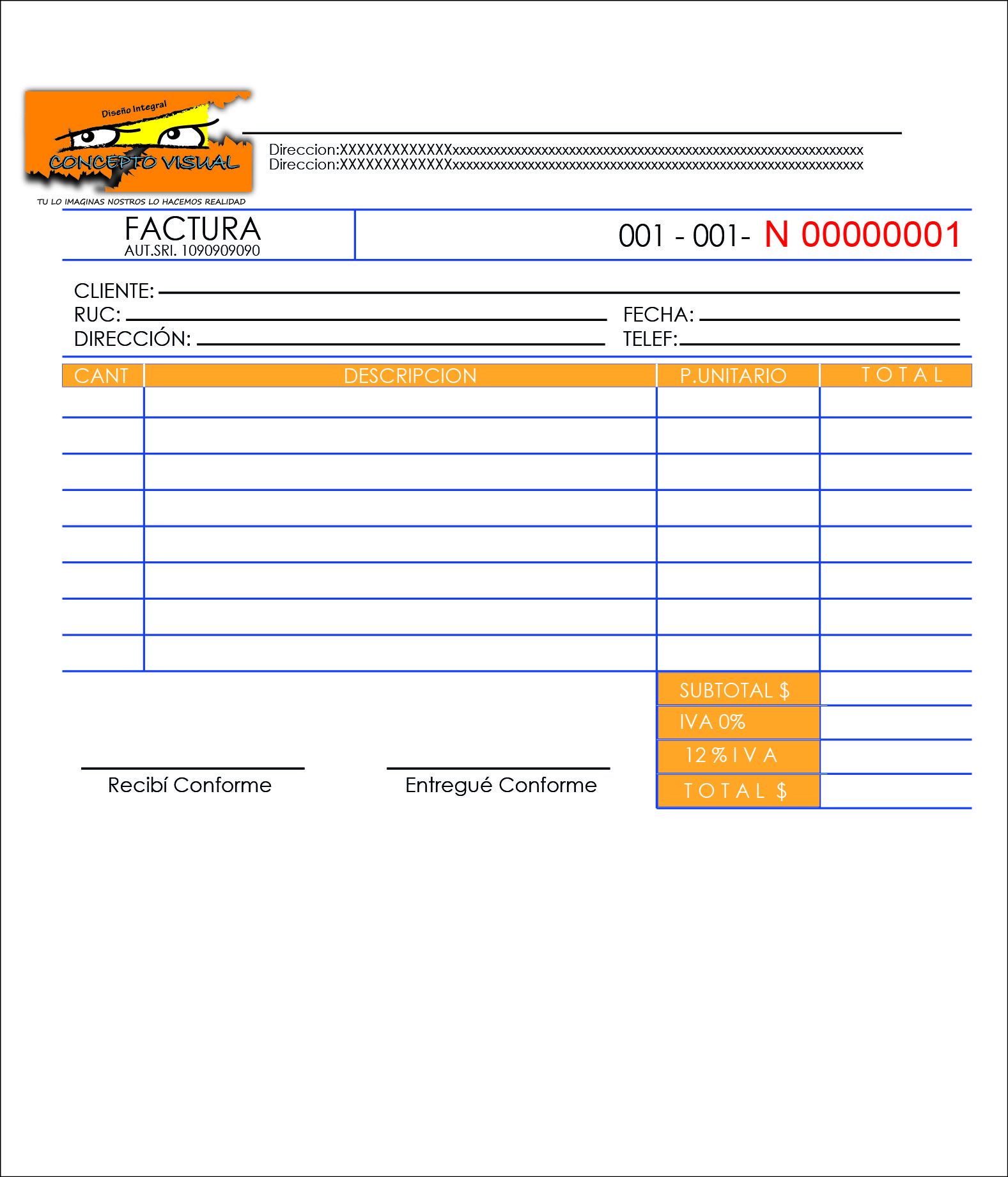 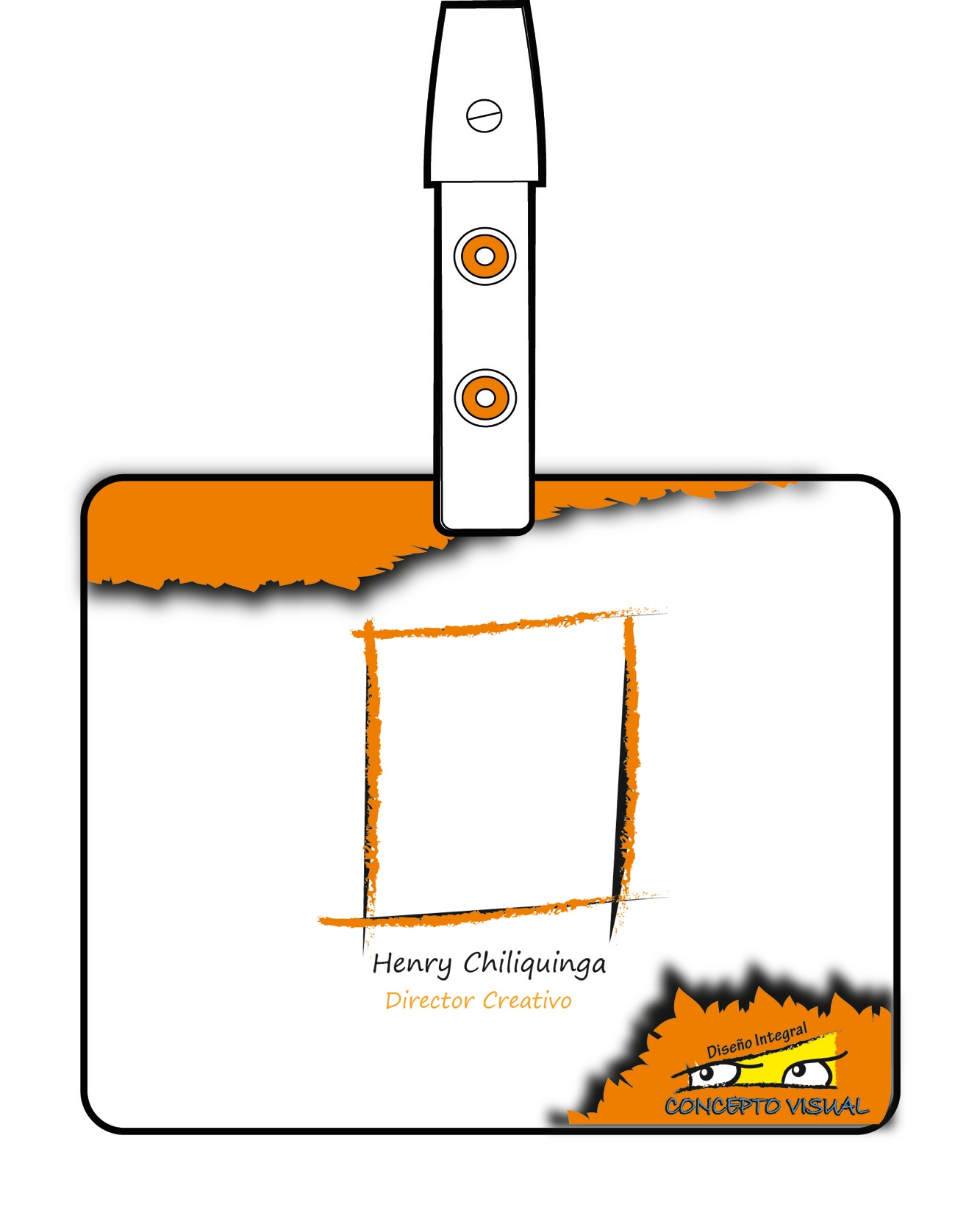 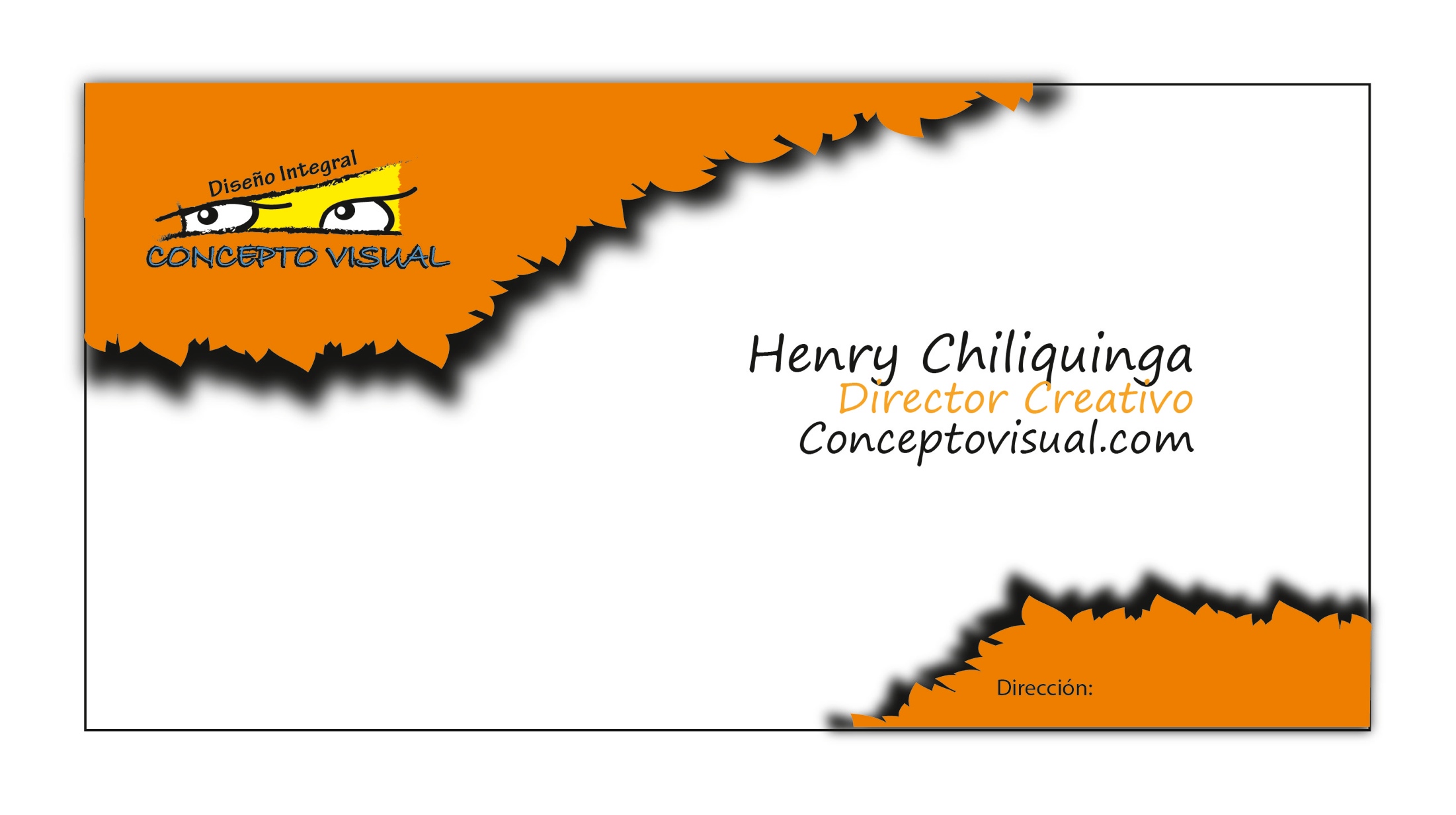 Material Promocional
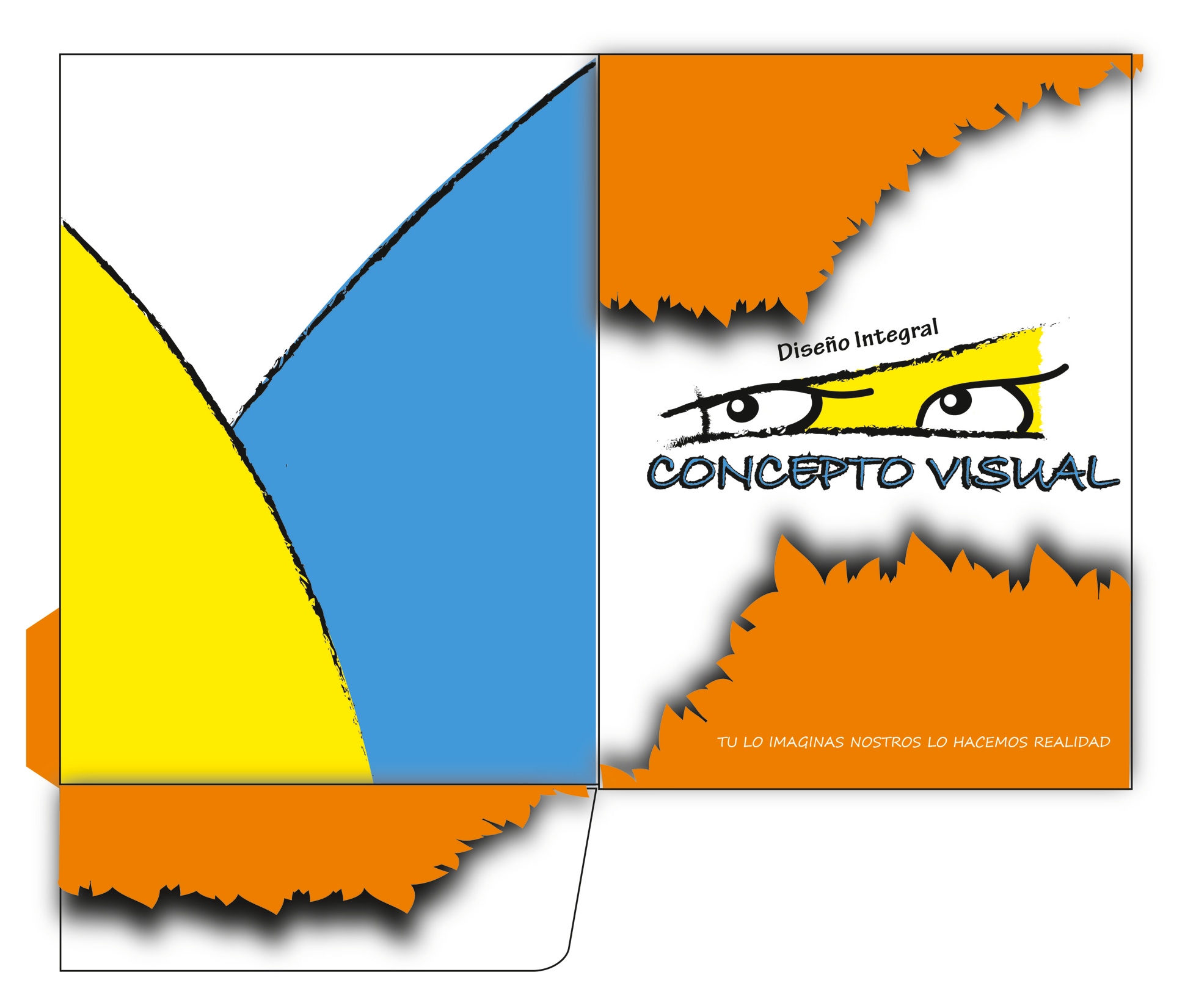 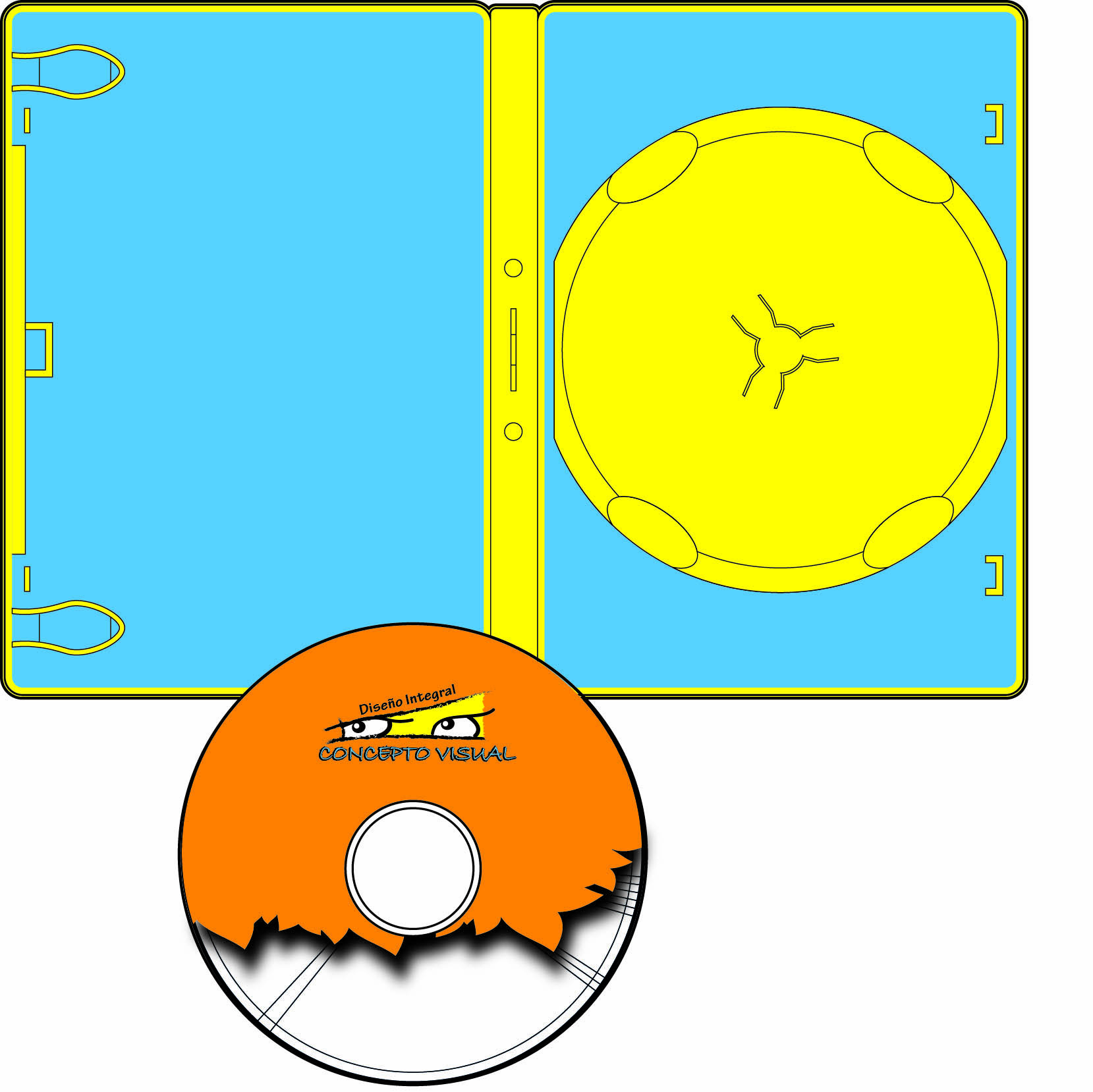 Publicidad
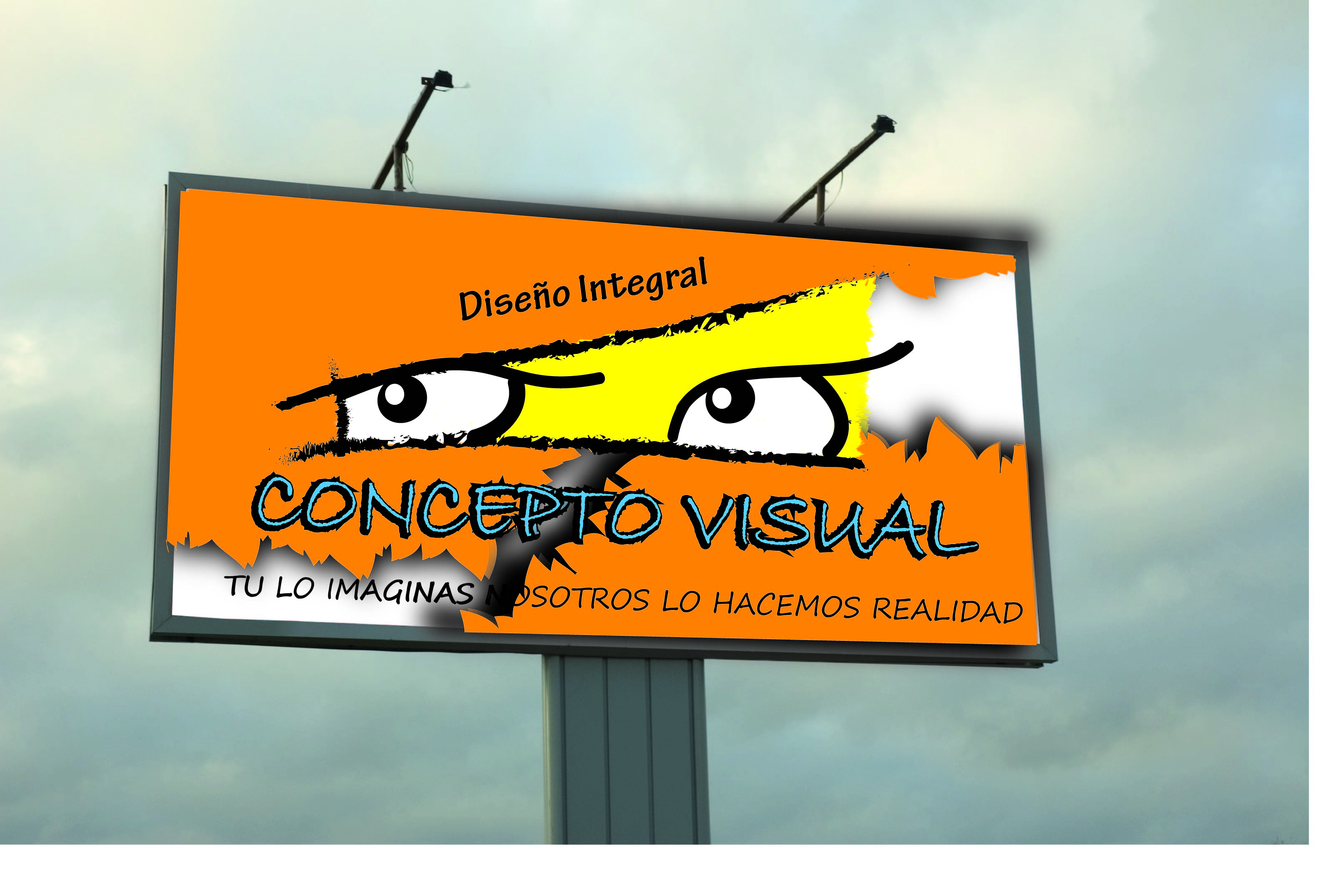 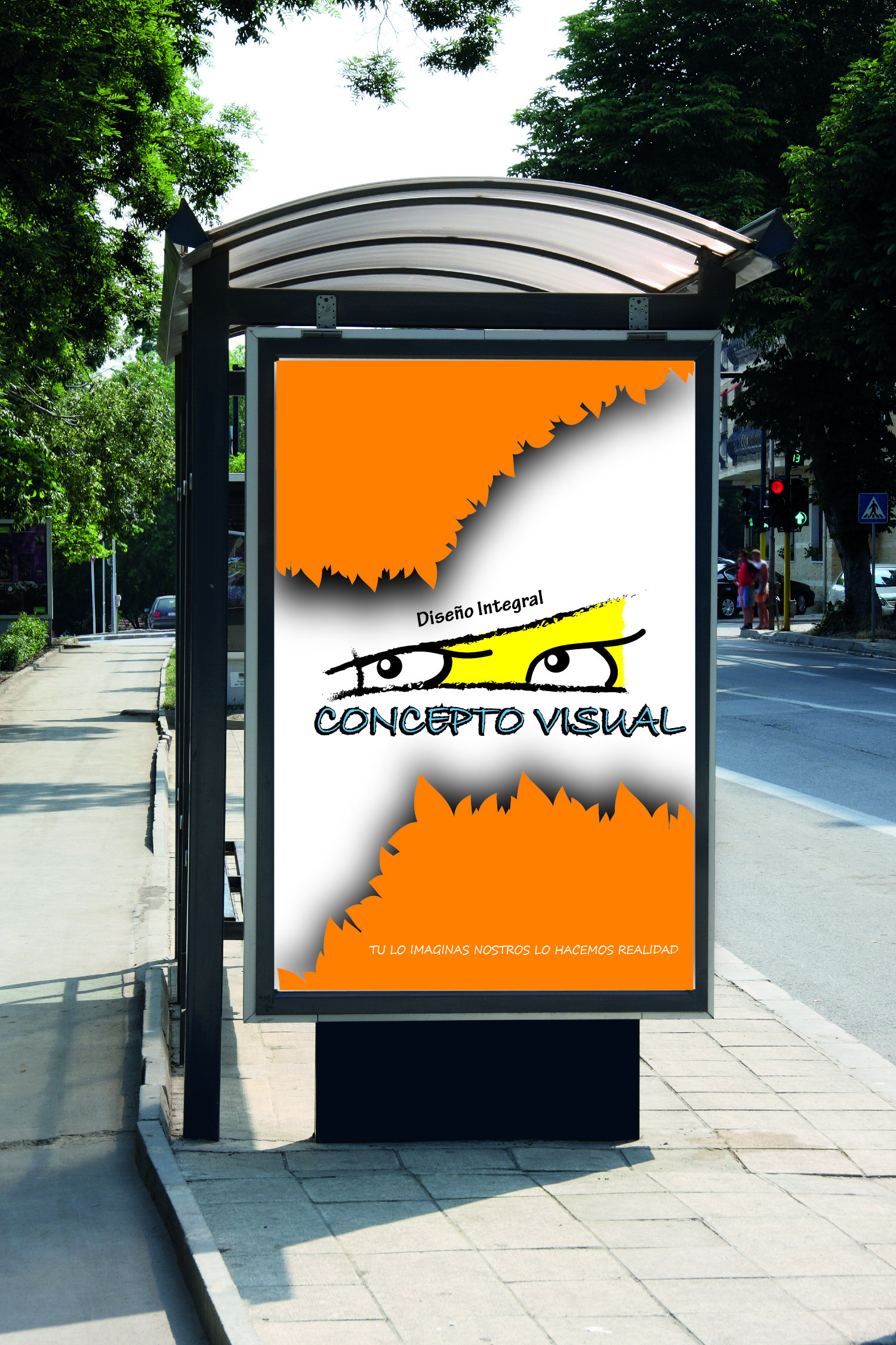 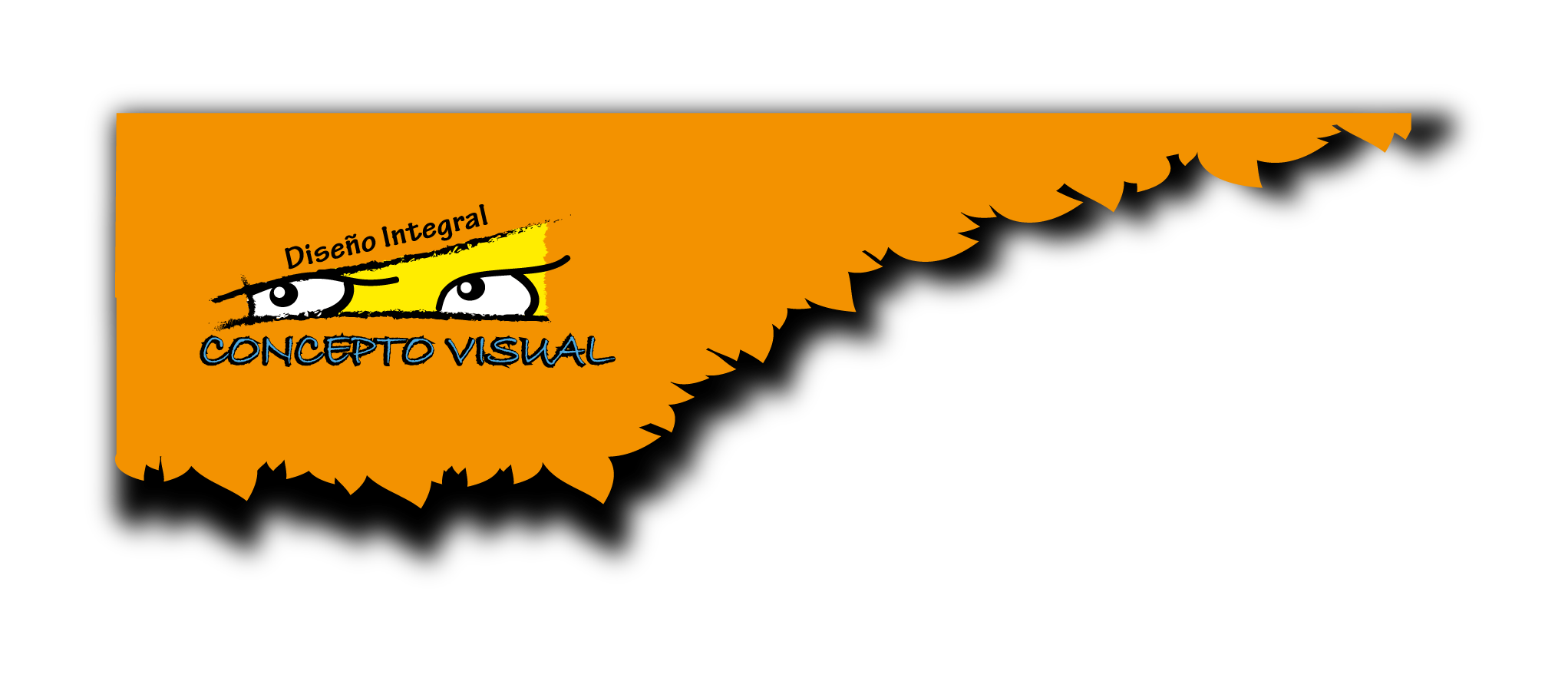 ESTUDIO FINANCIERO
Inversiones:
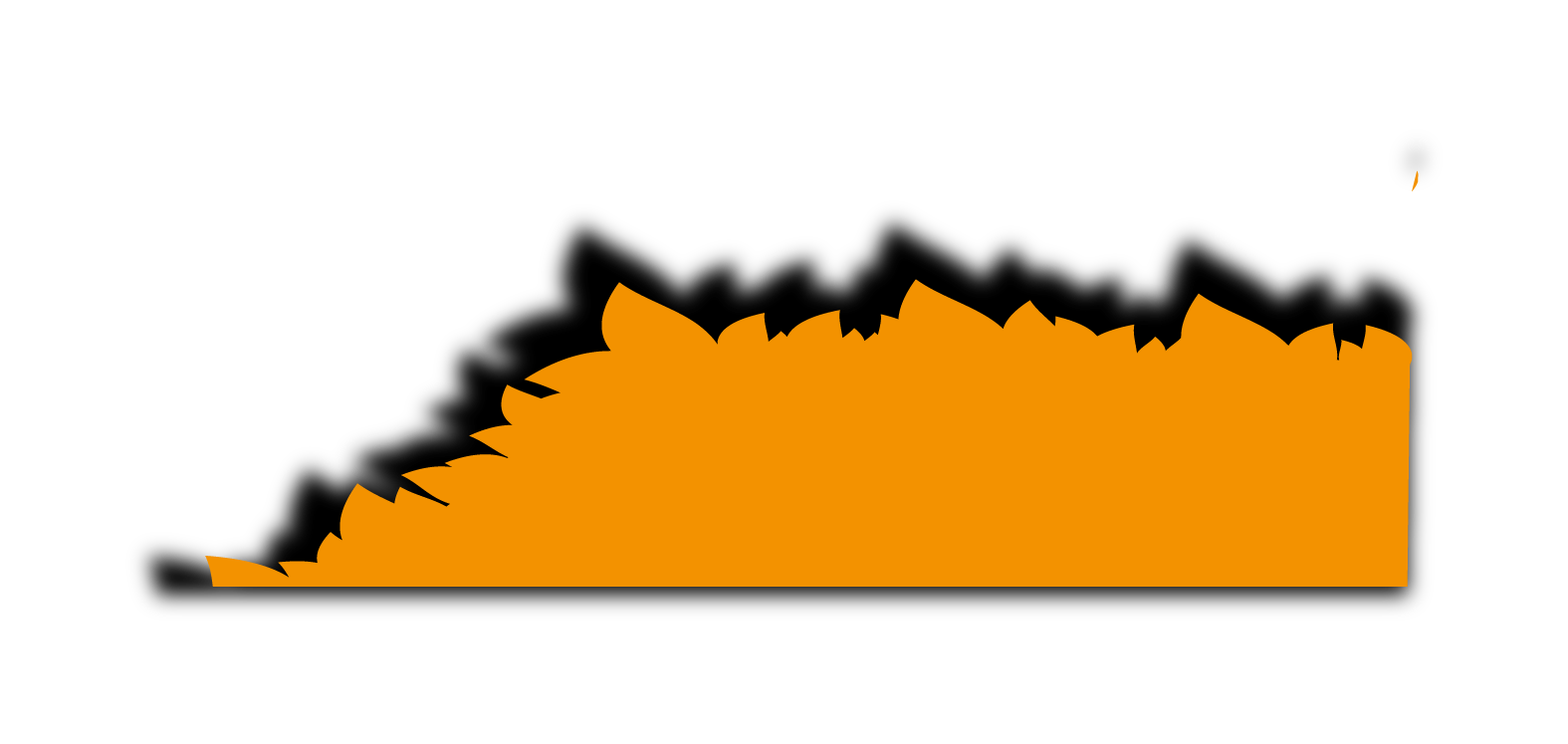 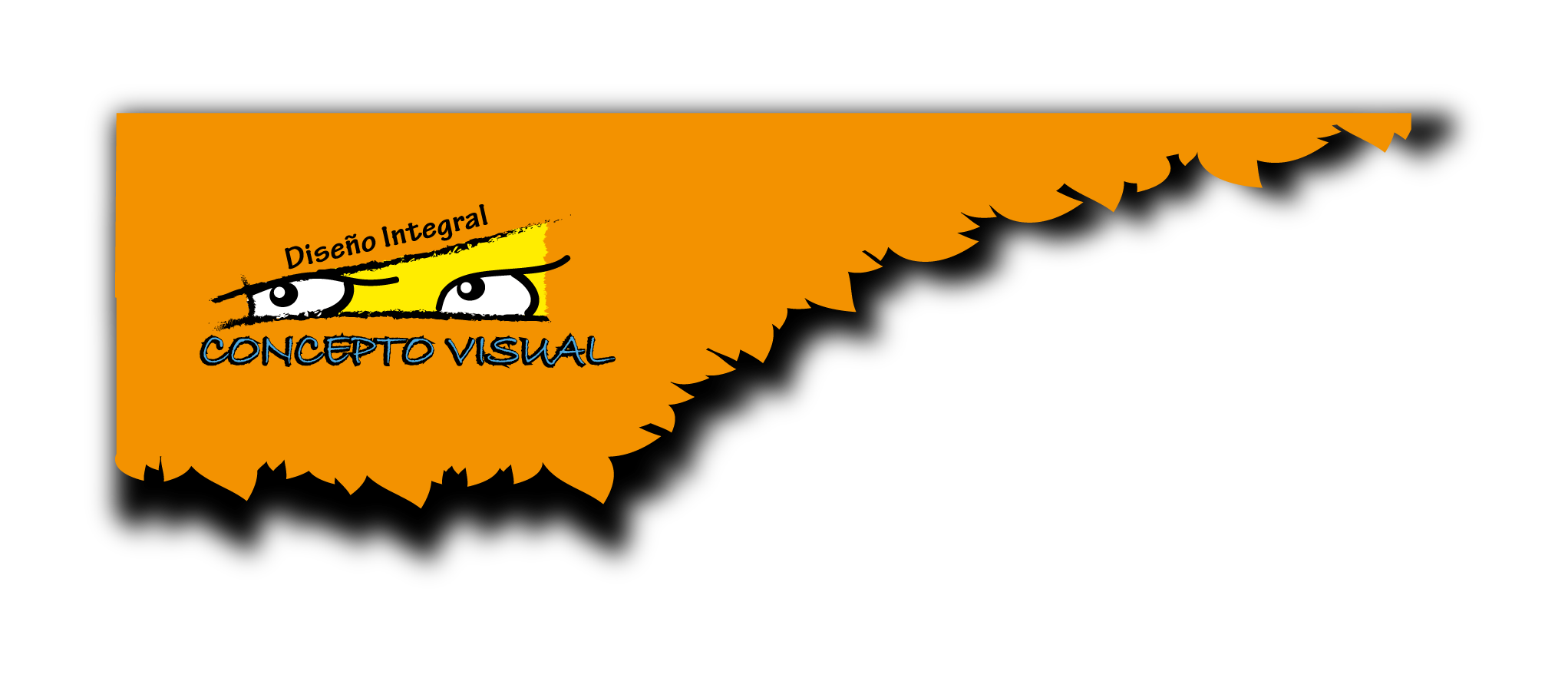 Punto de Equilibrio
Dólares:
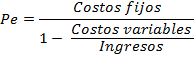 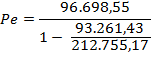 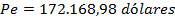 Unidades:
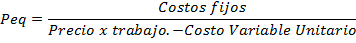 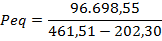 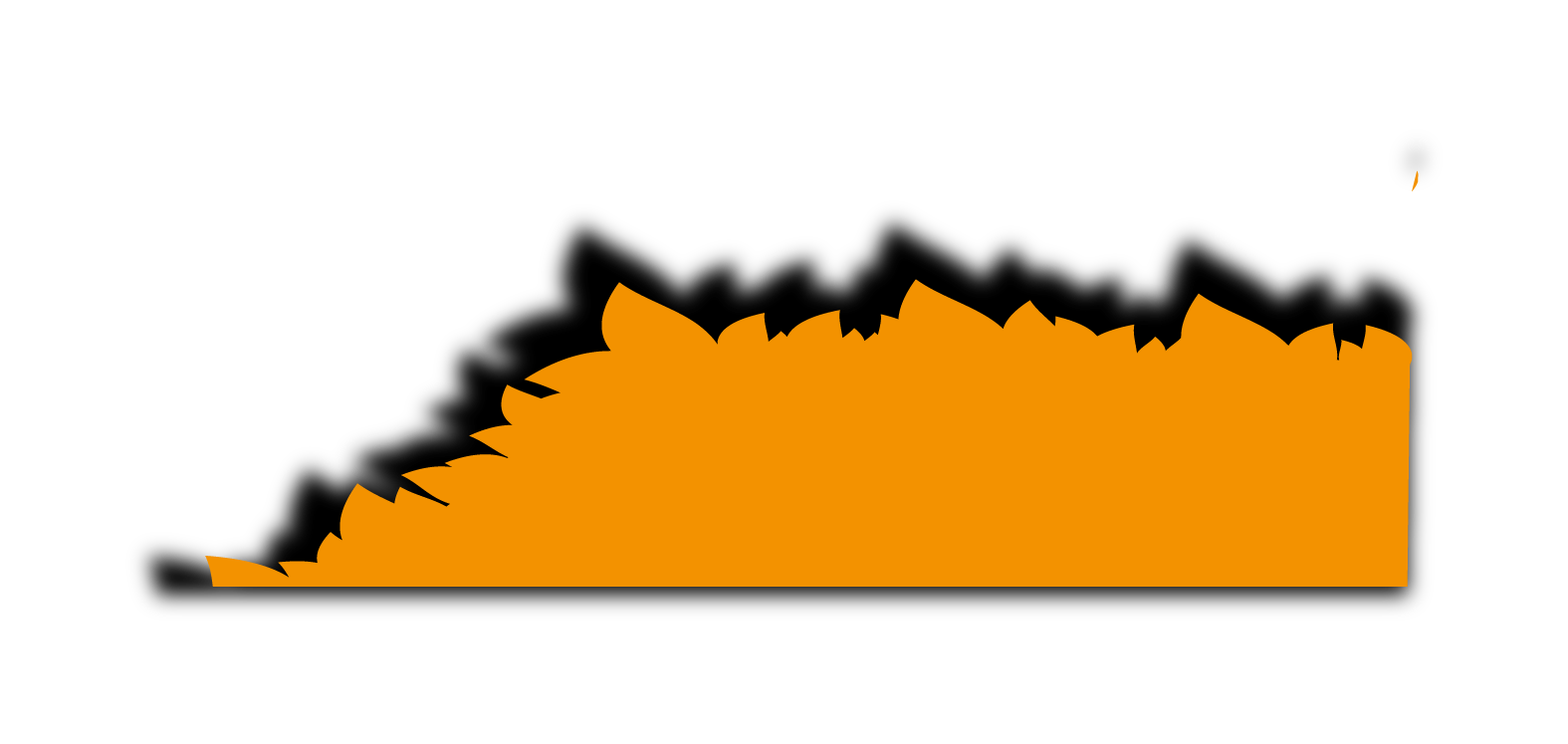 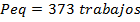 Producción primer año:   461 trabajos
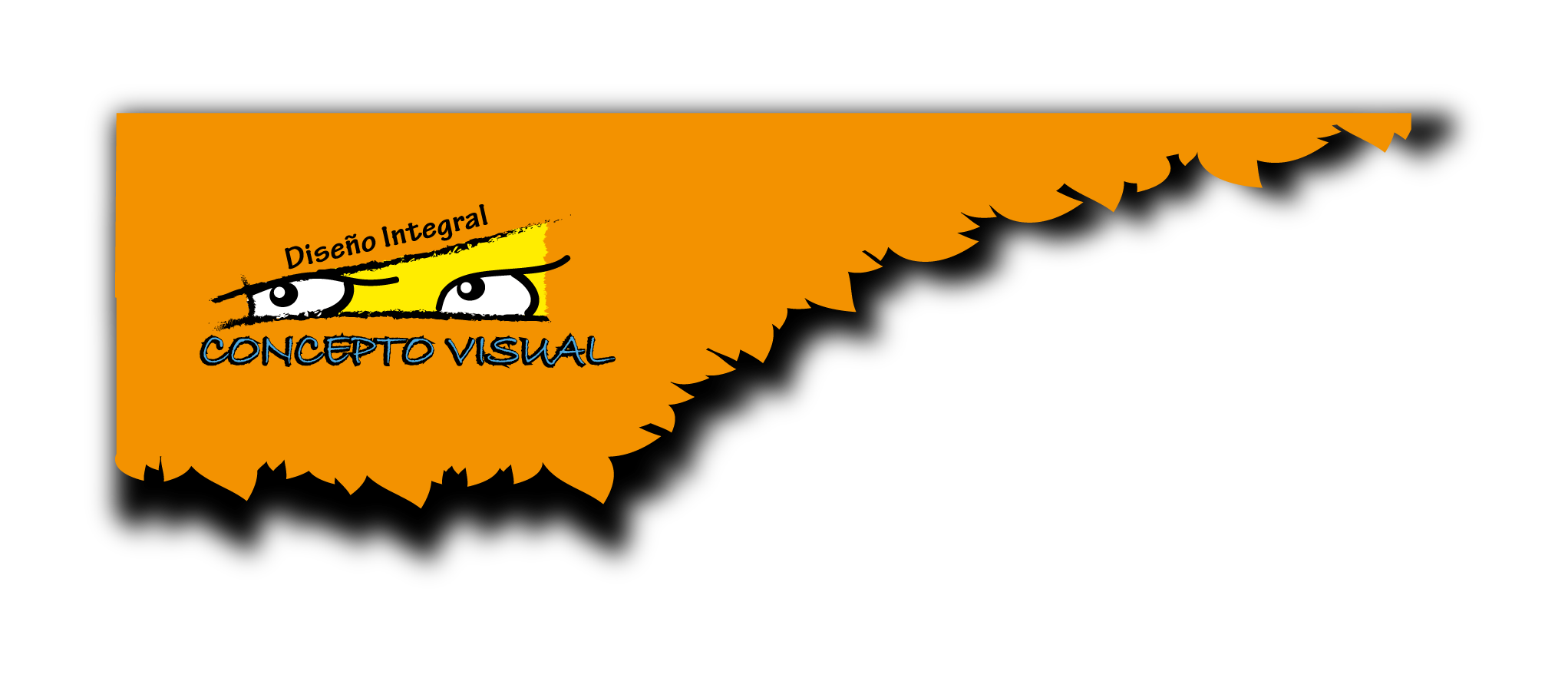 Indicadores Financieros:

Costo de Oportunidad (con financiamiento) = 14,05%
                             

Costo de Oportunidad (sin financiamiento) = 15,68%
Valor Actual Neto (Van):

Valor Actual Neto (Con Financiamiento)         $ 29.038,86

Valor Actual Neto (Sin Financiamiento)          $ 16.834,77
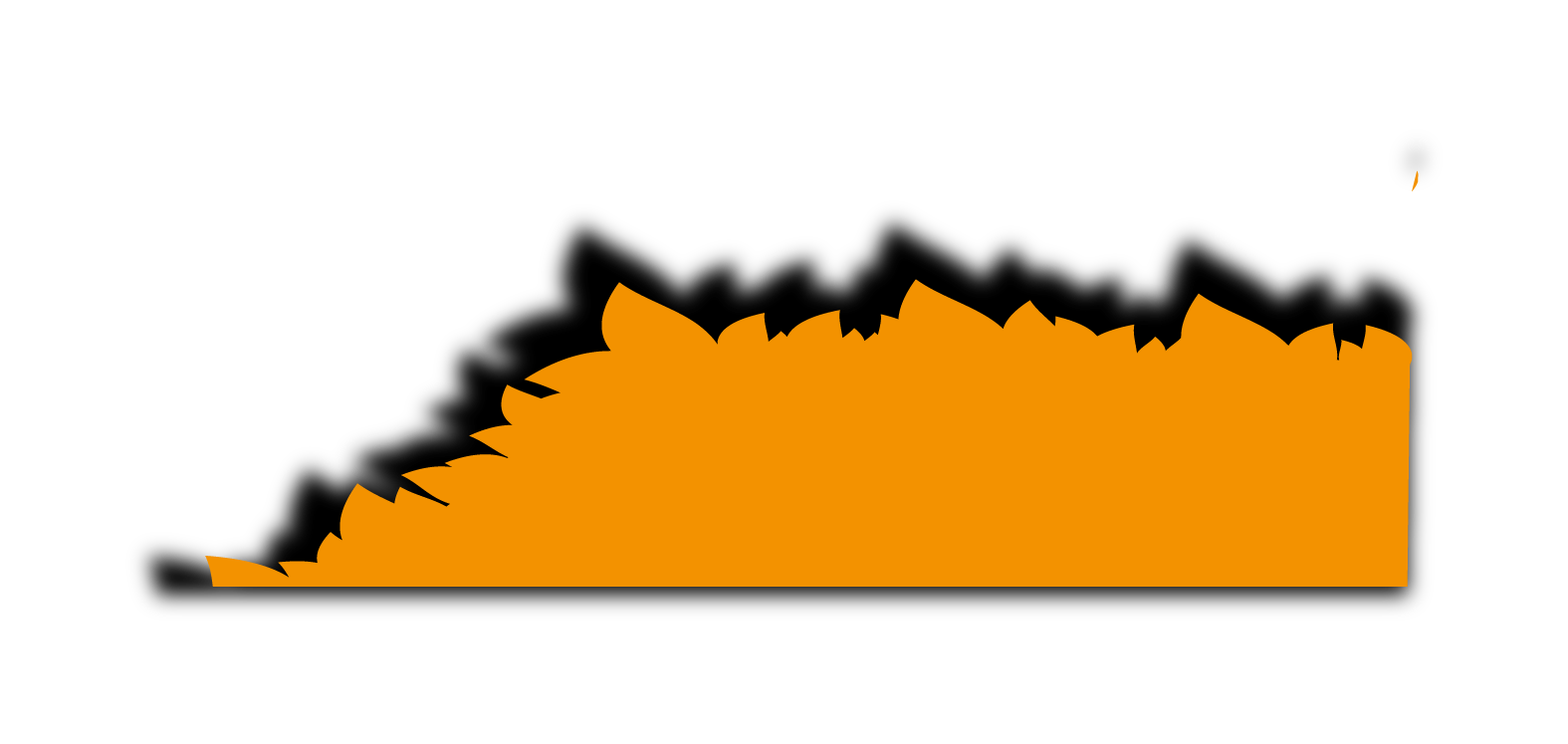 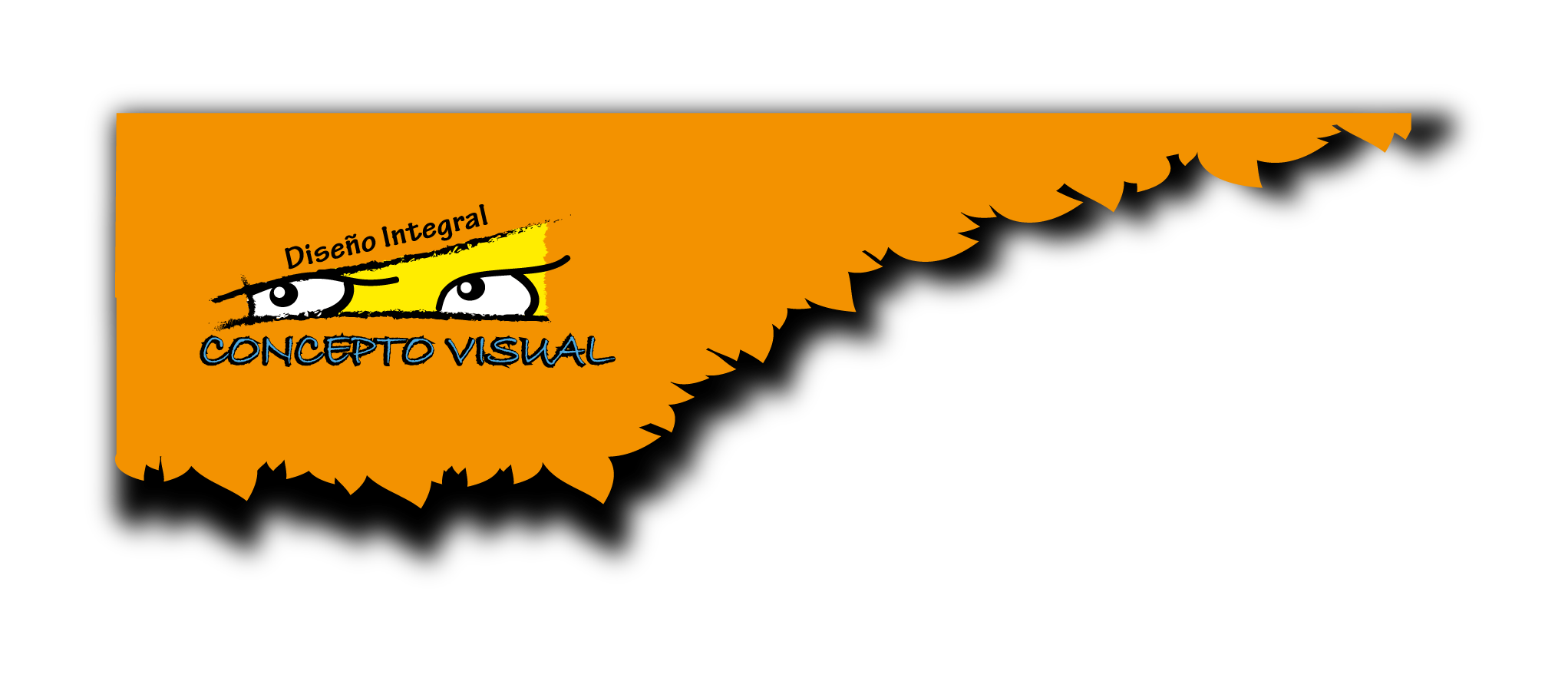 Tasa Interna de Retorno

TIR (Con Financiamiento) 28,94% mayor que 14,05%.

TIR (Sin Financiamiento)   21,37% mayor que 15,68%.

 
Relación Beneficio Costo
               
 La relación beneficio – costo ( Con Financiamiento) es:



La relación beneficio – costo ( Sin Financiamiento) es :
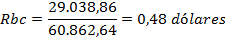 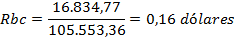 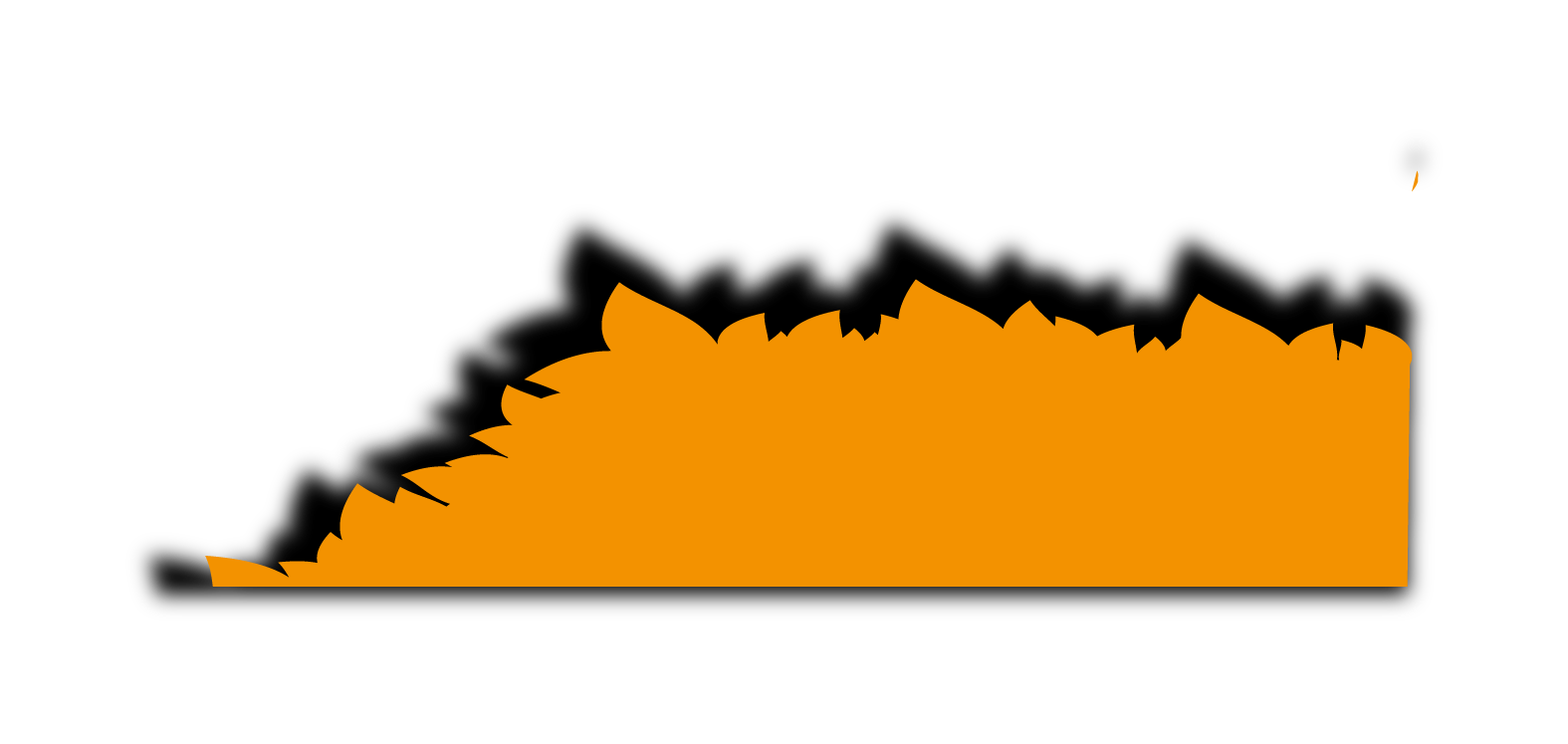 Gracias